Les transports face au défi de la transition énergétique
Explorations entre passé et avenir, technologie et sobriété, accélération et ralentissement
Aurélien Bigo 
Chercheur sur la transition énergétique des transports
1
12/12/2022
Quels sont les défis à relever ?Quels leviers pour y arriver ?
La mobilité en France depuis 1800
Les impacts des transports
Les 5 leviers à solliciter
2
12/12/2022
La mobilité en France depuis 1800
≈ stable, 15-20 min/trajet
Temps / trajet
≈ stable, 1h/jour
≈ stable, 3-4
Temps de transport 
(h/jour/hab)
Nombre de trajets
(trajets/jour/hab)
Vitesse des déplacements
Distance des déplacements
Demande de transport 
(km/jour/hab)
En ↑, x10-12
En ↑, x10-12
En ↑, x10-12
3
12/12/2022
Schéma de quelques caractéristiques des déplacements en France 
et leur évolution historique depuis 1800
[Speaker Notes: Temps : appréciation + sensible des déplacements]
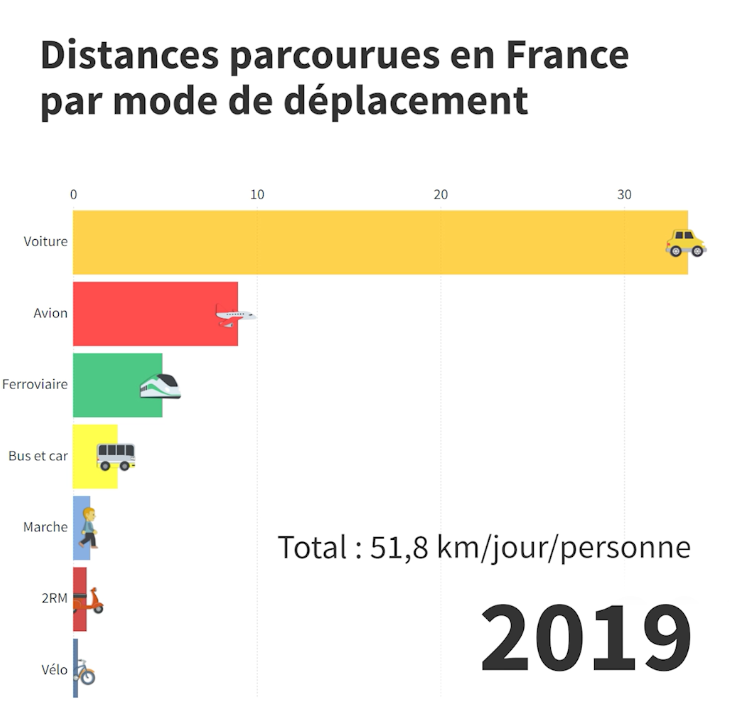 Animation à retrouver sur LinkedIn, twitter, ou en version longue sur YouTube
4
12/12/2022
Une explosion des kilomètres parcourus
Les kilomètres parcourus par jour par mode de transport, de 1800 à 2017
5
Sources : thèse, p184 ; 2RM : 2-roues motorisés
12/12/2022
Une domination de la voiture dans la mobilité
CO2
Estimation de la part des modes de transport en 2017 selon le critère retenu : 
nombre de trajets, temps de transport, distances parcourues, émissions directes de CO2, forçage radiatif
6
Sources :  thèse, pages 13 et 46 ; facteur 3 pour le forçage radiatif de l’aérien pour inclure les effets hors CO2 (Lee et al, 2020) ; 
Voiture inclut ici les 2-roues motorisés et une partie des utilitaires légers
12/12/2022
Objectif décarbonation à 2050
Emissions des transports depuis 1960, et objectif de la stratégie nationale bas-carbone (SNBC) d’ici 2050
7
Sources : à partir des données CITEPA, MTES
12/12/2022
Les impacts environnementaux, sociaux et sanitaires des mobilités
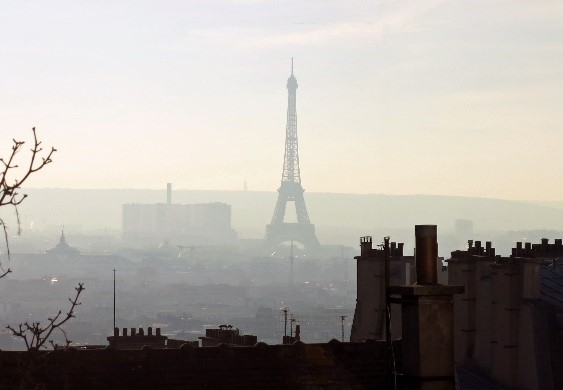 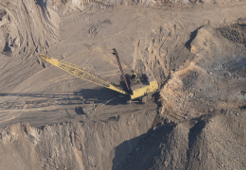 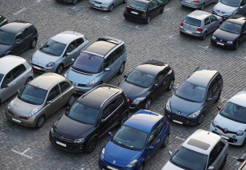 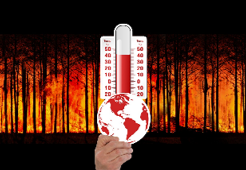 Changement climatique
Pollution de l’air
Epuisement des ressources
Occupation d’espace, congestion, pollution visuelle
Bruit
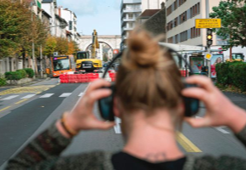 Inégalités 
sociales et territoriales
Accidentalité
Sédentarité, 
inactivité physique
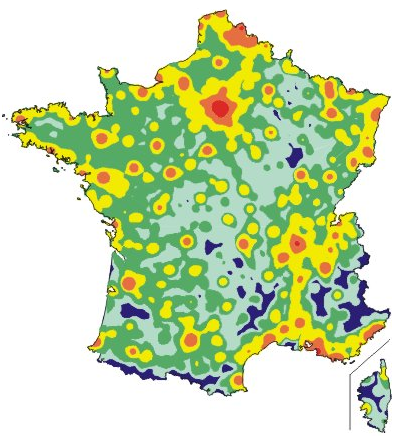 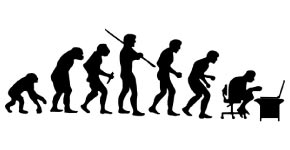 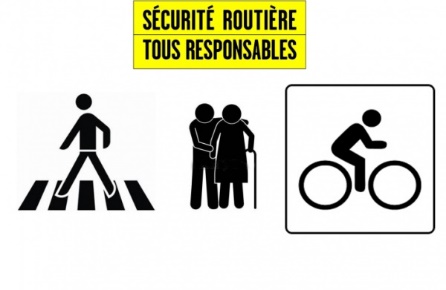 Les principales externalités des transports
8
12/12/2022
5 leviers pour décarboner les transports
Demande de transport
Report 
modal
Remplissage des véhicules
Consommation énergétique des véhicules
Intensité carbone de l’énergie
CO2 =
x
x
x
x
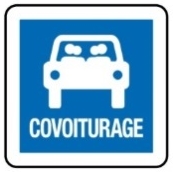 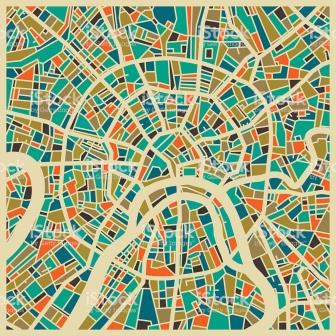 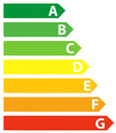 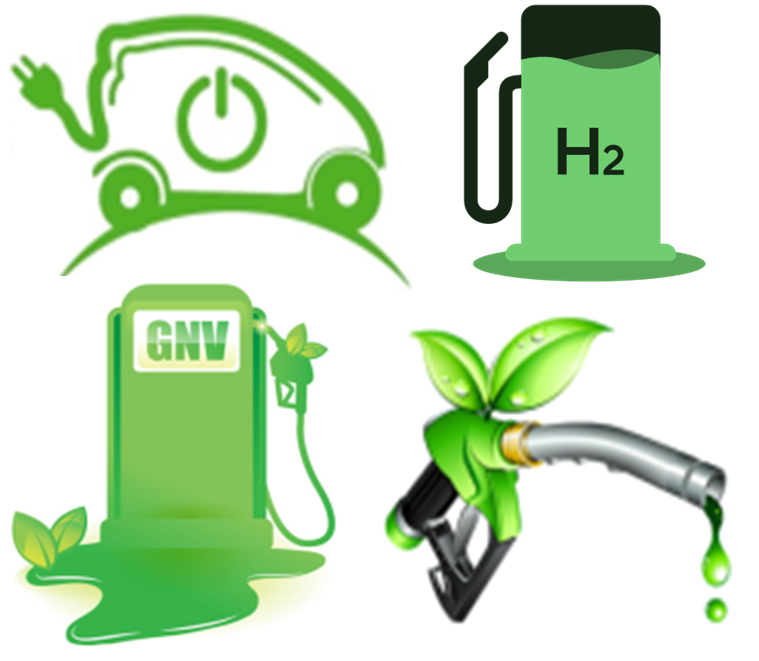 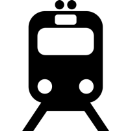 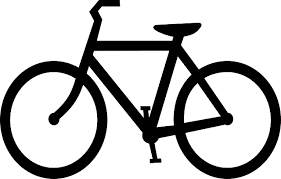 TECHNOLOGIE
sobriété
Les 5 leviers de la stratégie nationale bas-carbone (SNBC)
9
12/12/2022
Comment accélérer la transition ?
Quelle évolution des 5 leviers de décarbonation ?
La voiture électrique, LA solution écologique ?
Quels coûts et bénéfices de la transition ?
10
12/12/2022
Voyageurs 1960-2017
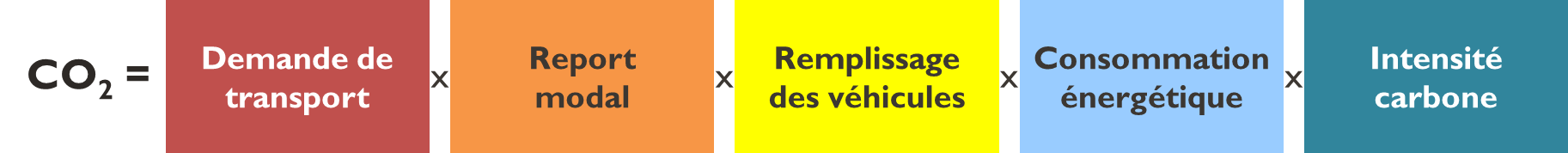 Evolution des émissions de CO2 du transport intérieur de voyageurs de 1960 à 2017
(forme multiplicative, pas de 1 an ; CO2 Total avec émissions des biocarburants)
11
Source : thèse, p47
12/12/2022
[Speaker Notes: Données liées]
SNBC - Emissions des voyageurs
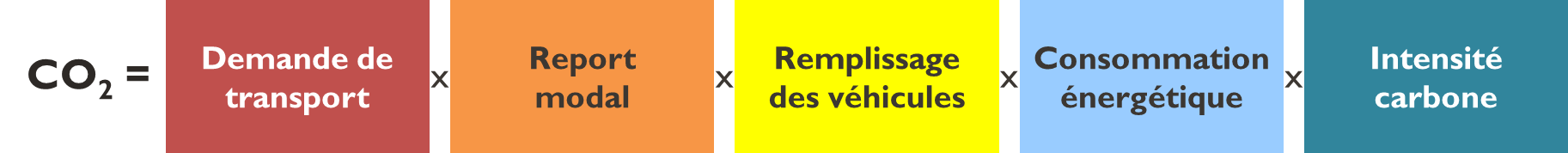 Décomposition des émissions de CO2 des transports de passagers pour le scénario SNBC, 2015-2050 
(forme multiplicative à gauche, additive à droite)
12
Source : thèse, p114
12/12/2022
Scénarios Voyageurs : Tendanciels vs. Ambitieux
Max
Tendanciels

Ambitieux
Min
SNBC
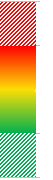 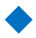 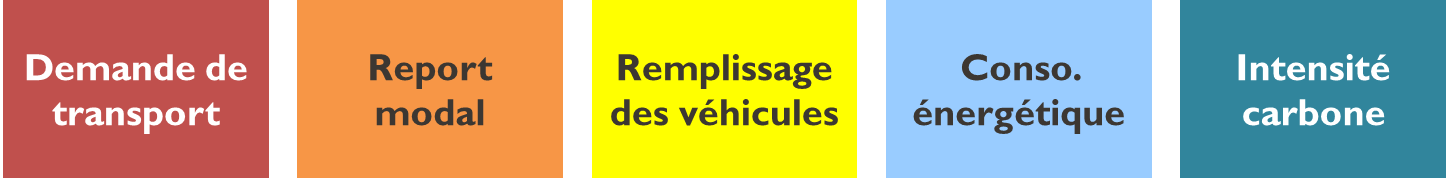 Décomposition des émissions de CO2 des scénarios de transport de voyageurs jusqu’à 2050 
(forme multiplicative ; comparaison de 13 scénarios ; 4 scénarios tendanciels en rouge, 4 les plus ambitieux par facteur en vert, SNBC en bleu)
13
Source : thèse, p121 (graphisme modifié)
12/12/2022
Le report modal dans le scénario de Coopérations territoriales
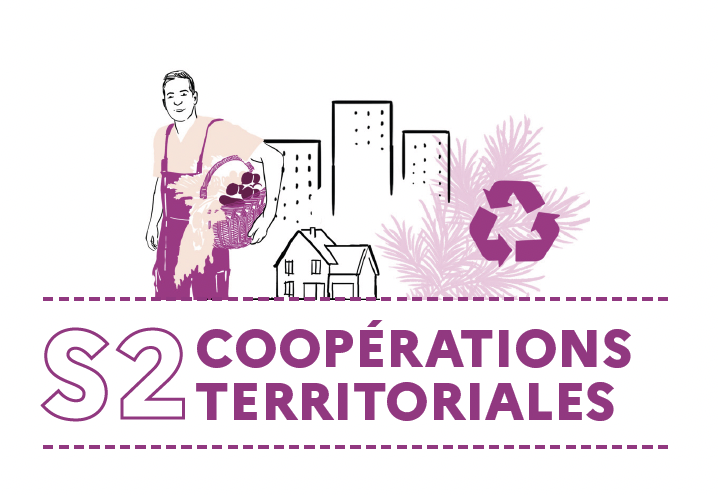 Réduction des externalités
Proximité au quotidien
Hiérarchie entre les modes
Mobilités actives 
et partagées
64 %
63 %
Véhicules intermédiaires entre 
le vélo et la voiture
35 %
39 %
37 %
17 %
Train privilégié sur la 
longue distance
Investissements forts, politiques 
locales, fiscalité redistributive
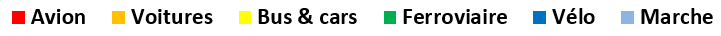 14
Sources : scénarios Transition(s) 2050 ADEME
12/12/2022
Quelles énergies pour les transports de demain ?
Mix énergétique par mode de transport en 2050 dans la Stratégie Nationale Bas-Carbone (SNBC)
Electricité inclut l’hydrogène ; Transport international en hachuré ; VUL véh. utilitaires légers, TC transports en commun routiers, 2RM 2-roues motorisés
15
Sources : thèse, p132
12/12/2022
Développer les véhicules intermédiaires entre le vélo et la voiture
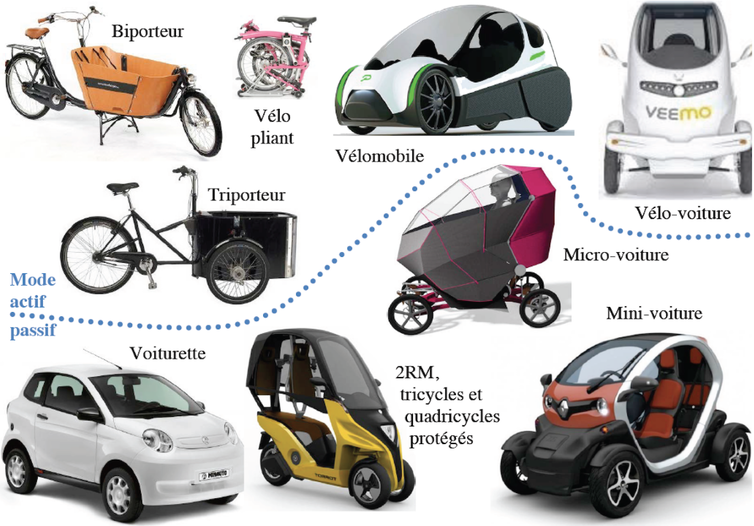 16
Article avec Frédéric Héran : 
Malus poids, émissions de CO₂ : intéressons-nous enfin aux véhicules intermédiaires !
12/12/2022
Impacts des différents leviers sur les externalités des transports
17
Principales évolutions suggérées pour la transition énergétique des transports, et leurs externalités
12/12/2022
Facilité et coûts de mise en œuvre
18
12/12/2022
Principales évolutions suggérées, leurs facilité ou coûts de mise en œuvre (qualitatif)
Emplois transports dans le Plan de Transformation de l’Economie Française
19
Source : scénario du Shift Project
12/12/2022
Principaux enseignements
Quels sont les défis à relever ? Quels leviers pour y arriver ?
La mobilité en France depuis 1800
Stabilité des trajets et temps de transport, explosion des distances ; place prépondérante de la voiture
Les impacts et défis des transports
Climat, pollution de l’air, consommation de ressources, d’espace, bruit, accidentalité, inactivité physique, inégalités…
Les 5 leviers à solliciter
Modération de la demande, report modal, remplissage, efficacité énergétique, décarbonation de l'énergie
Comment accélérer la transition ?
Quelle évolution des 5 leviers de décarbonation ?
Par le passé, manque de sobriété et d’impact des politiques publiques ; à l’avenir, combiner sobriété et technologie
La voiture électrique, LA solution écologique ?
Climat, l’électrique nécessaire mais insuffisant ; d’autres défis de soutenabilités ; développer des véhicules plus sobres
Quels coûts et bénéfices de la transition ?
Forts co-bénéfices de la transition et de la sobriété ; impacts emploi de certaines filières à anticiper et accompagner
20
Contact : aurelien.bigo@hotmail.fr
Documents à retrouver sur le site de la Chaire Energie et Prospérité "Comment décarboner les transports d’ici 2050 ?"
12/12/2022
Bilan carbone de différents véhicules
21
Article du numéro 141 de Transports Urbains sur L’avenir des véhicules intermédiaires
14/12/2022
Vers des mobilités sobres en ressources
250 vélos à assistance électrique (VAE)
16 quadricycles /
mini-voitures
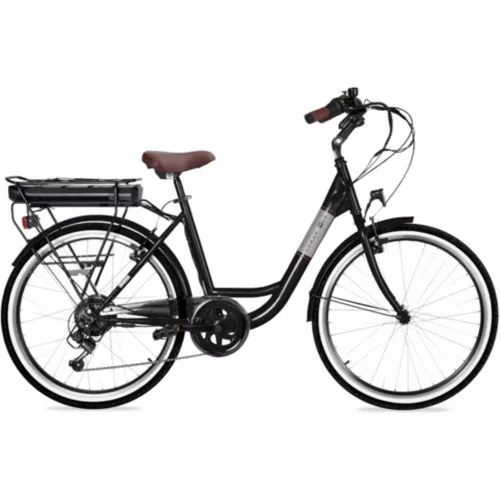 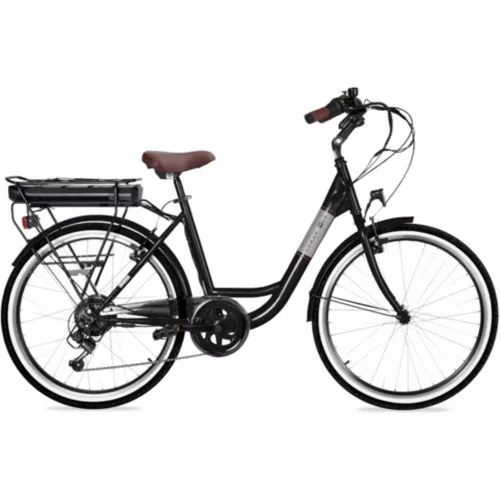 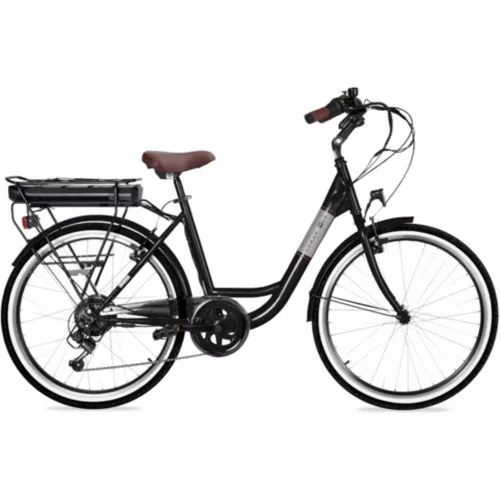 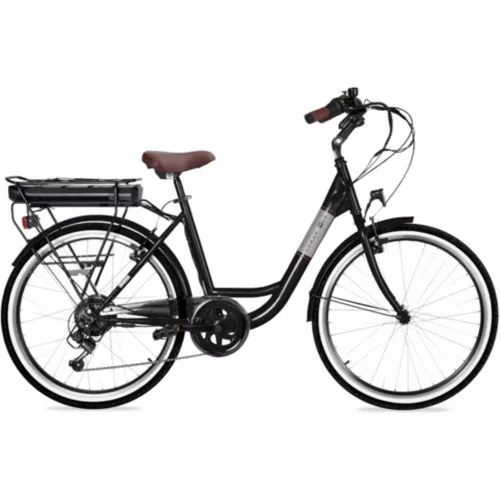 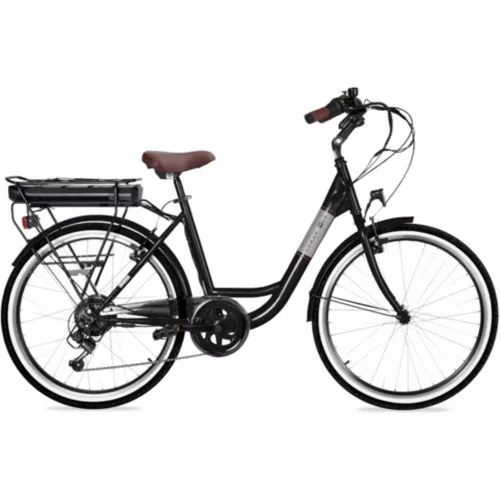 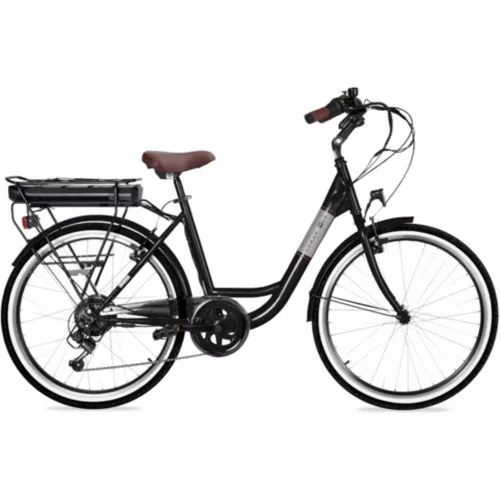 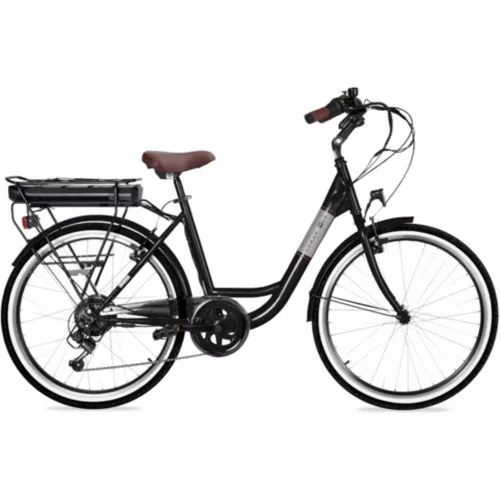 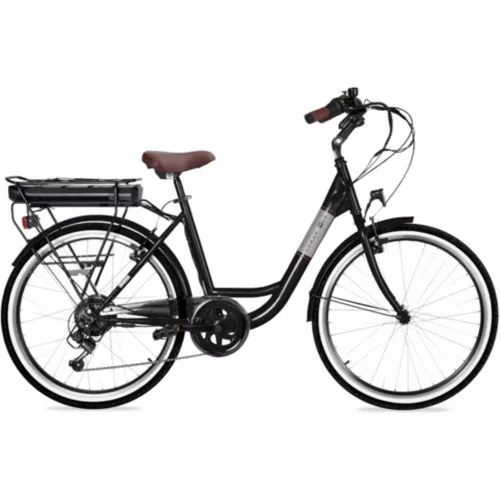 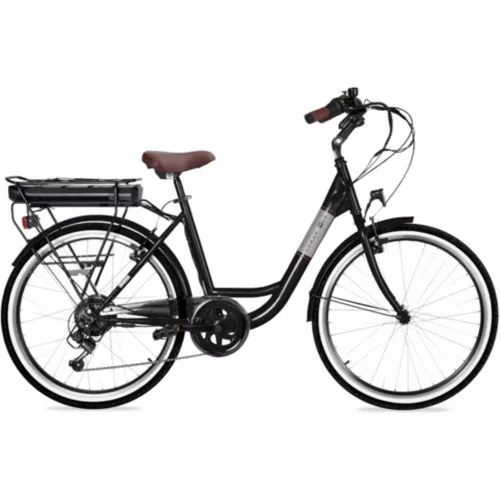 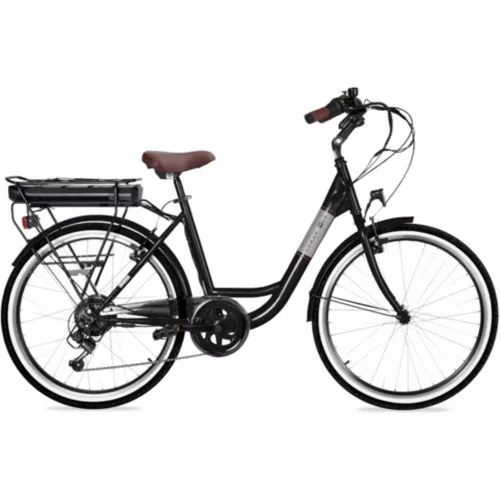 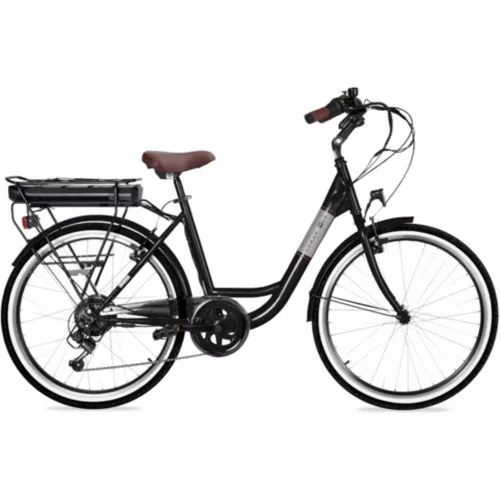 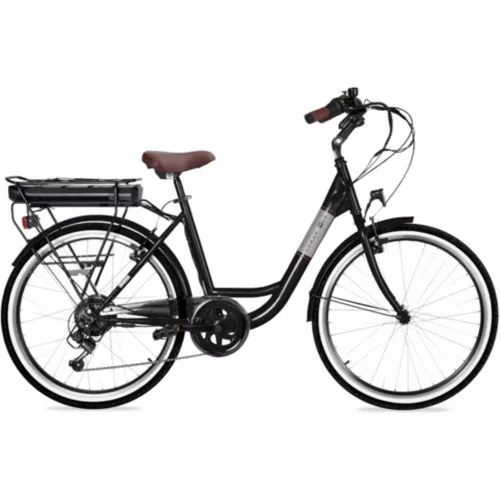 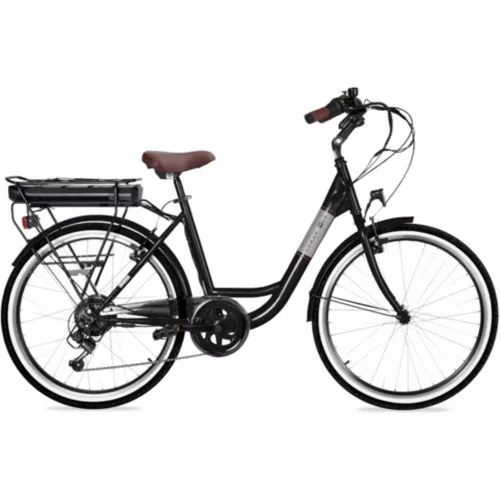 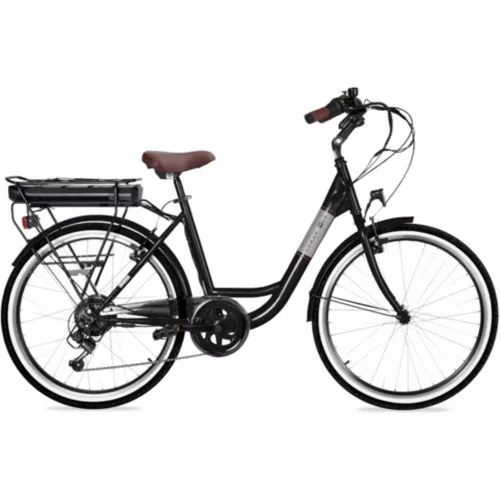 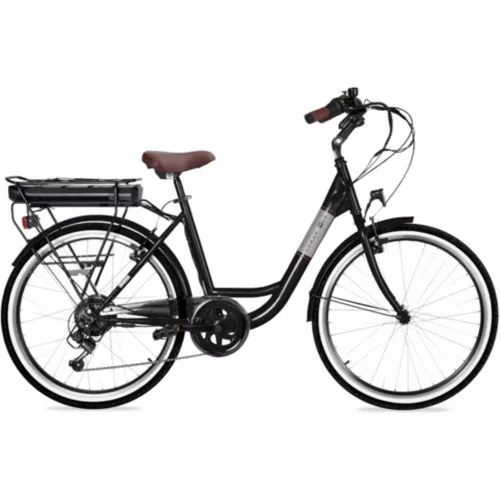 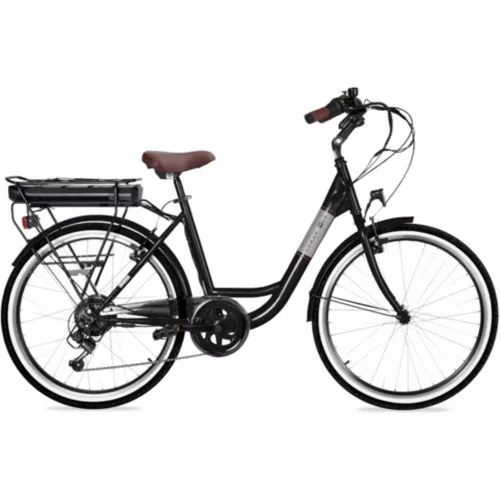 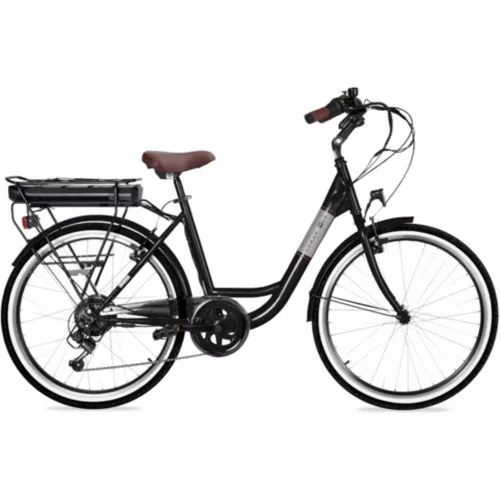 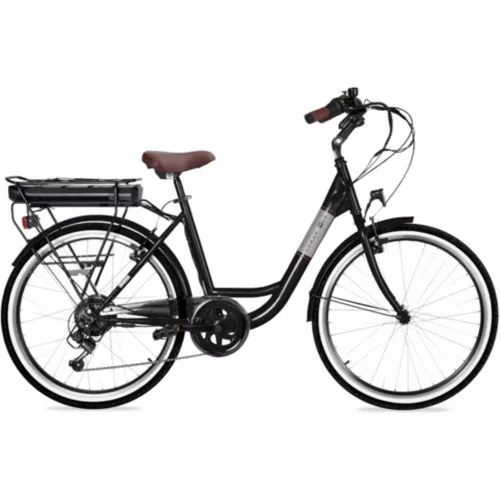 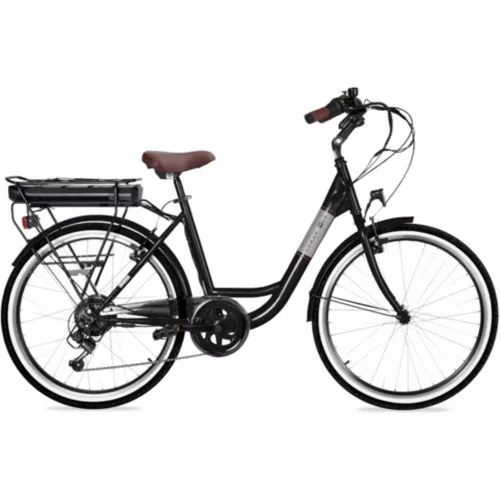 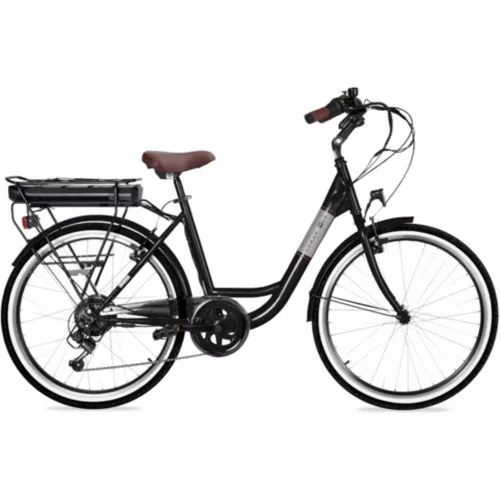 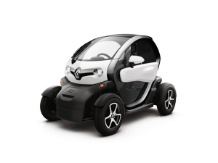 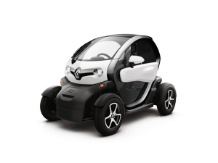 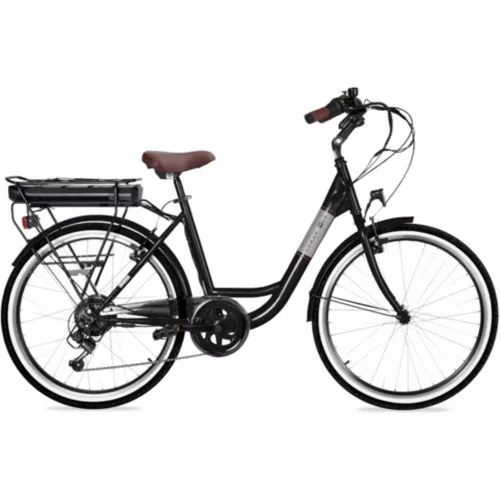 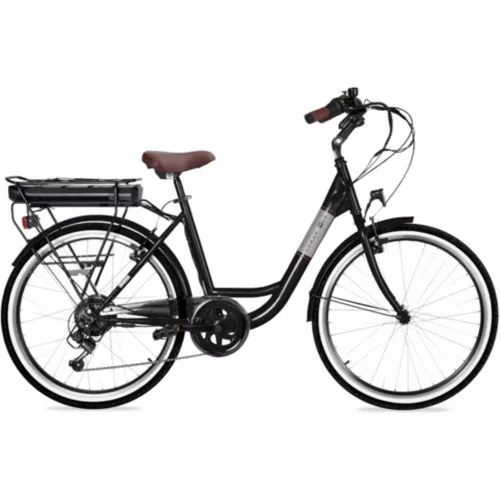 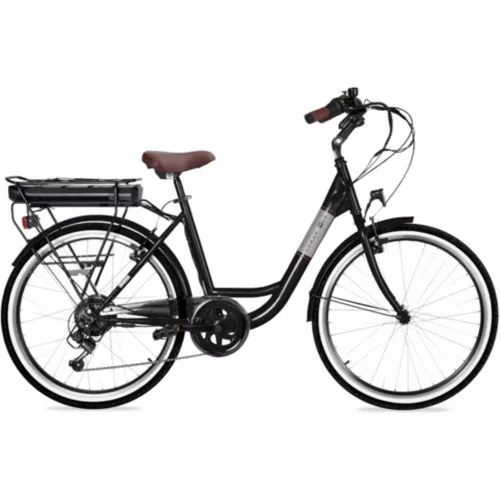 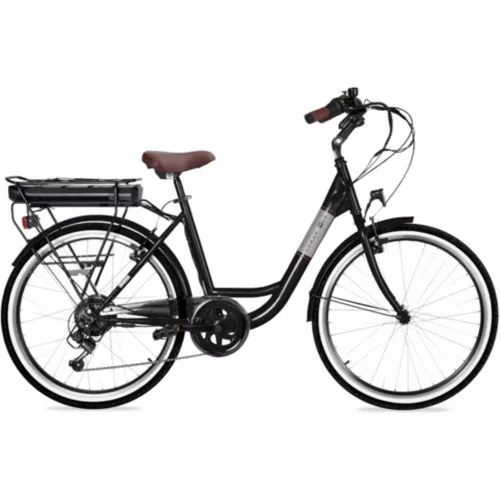 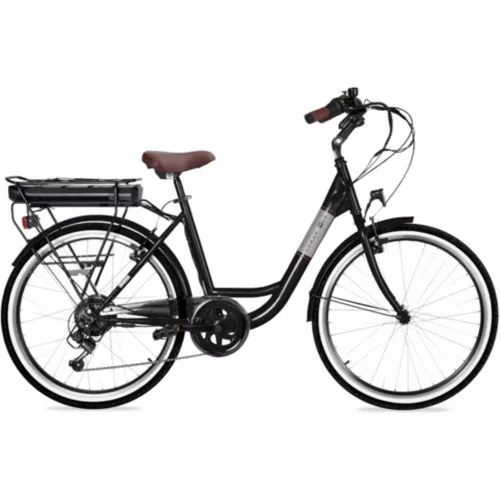 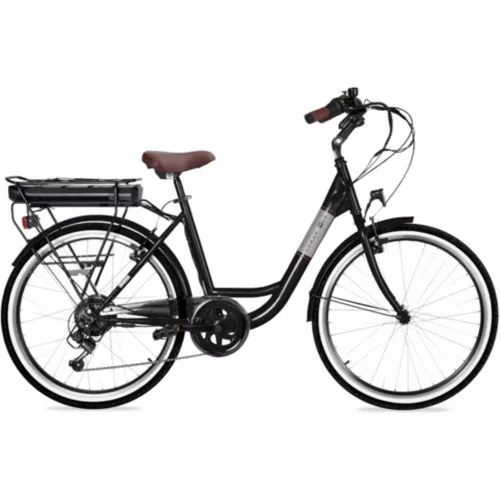 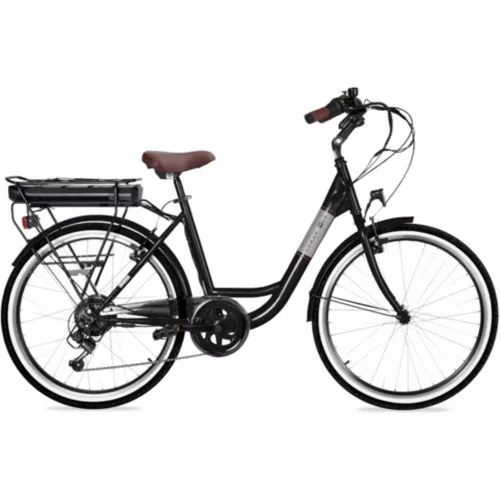 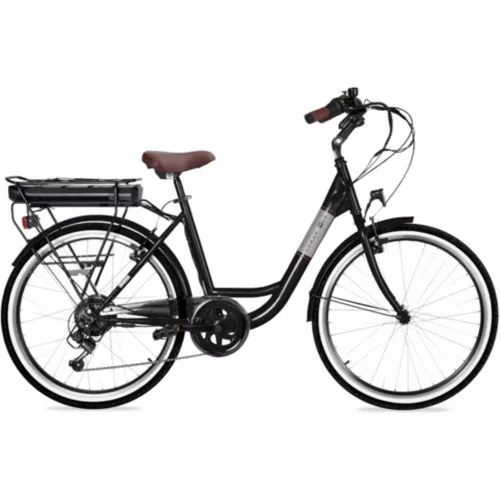 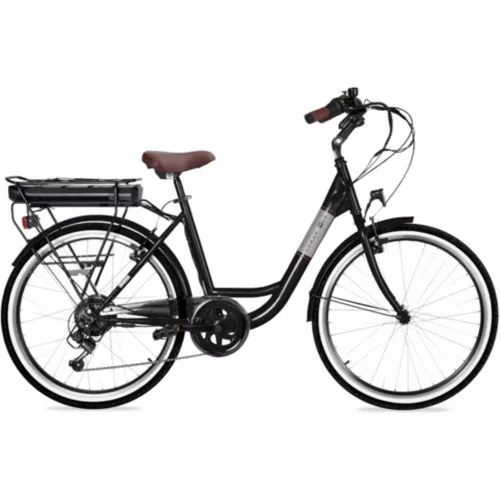 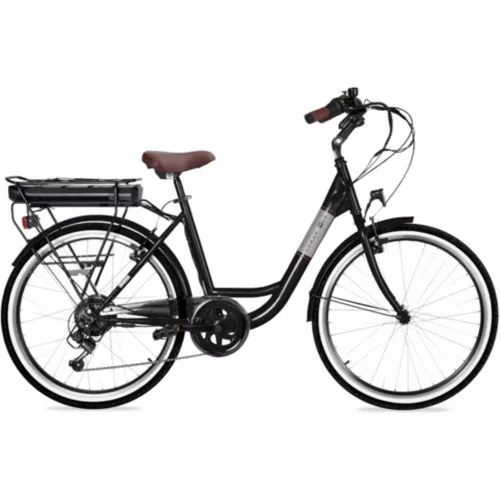 100 kWh de batteries, 
ça correspond à
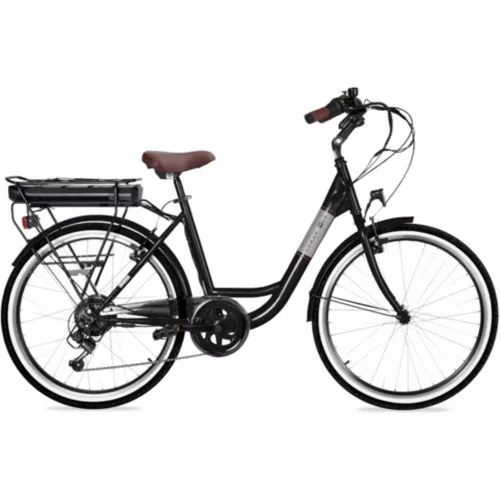 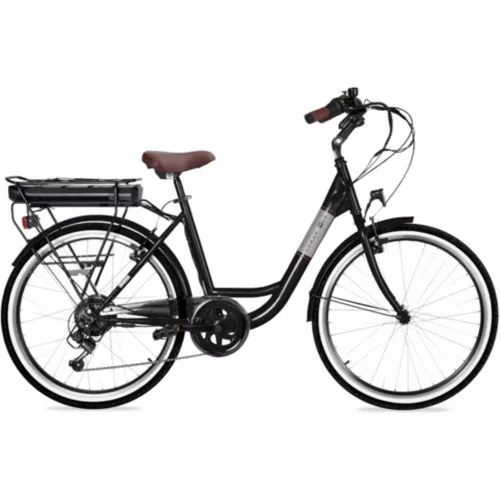 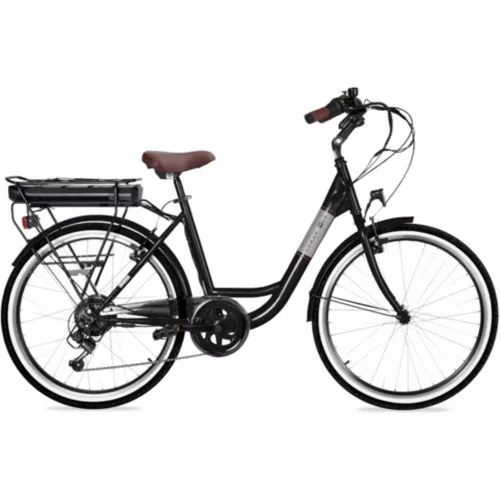 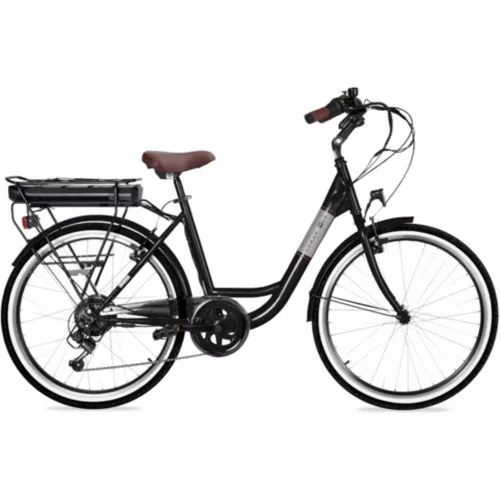 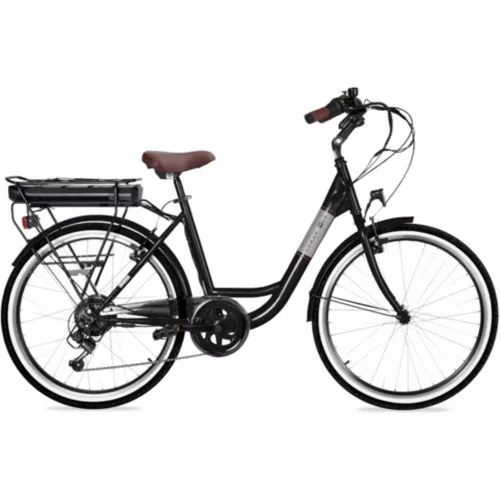 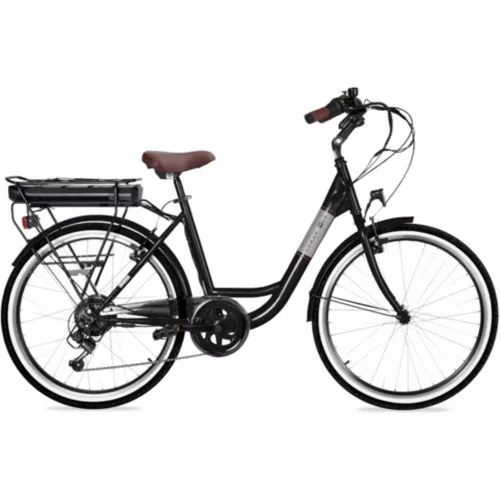 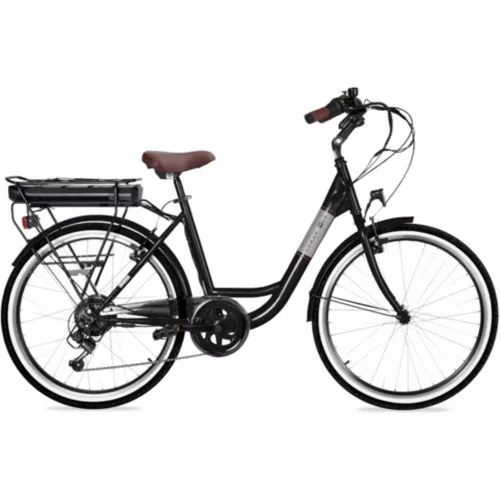 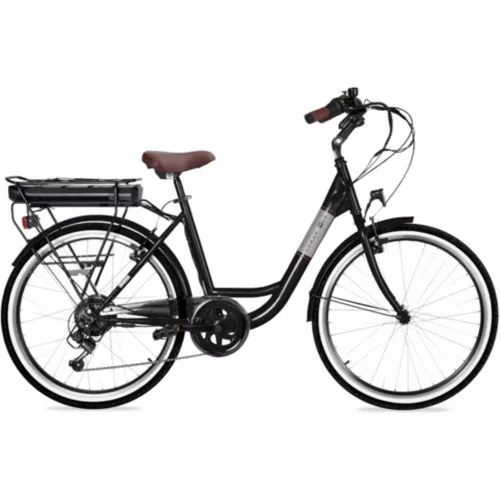 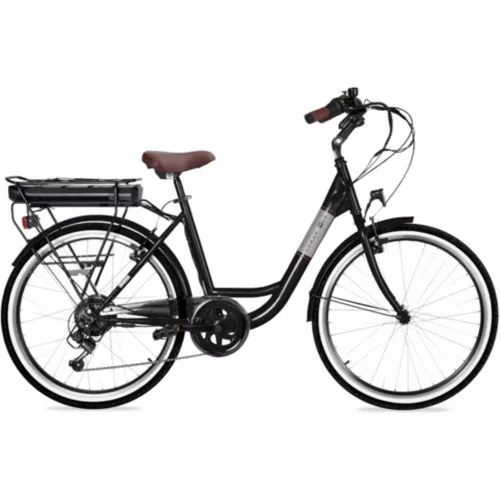 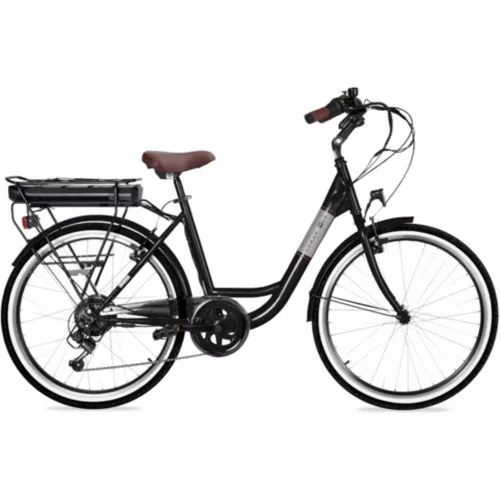 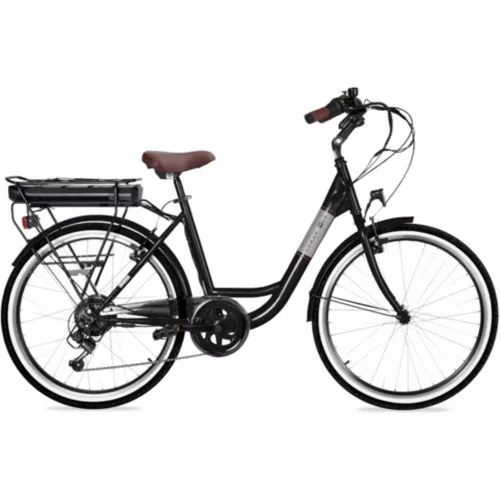 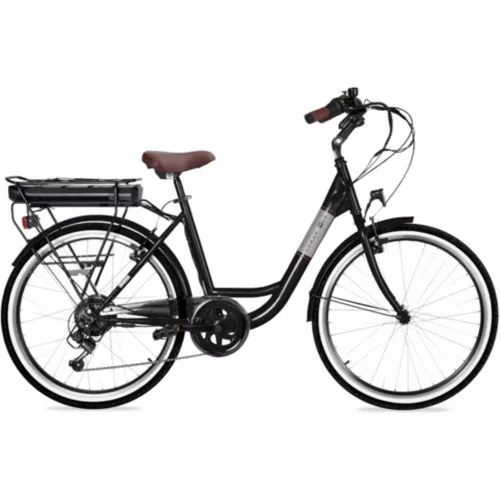 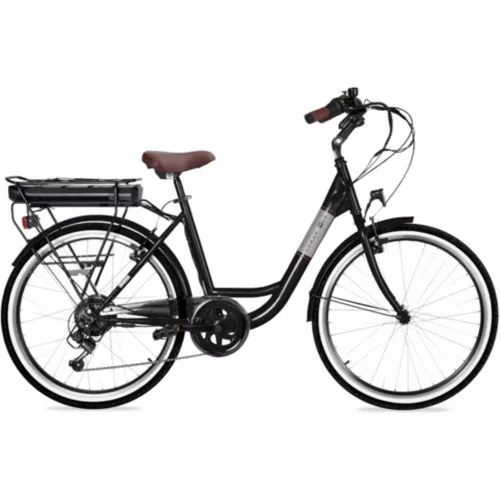 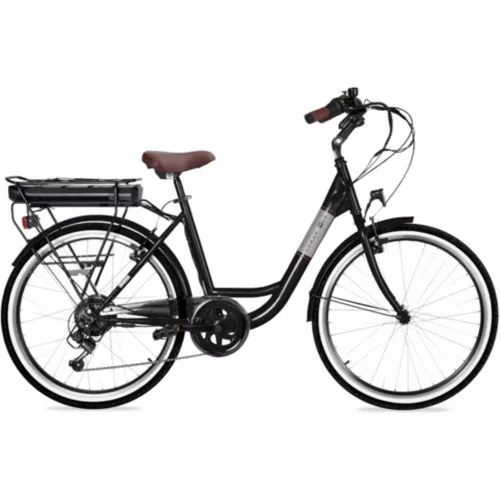 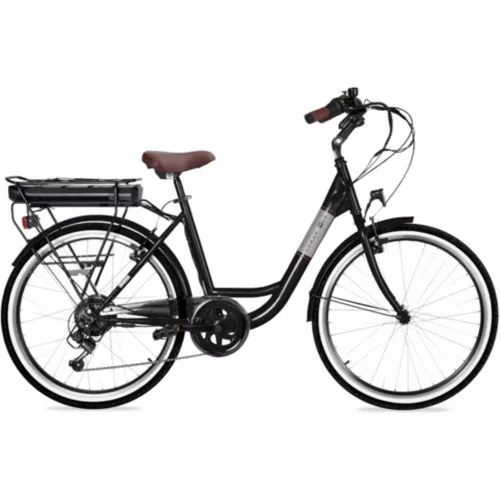 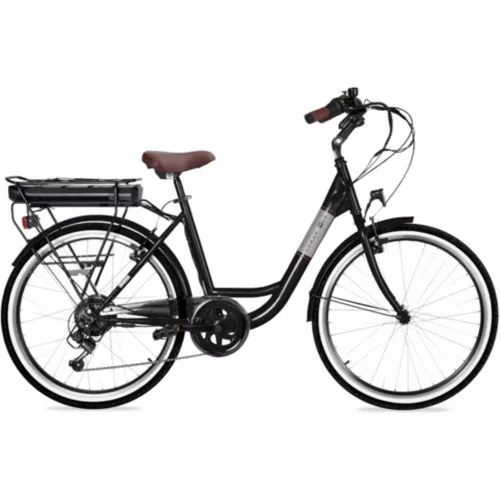 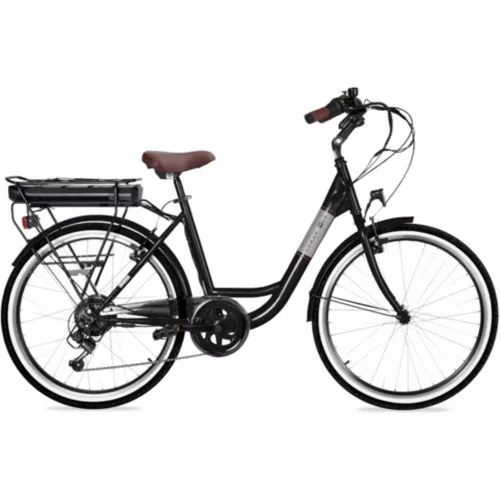 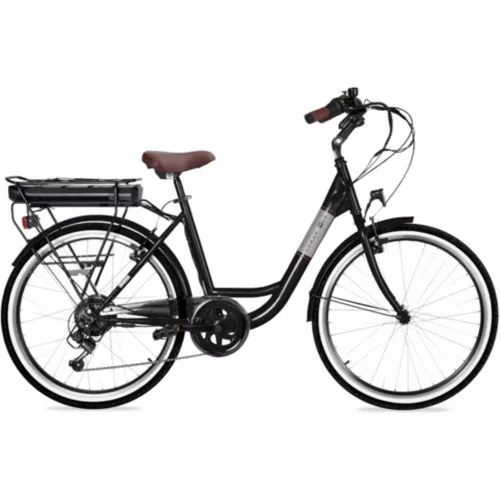 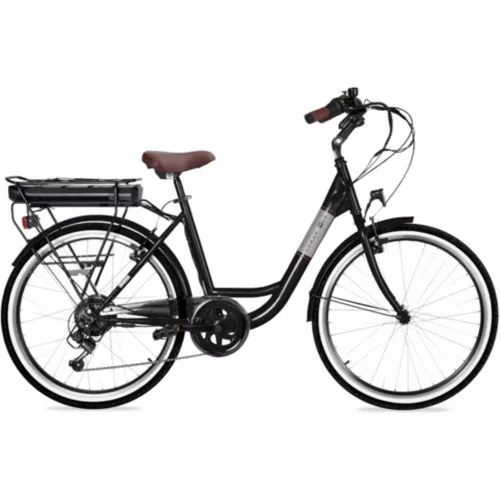 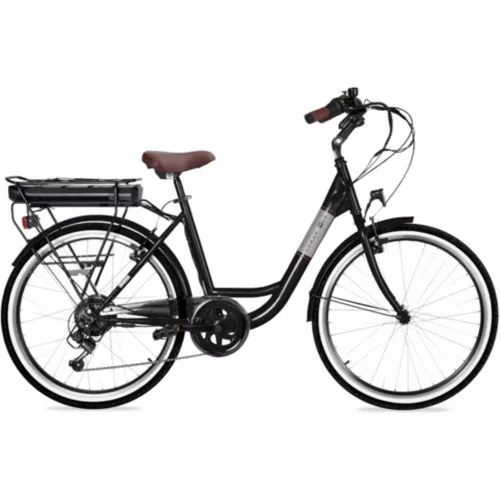 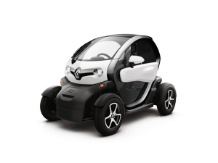 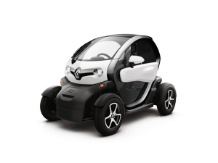 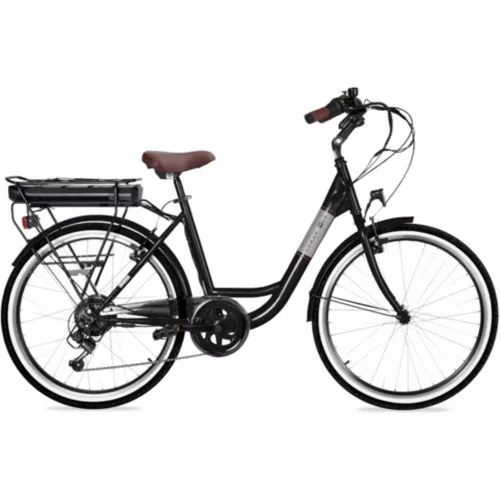 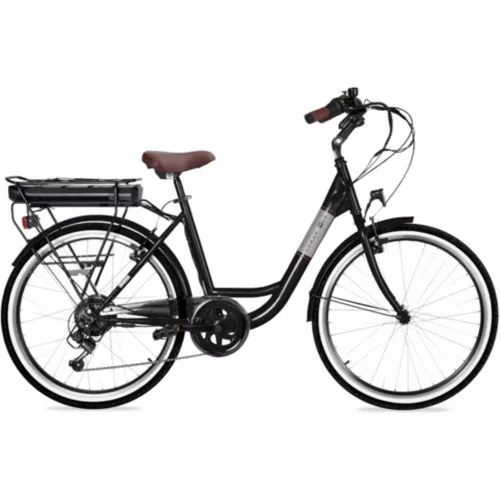 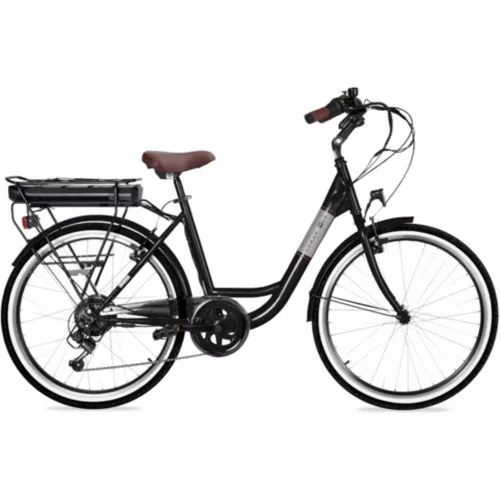 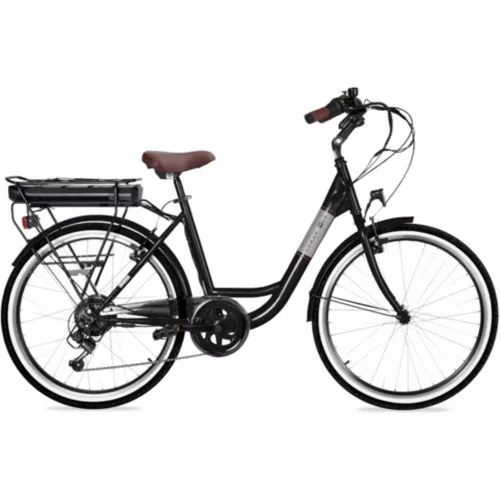 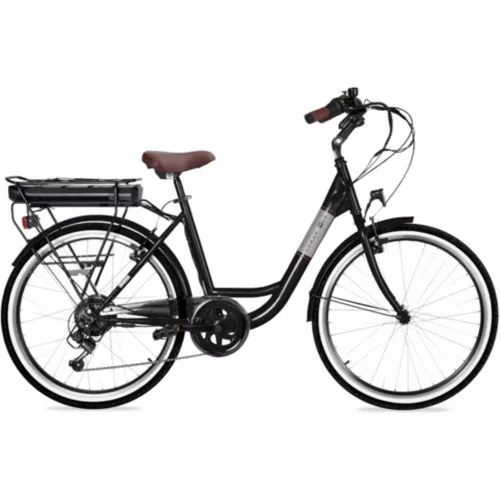 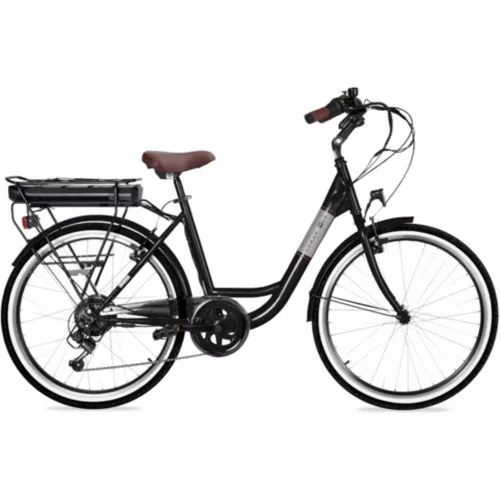 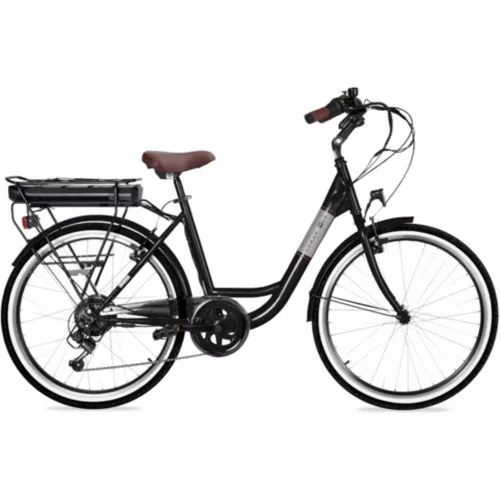 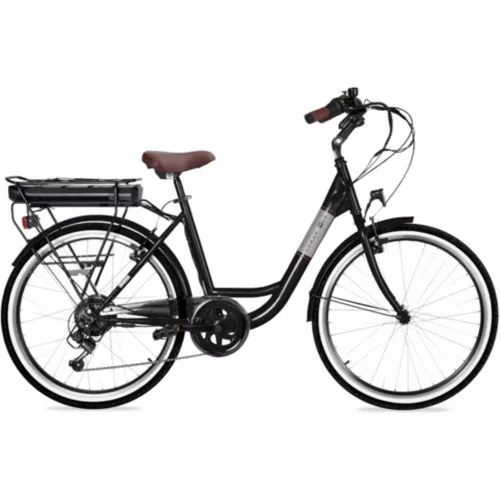 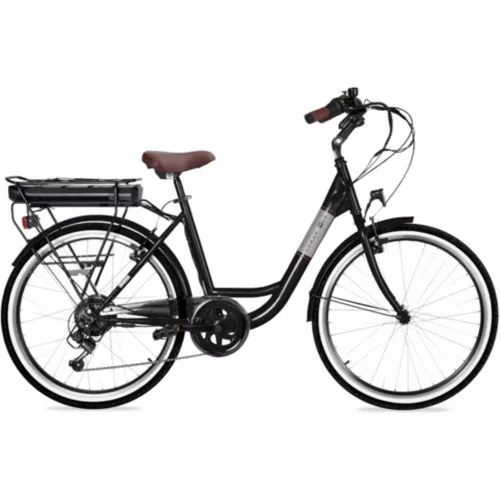 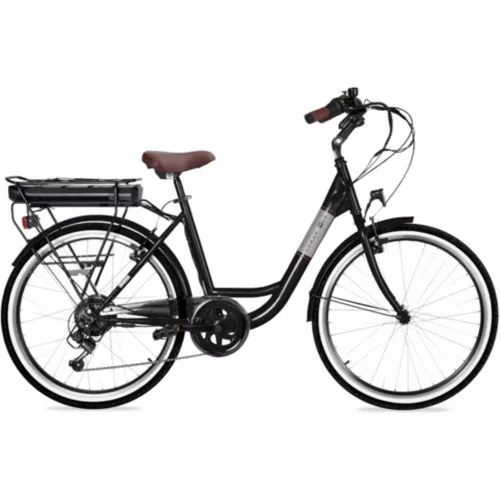 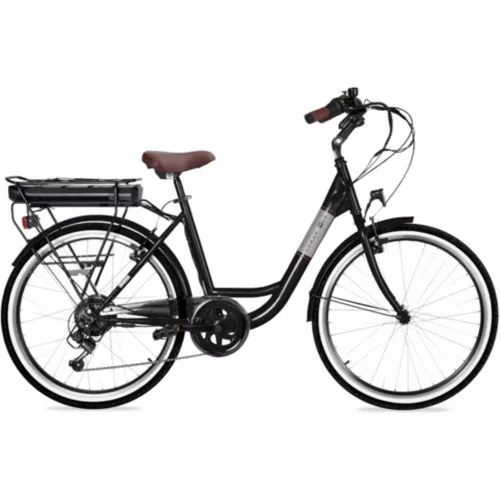 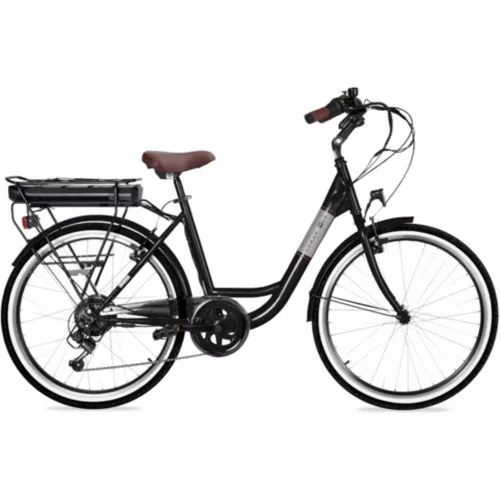 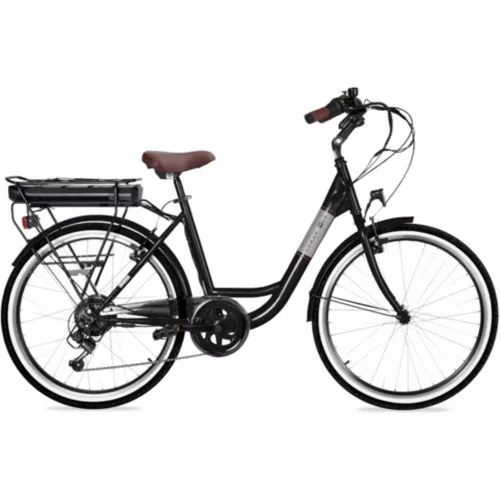 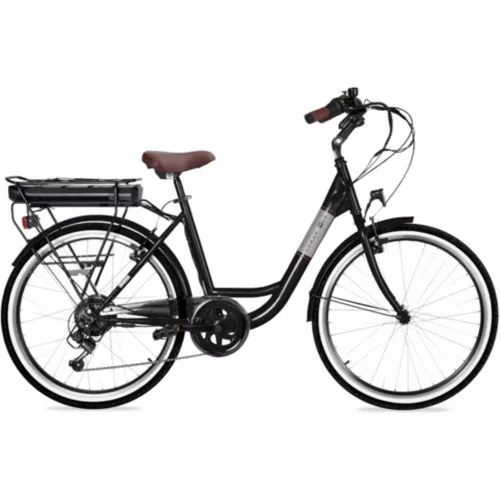 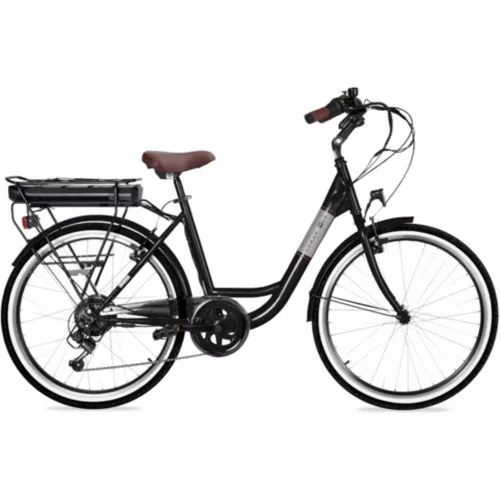 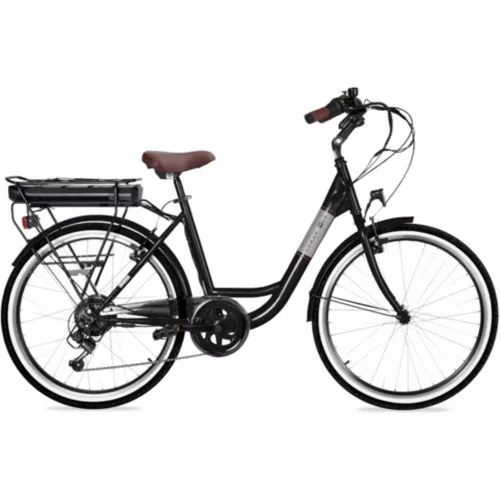 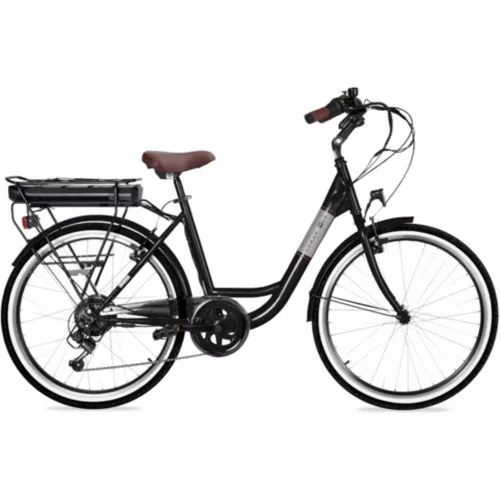 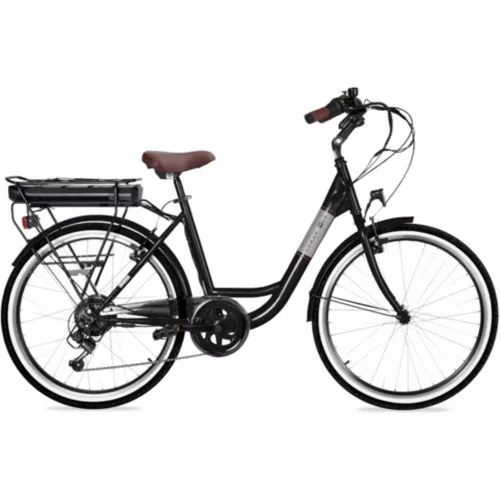 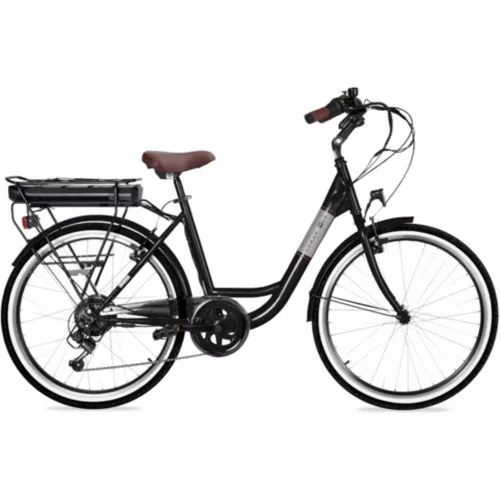 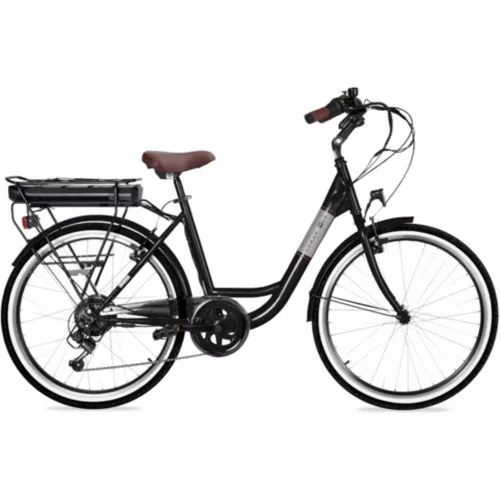 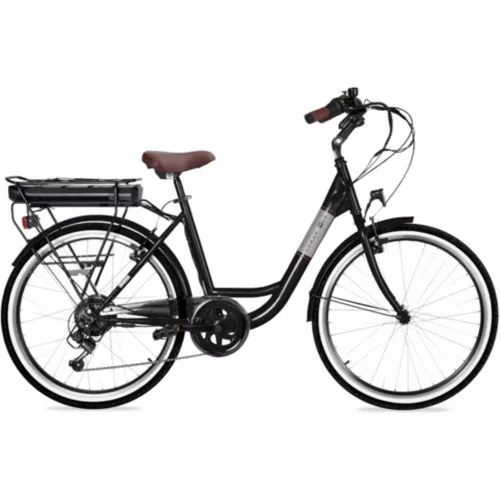 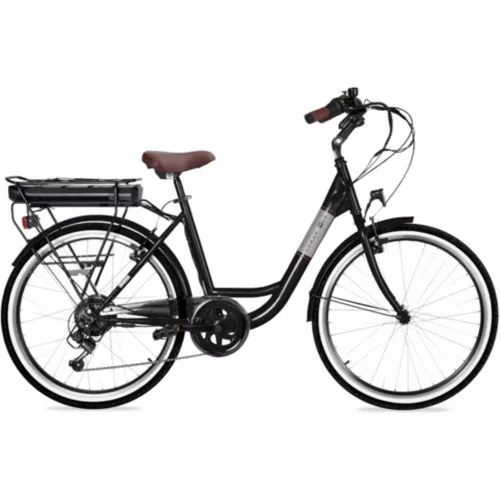 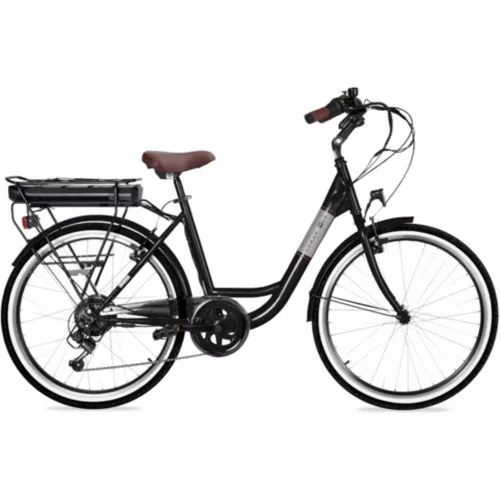 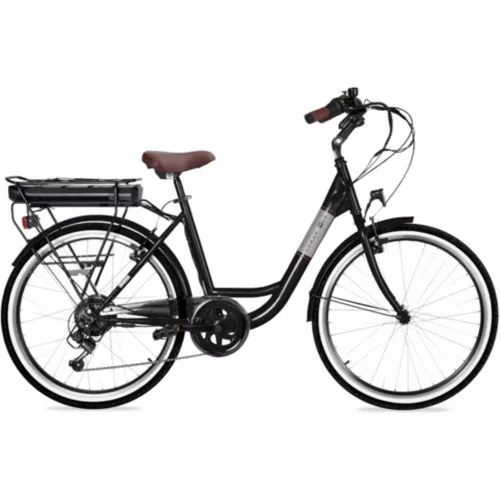 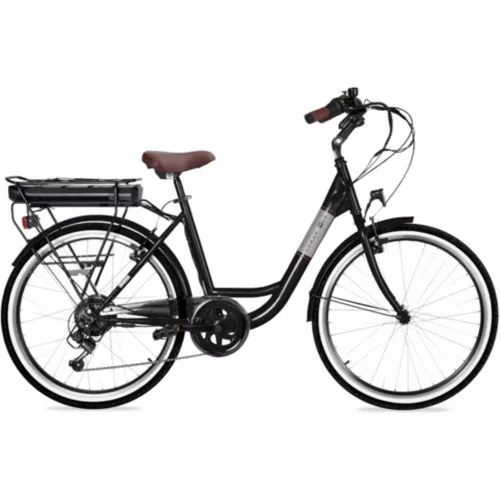 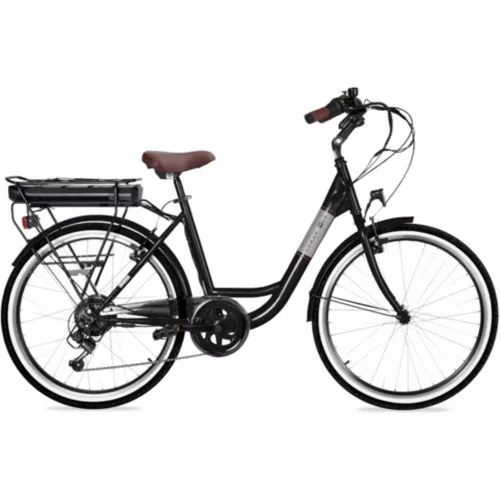 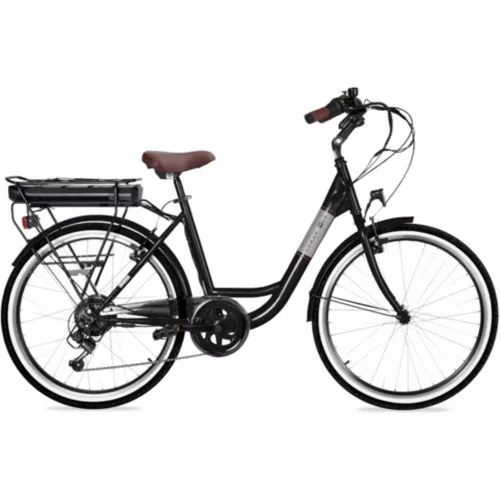 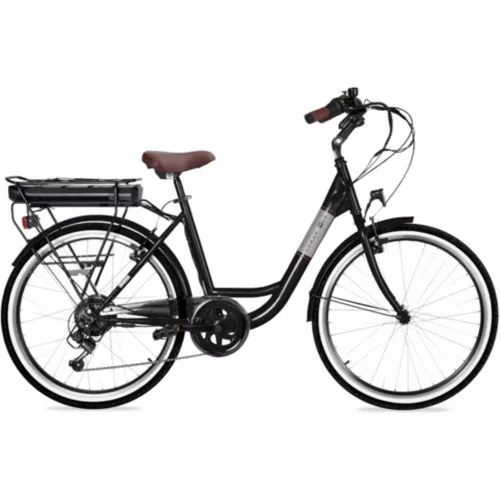 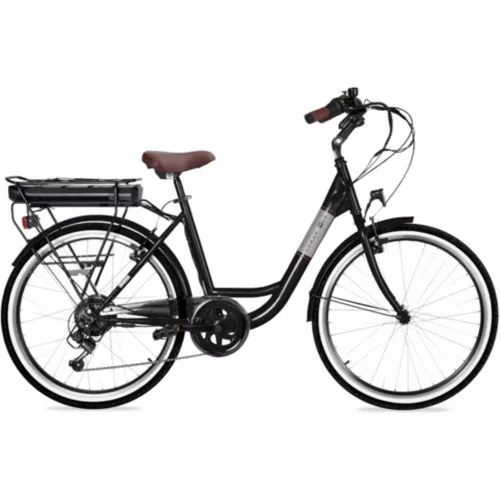 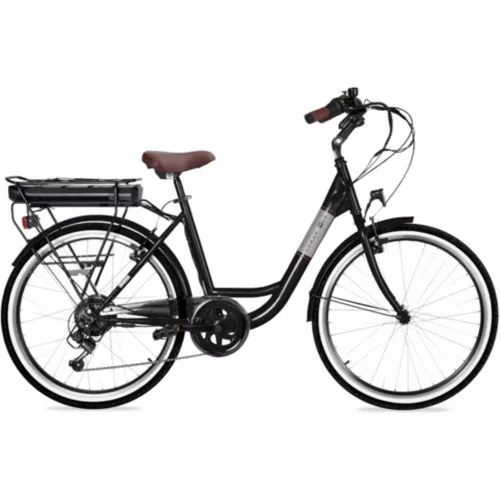 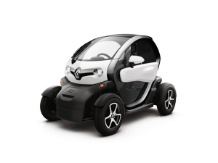 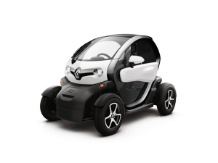 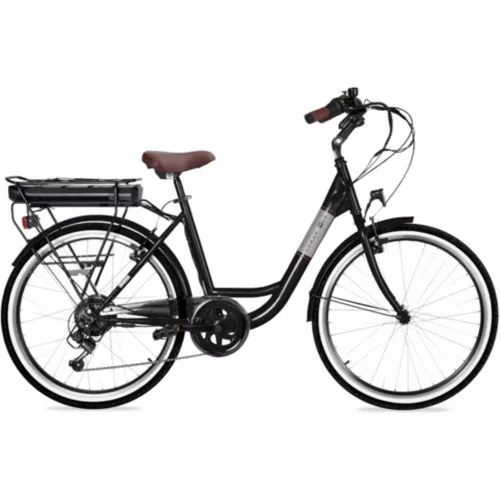 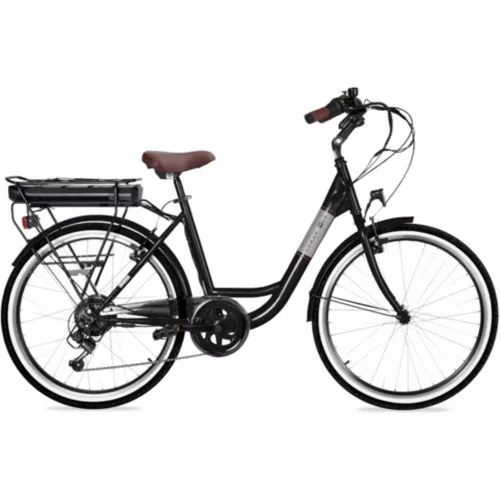 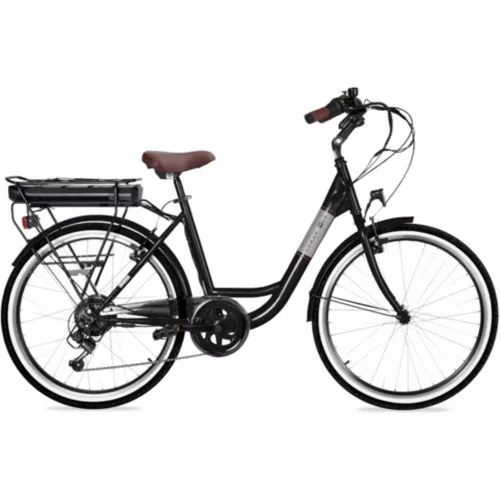 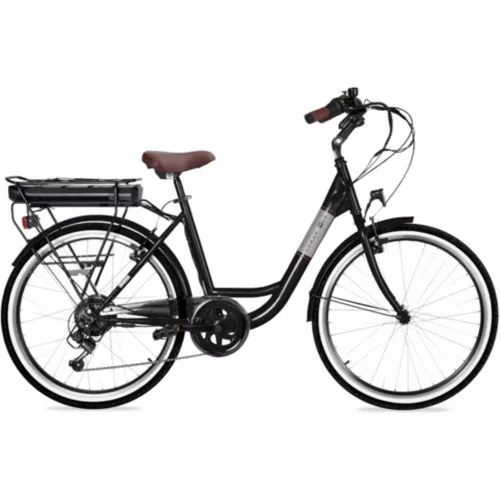 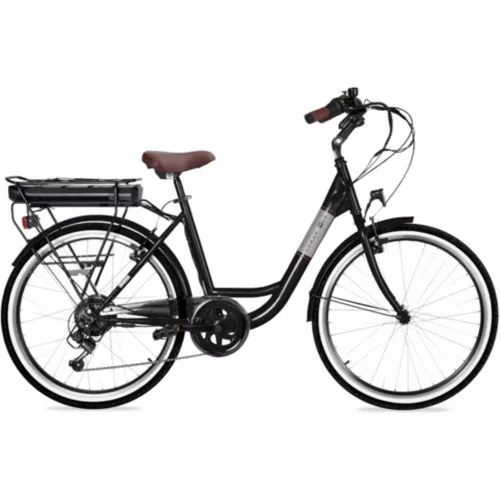 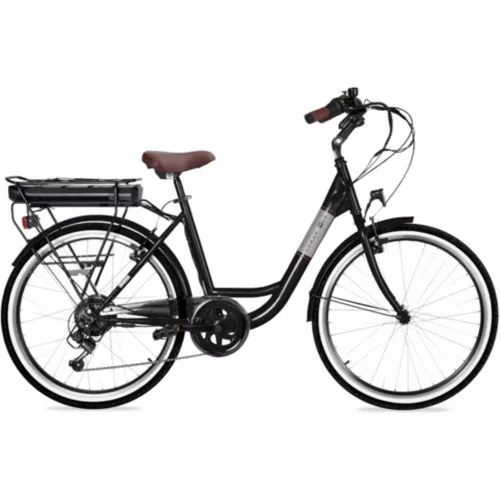 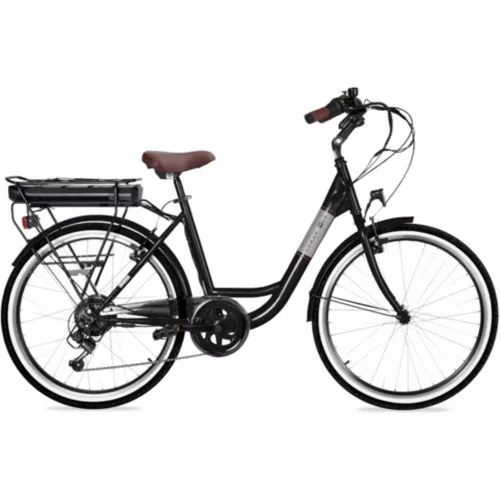 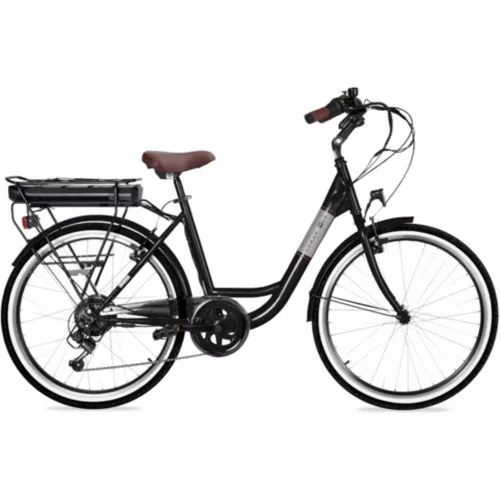 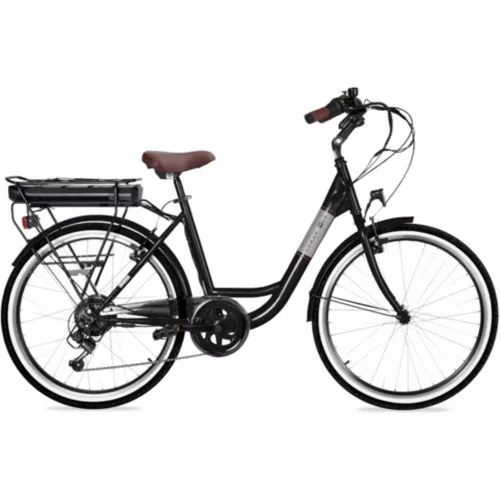 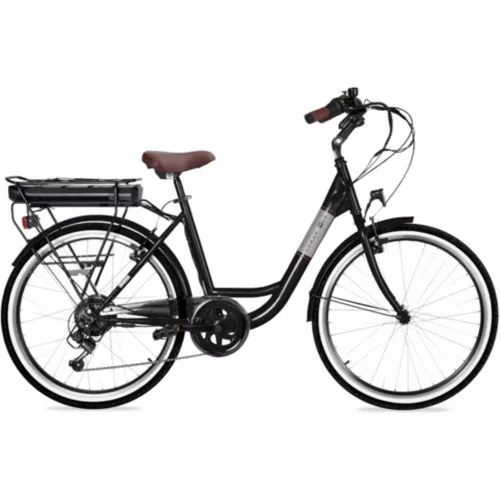 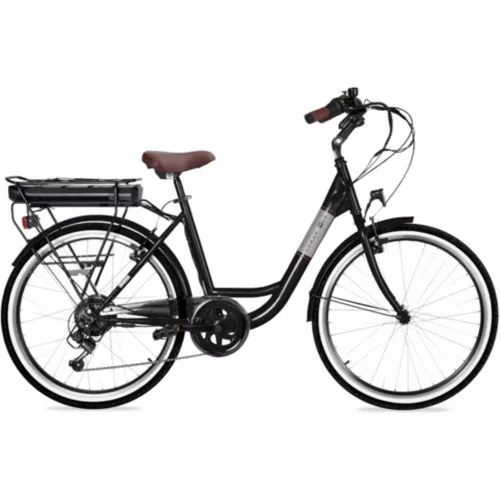 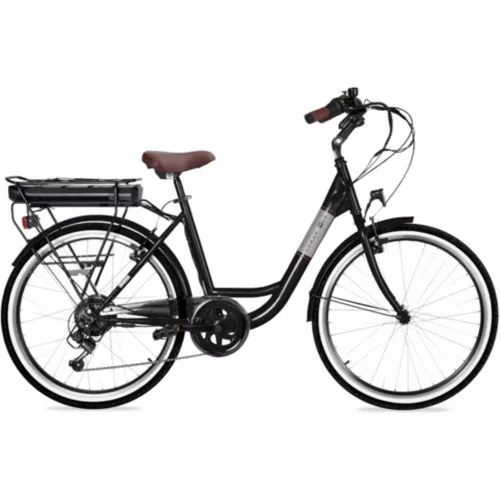 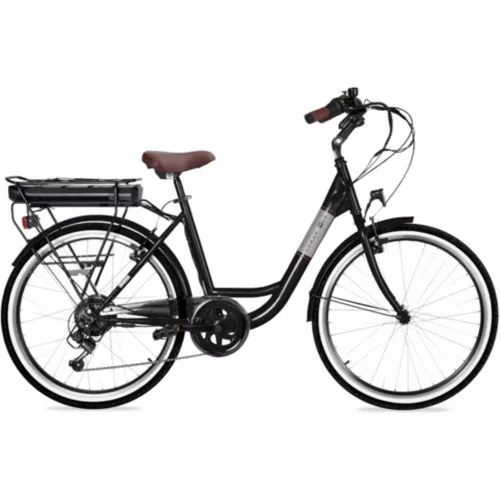 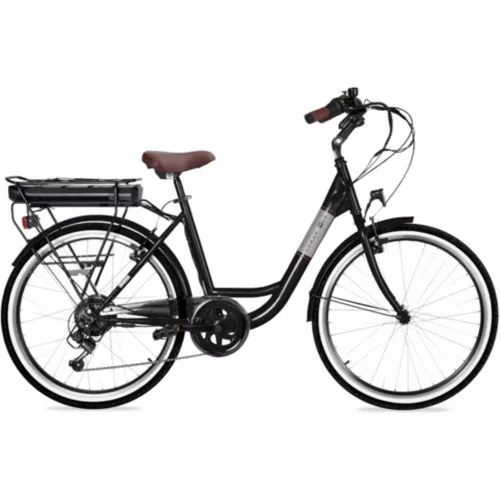 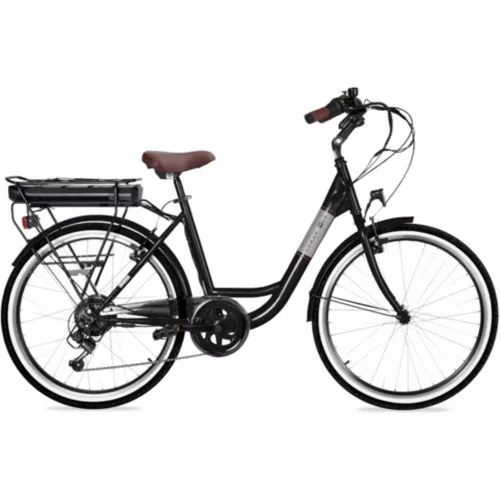 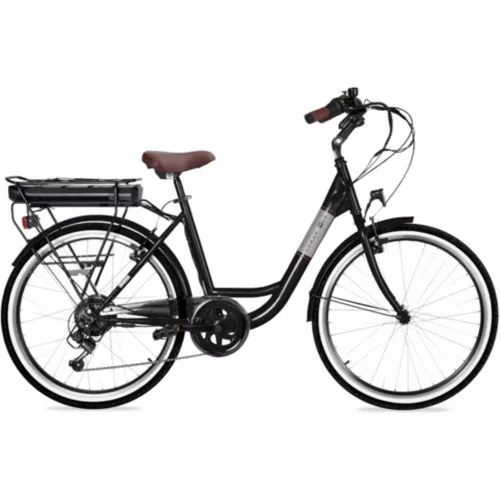 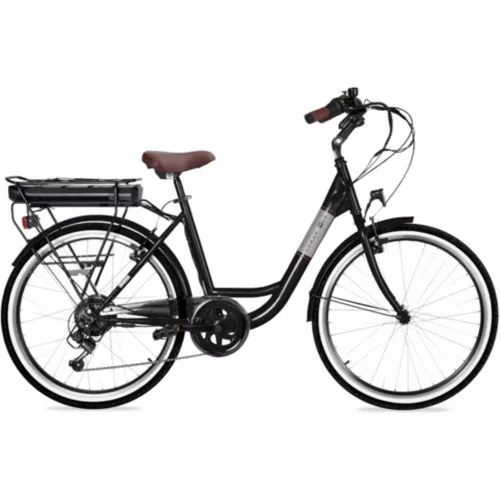 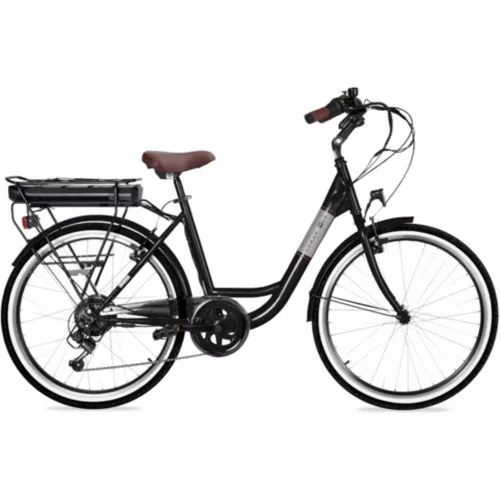 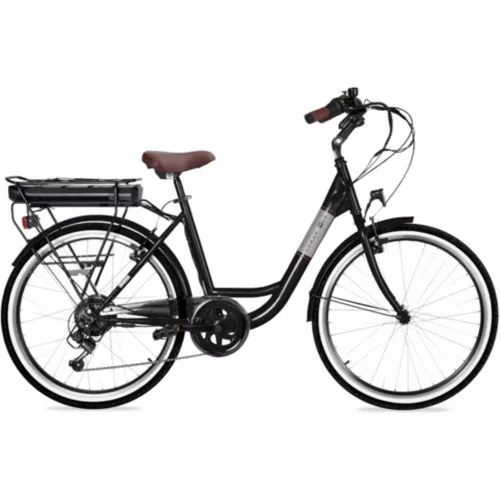 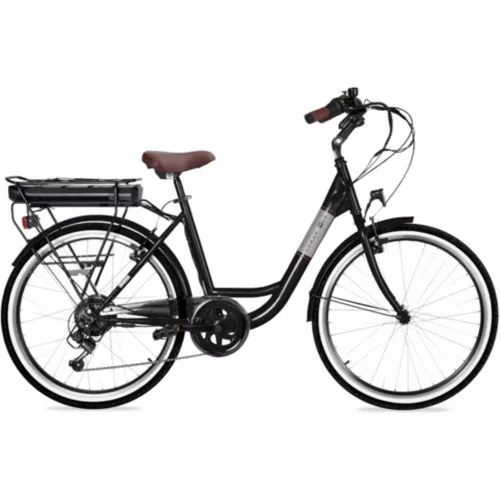 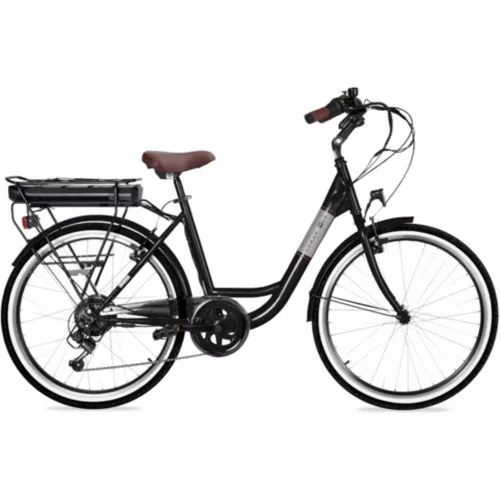 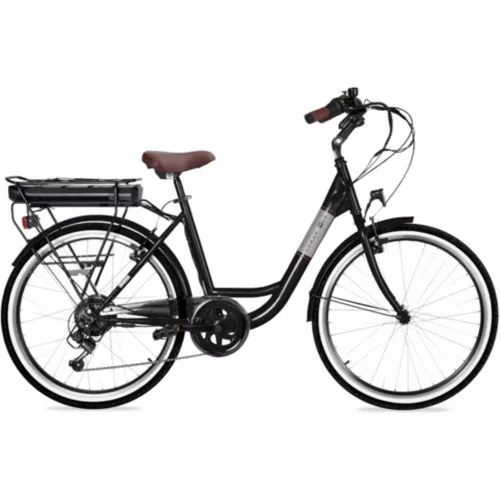 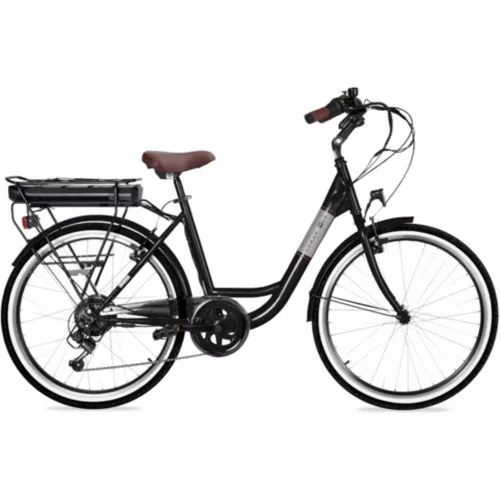 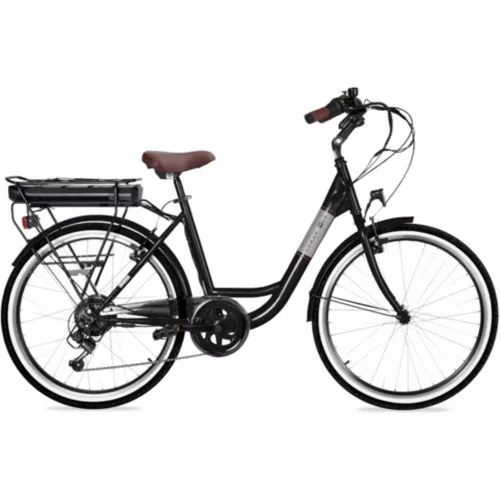 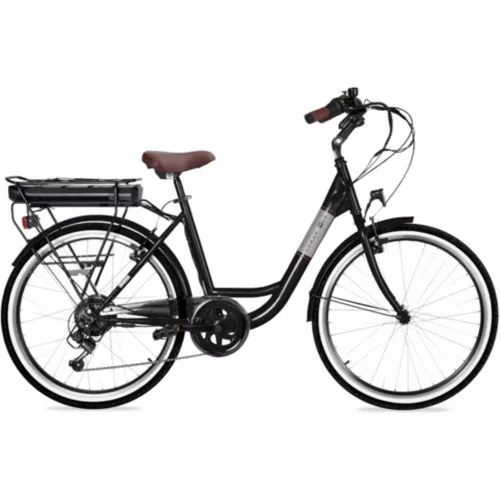 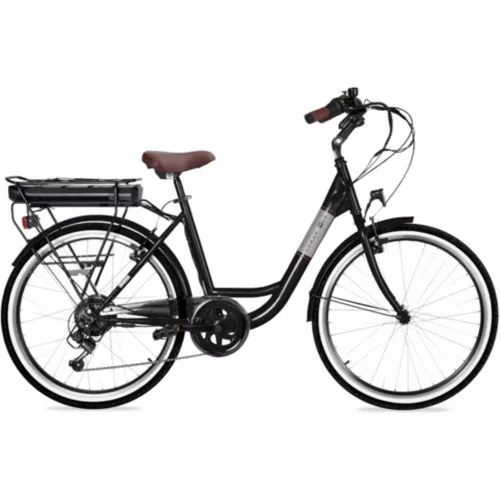 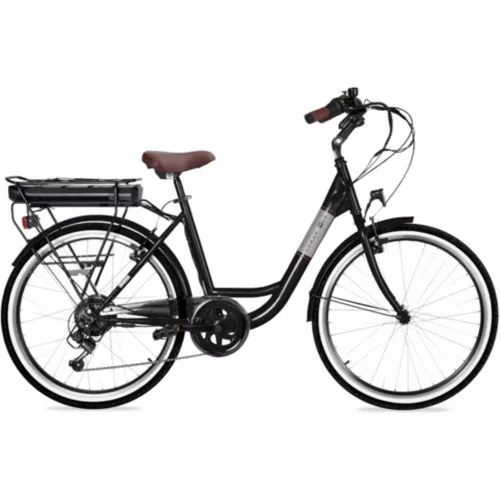 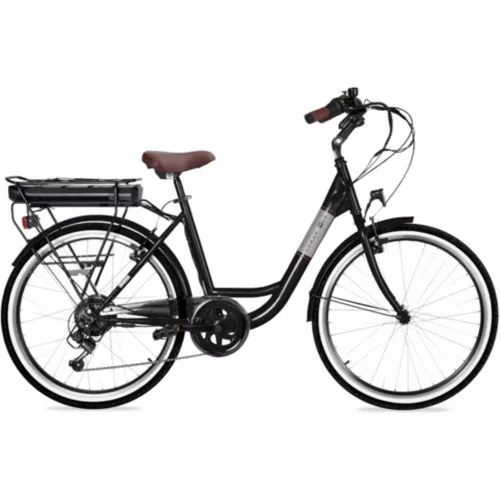 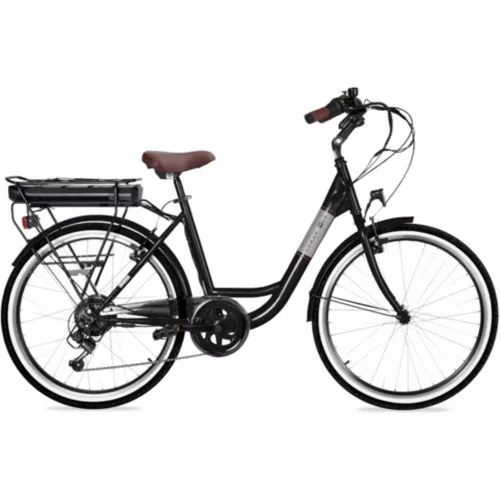 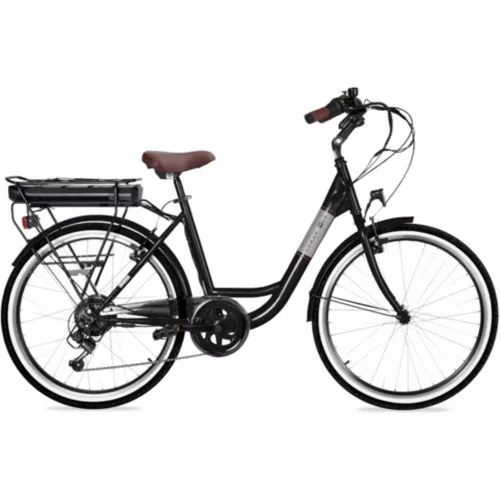 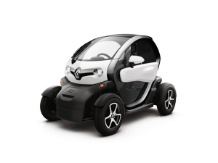 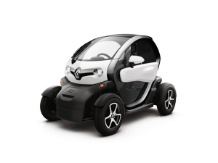 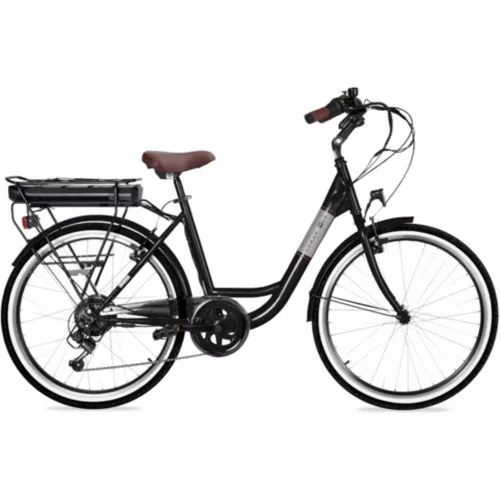 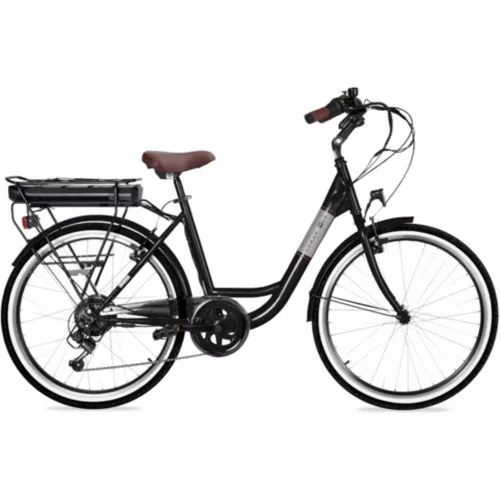 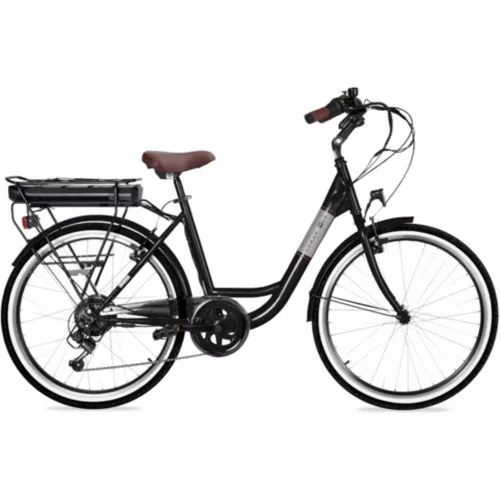 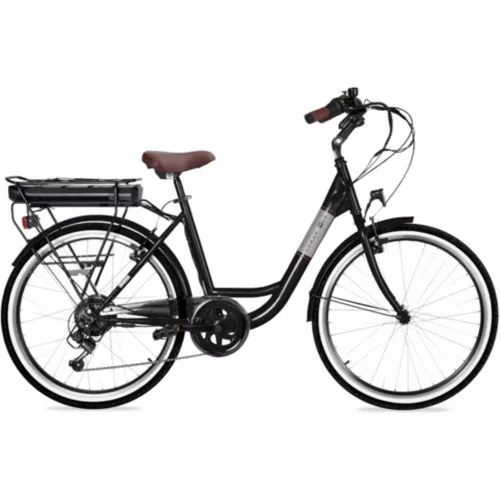 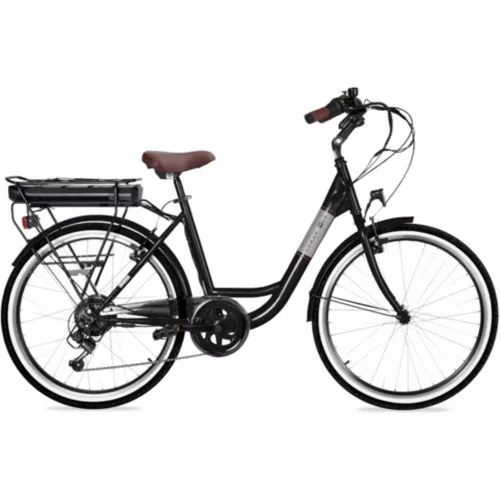 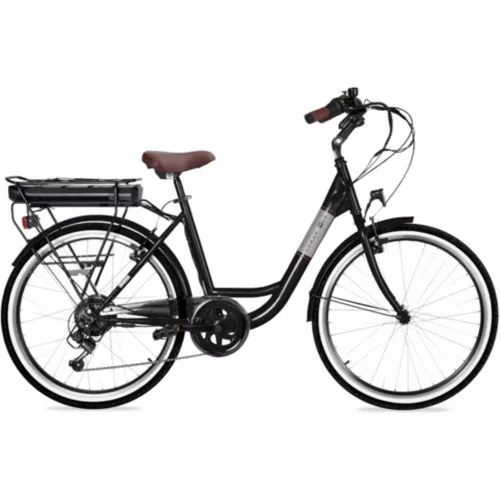 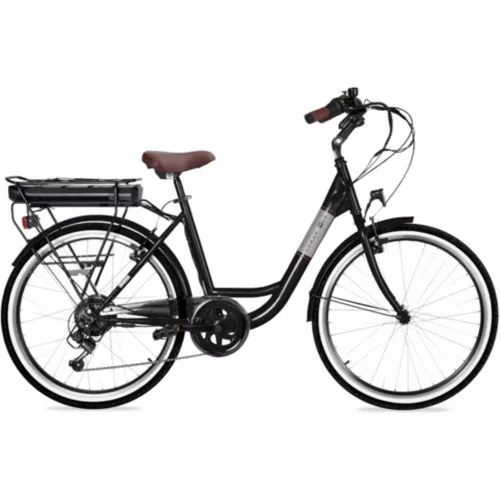 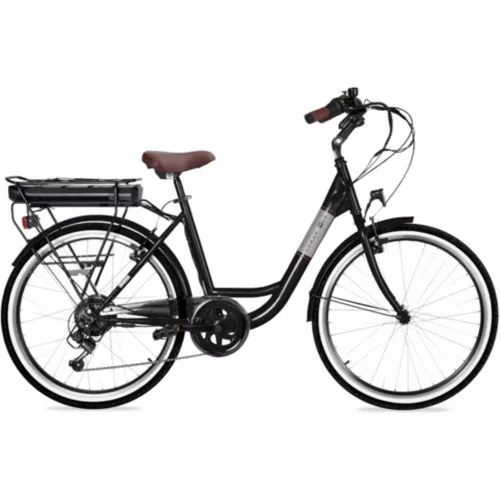 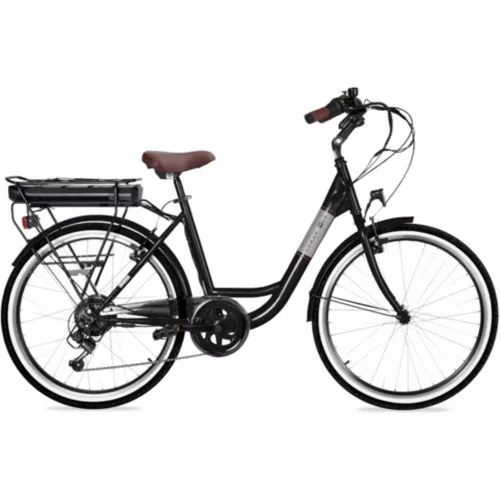 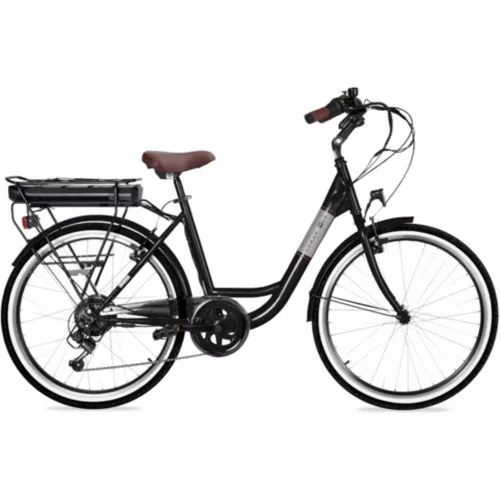 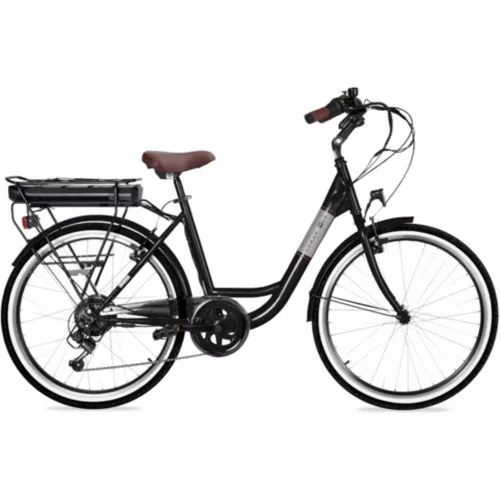 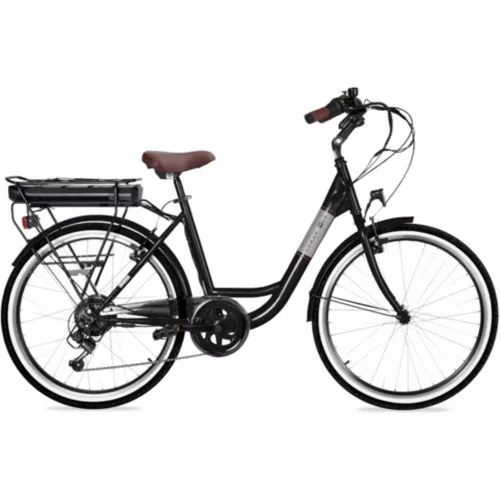 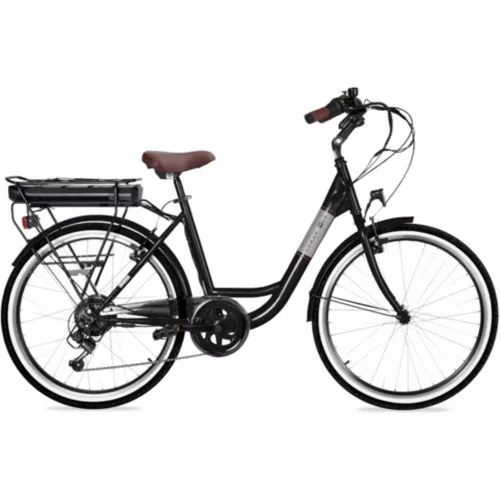 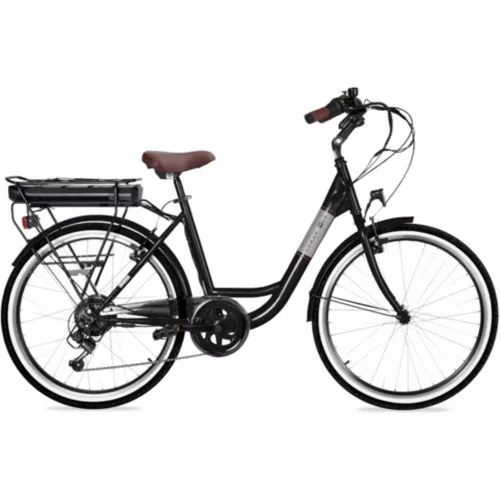 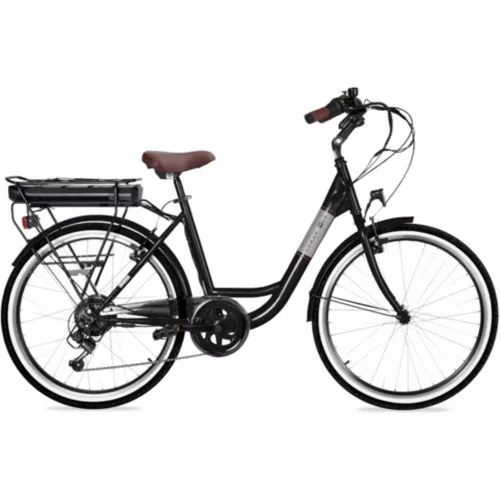 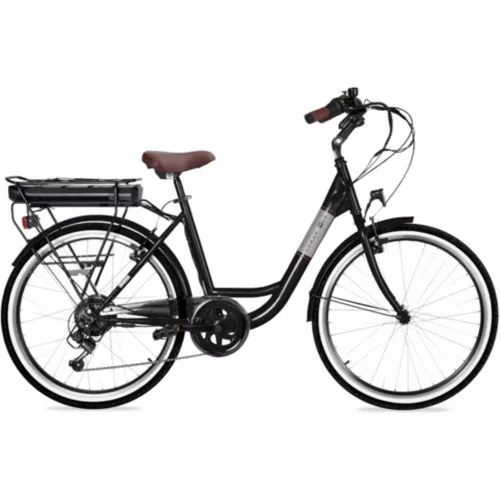 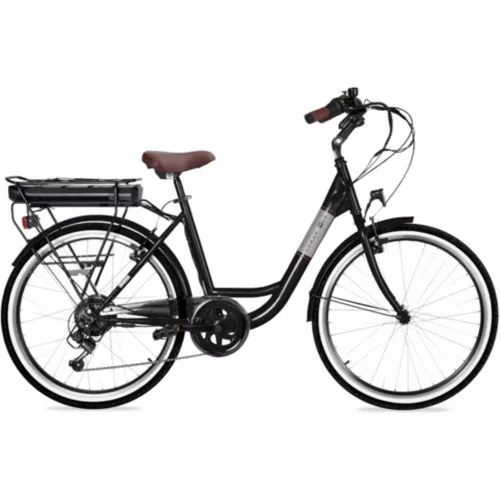 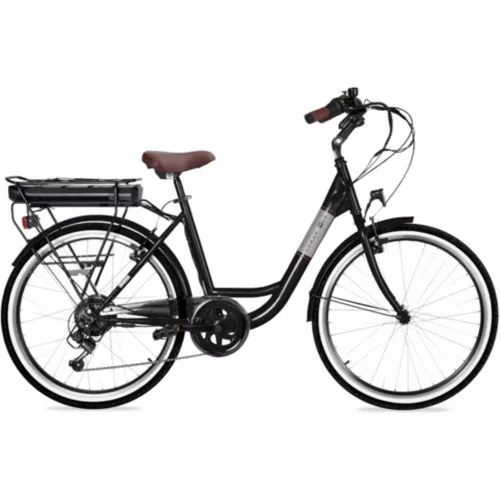 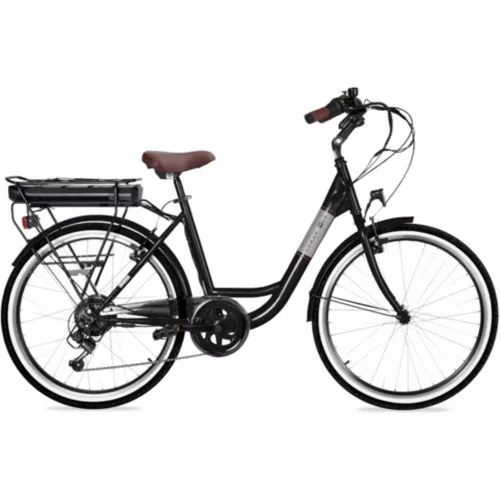 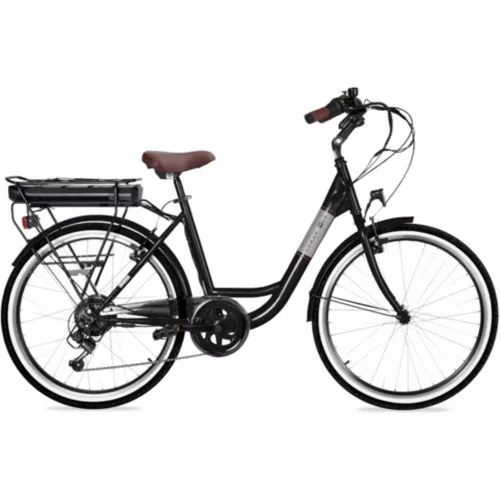 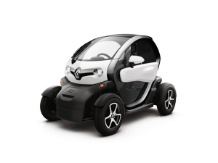 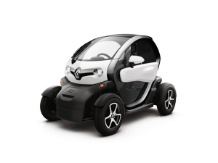 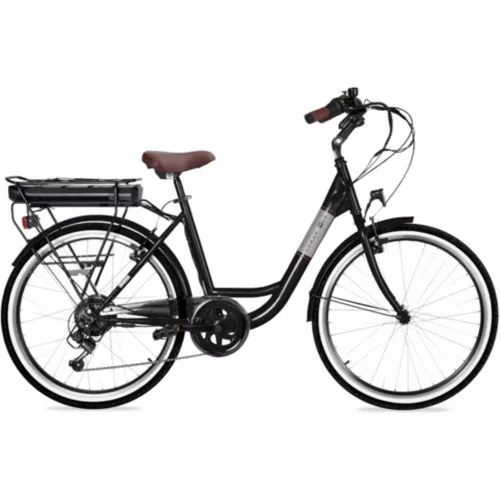 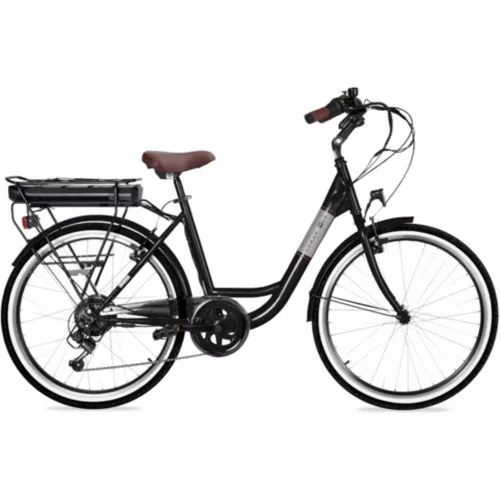 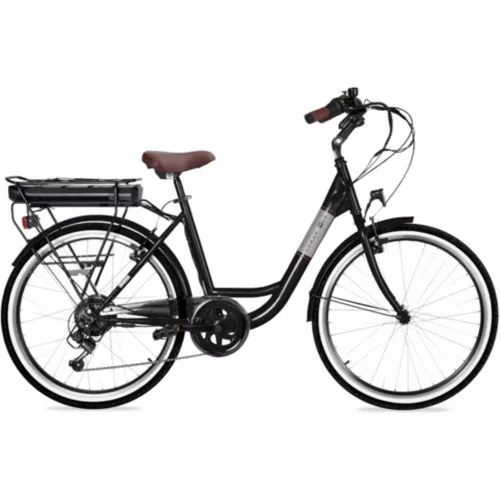 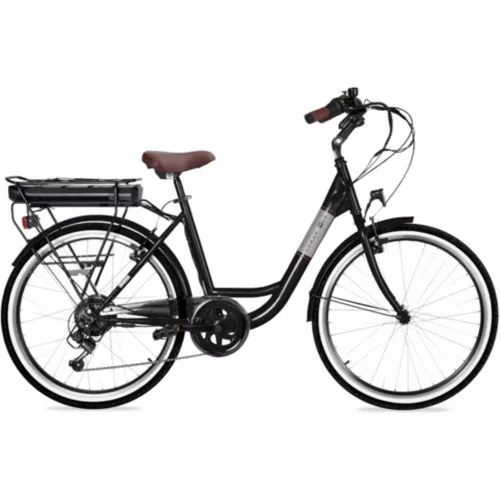 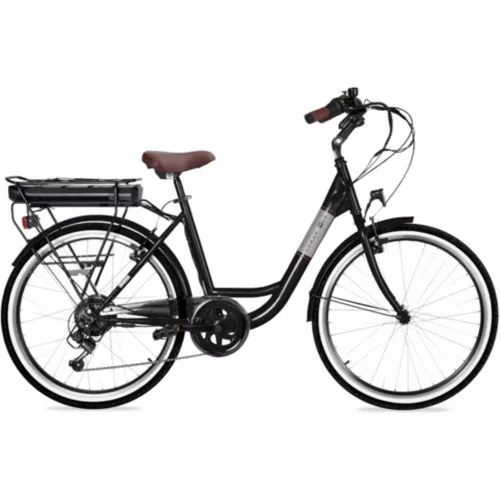 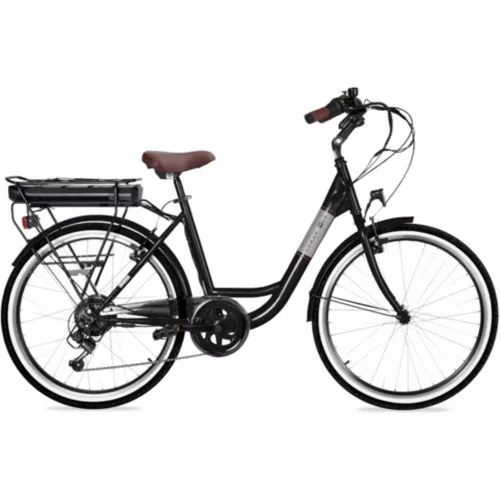 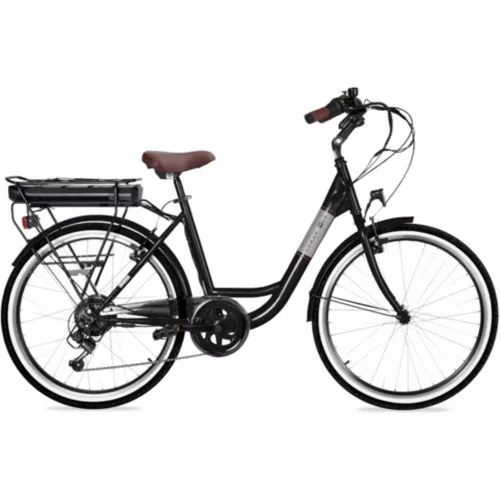 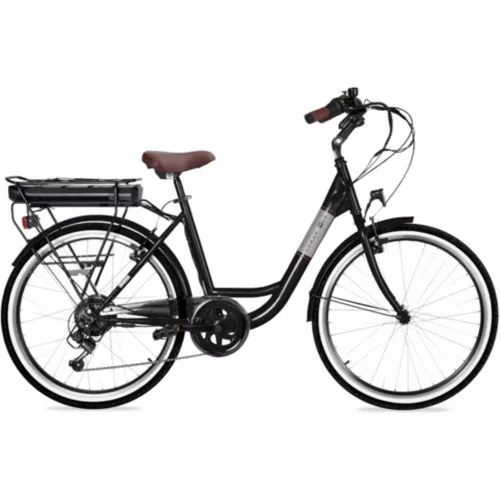 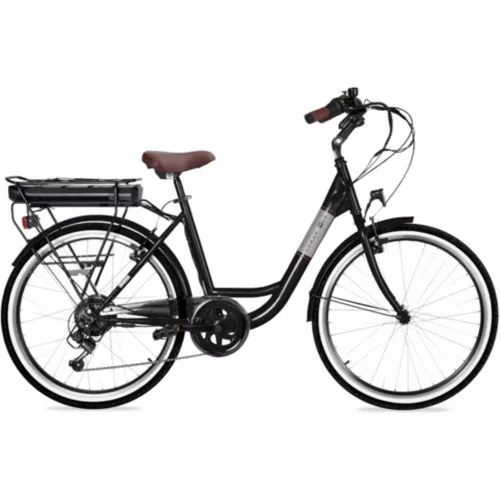 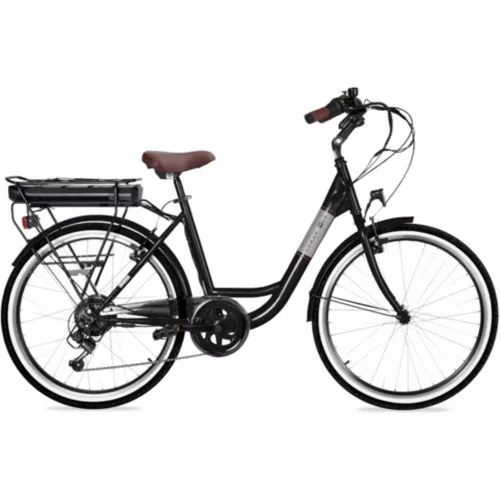 2 citadines
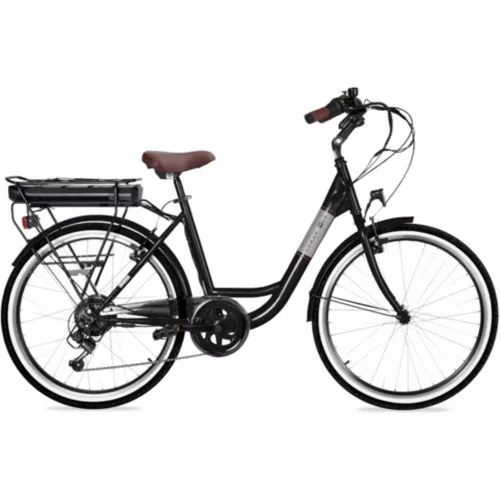 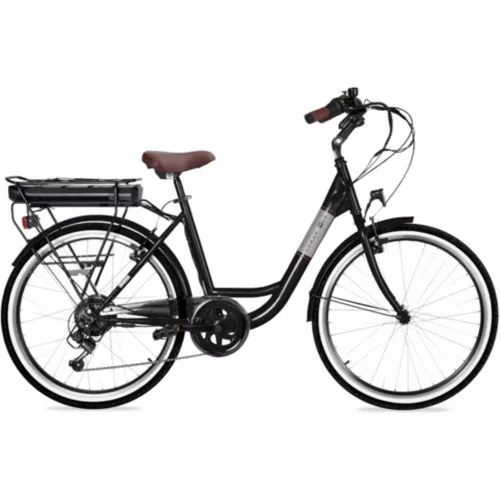 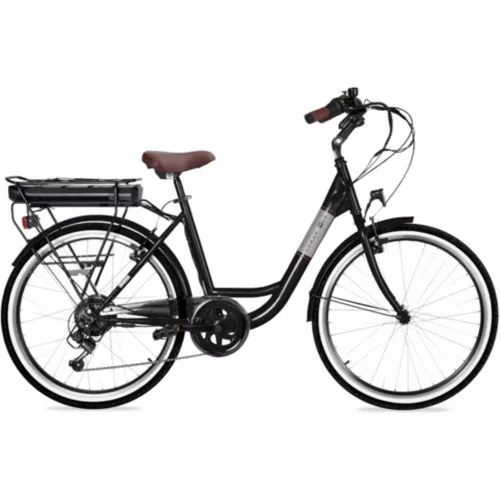 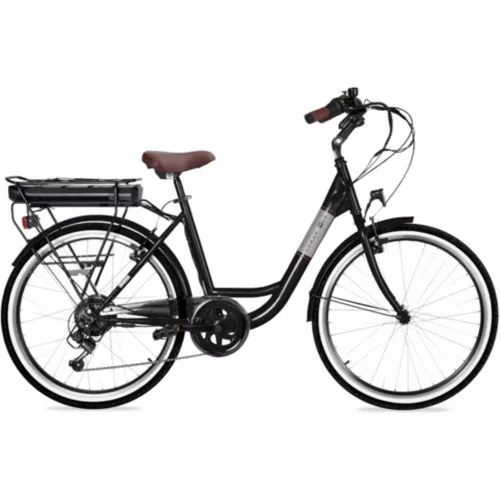 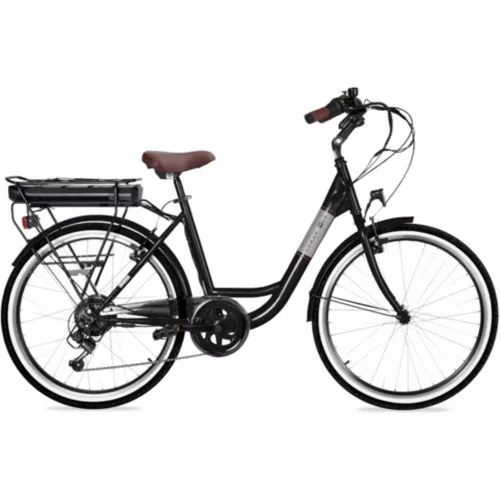 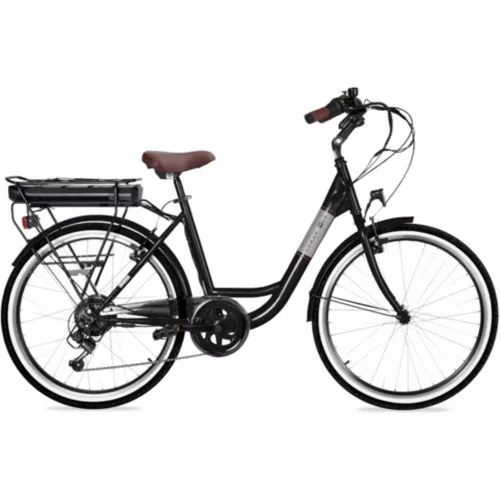 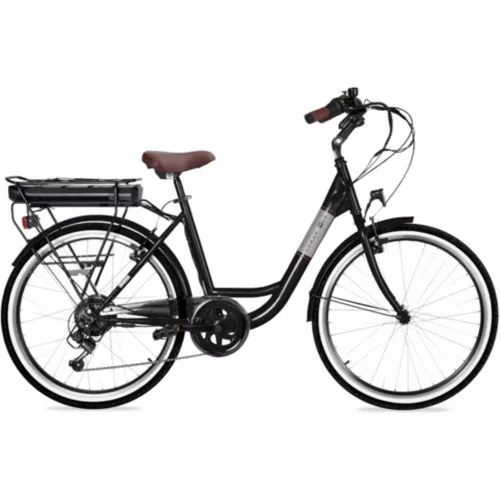 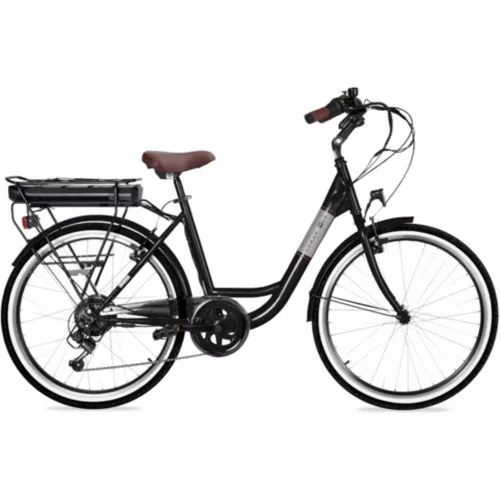 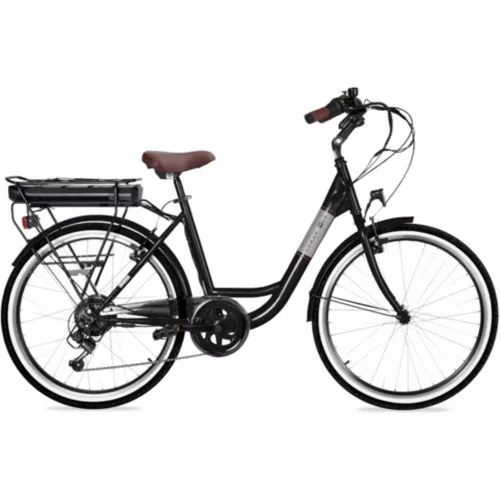 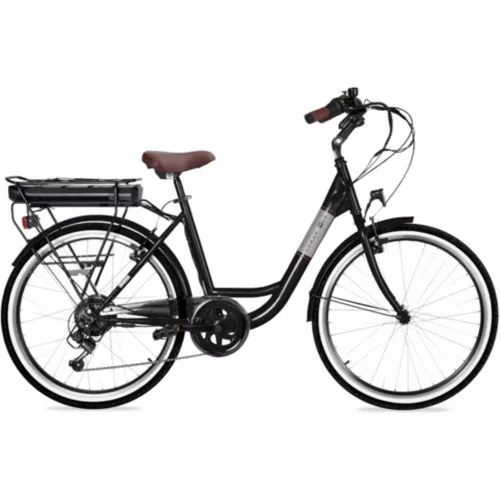 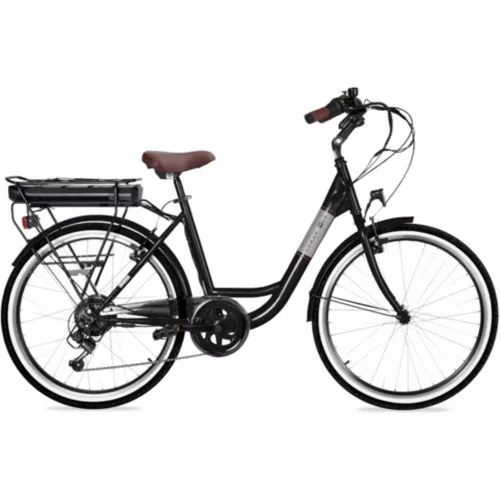 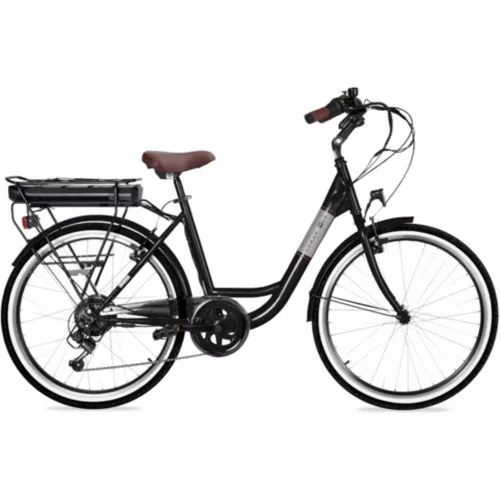 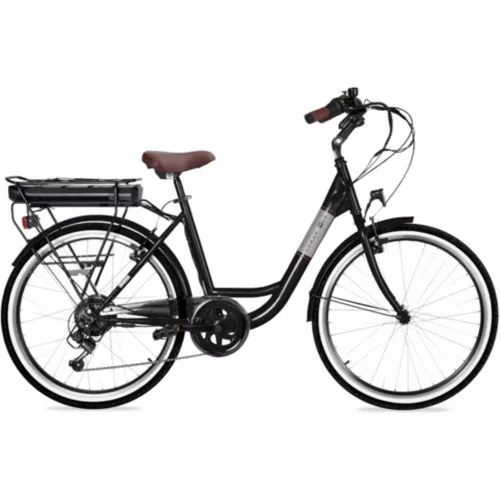 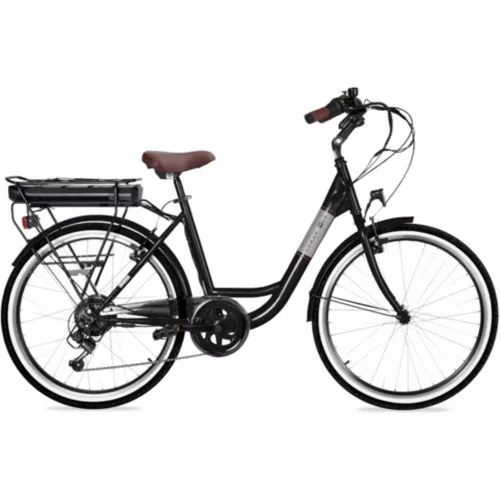 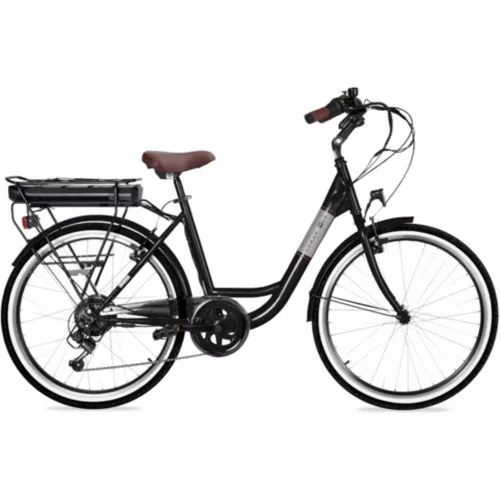 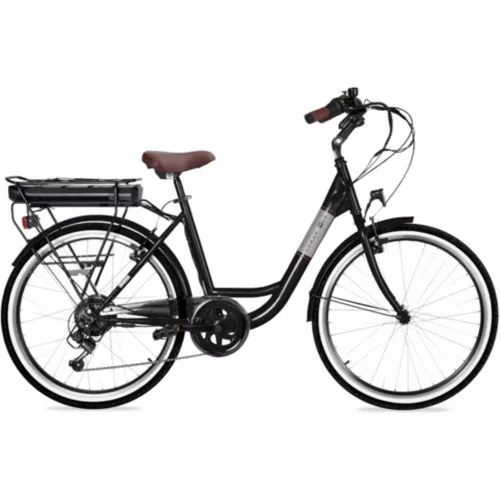 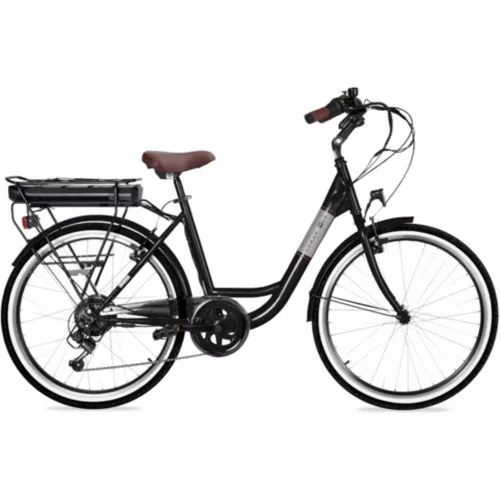 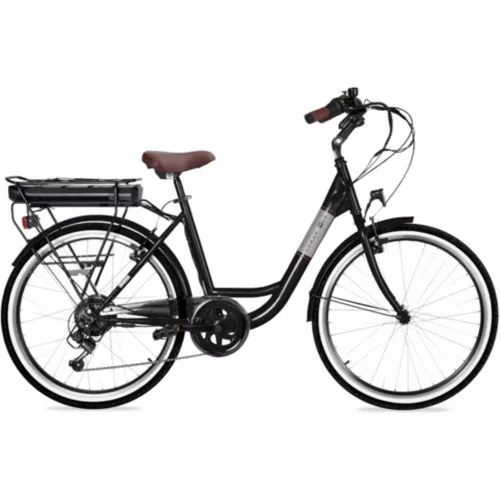 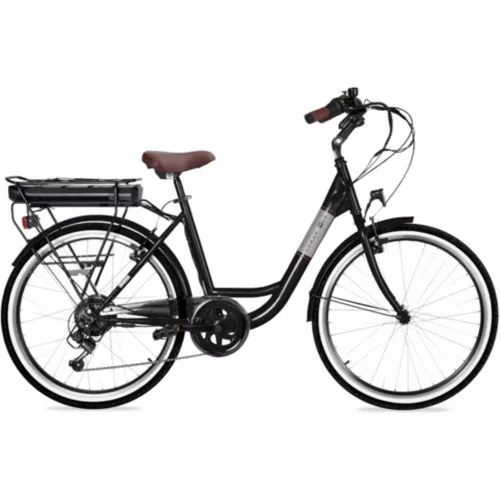 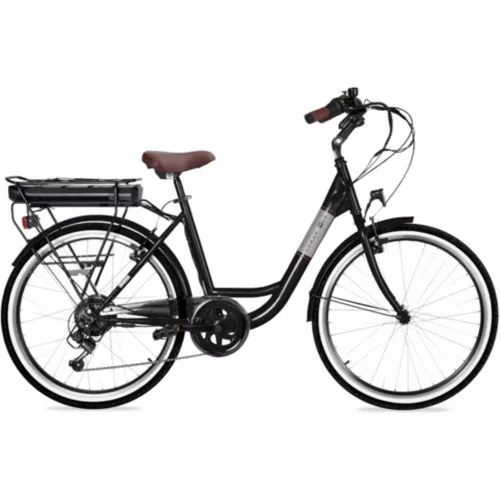 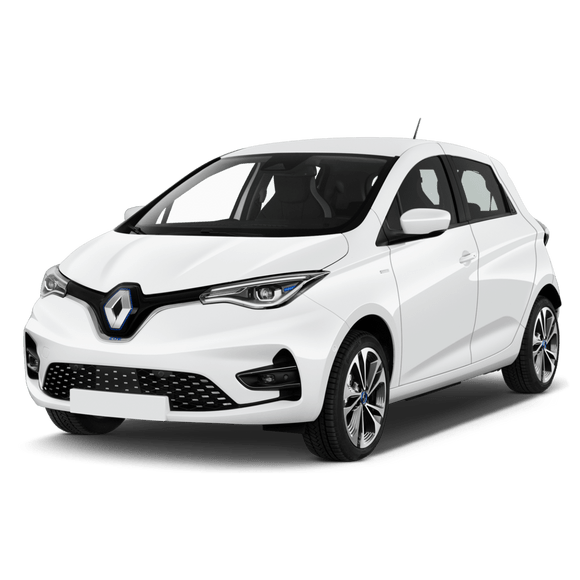 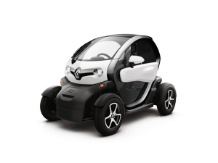 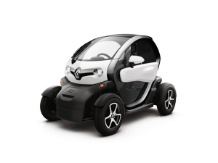 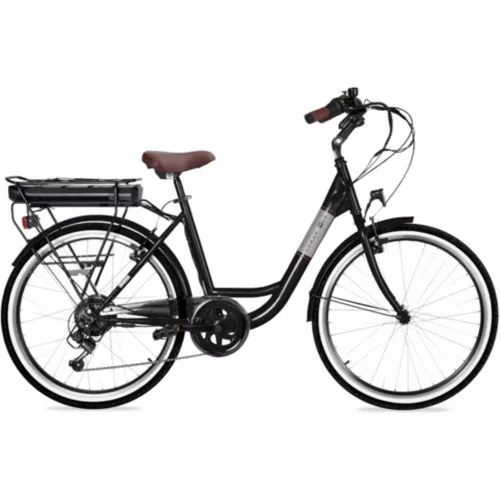 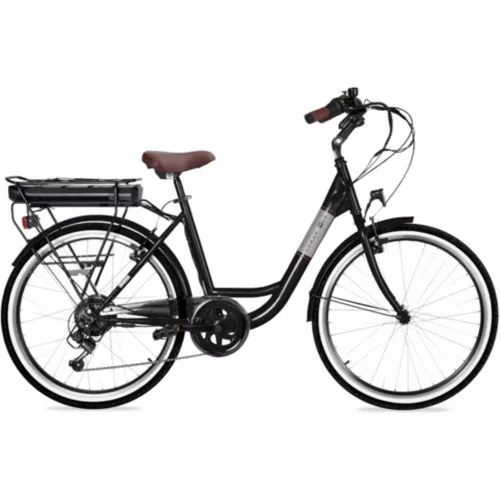 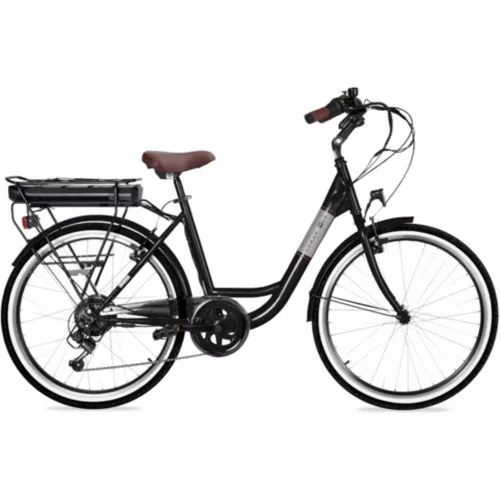 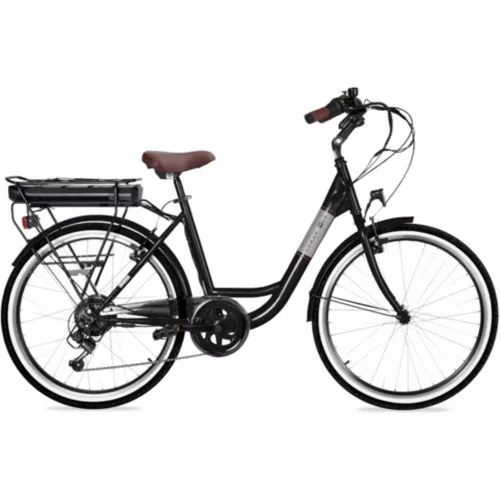 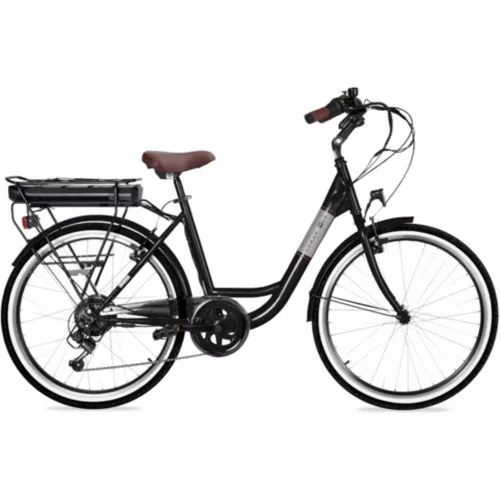 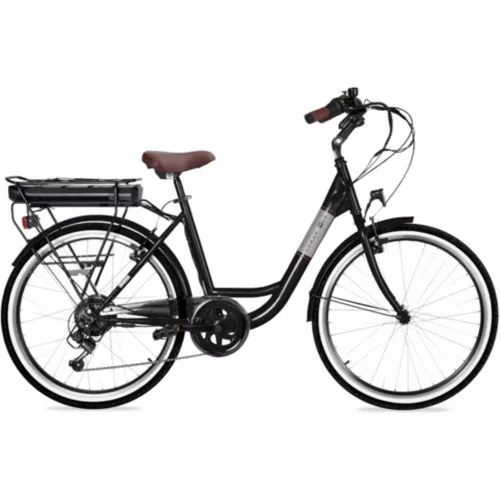 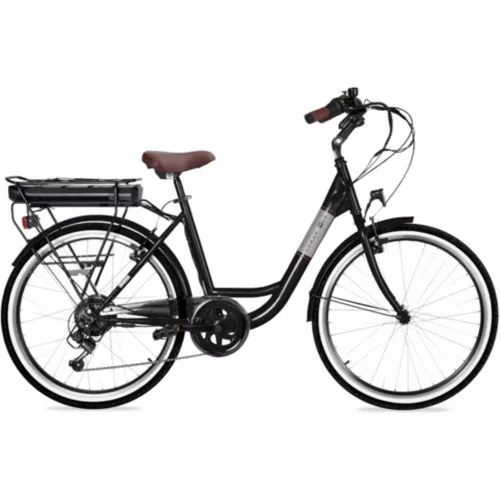 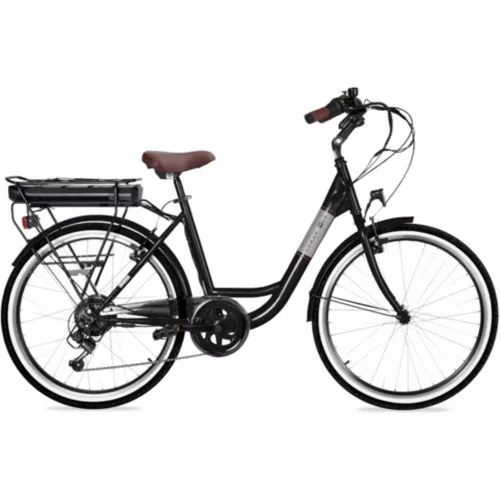 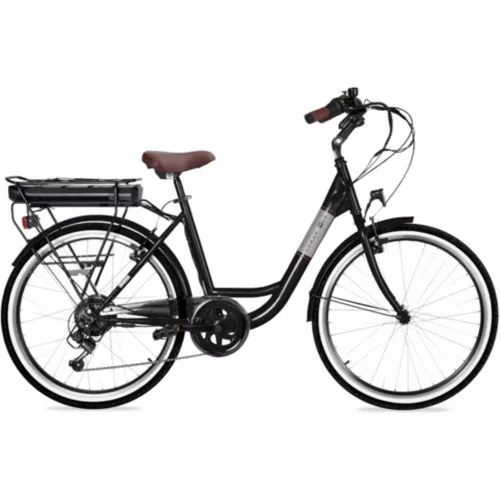 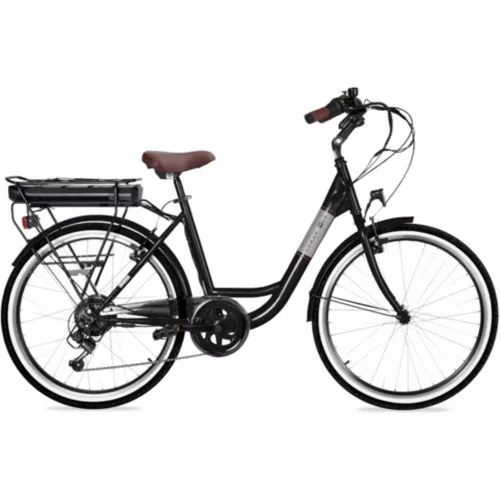 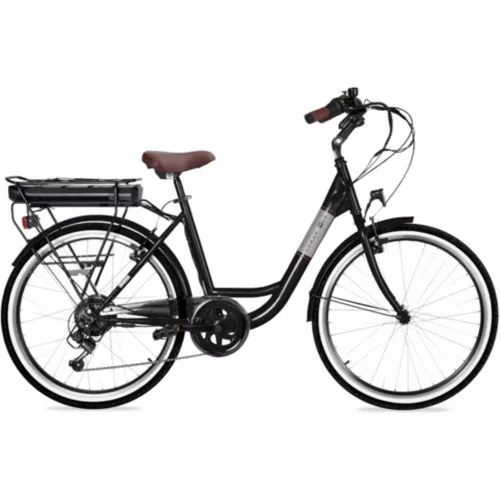 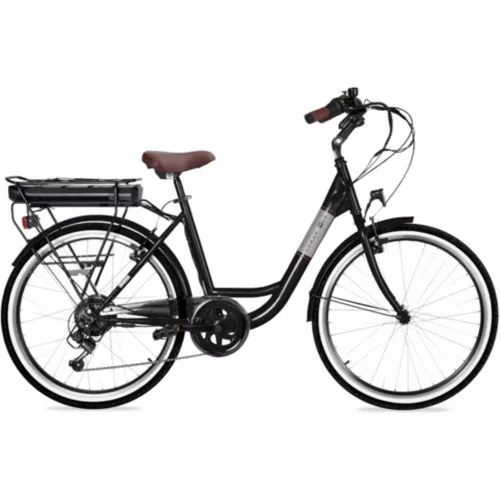 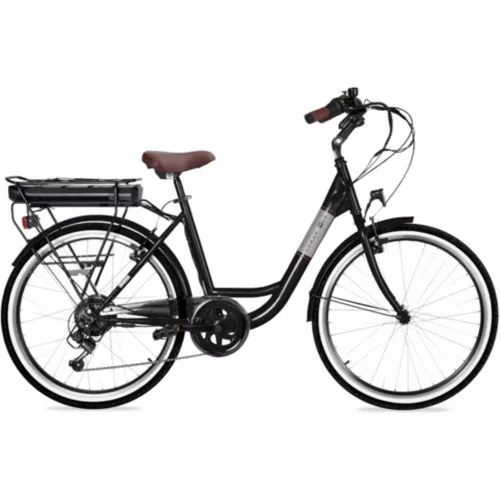 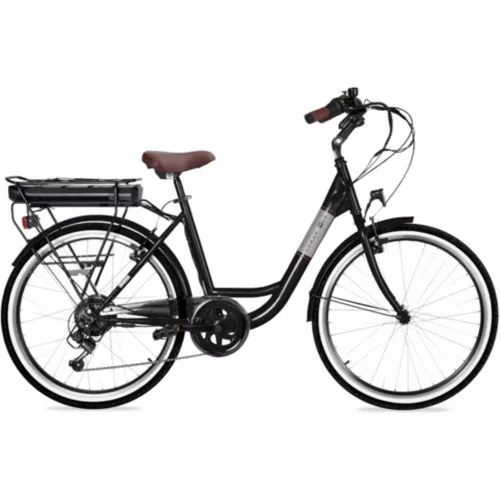 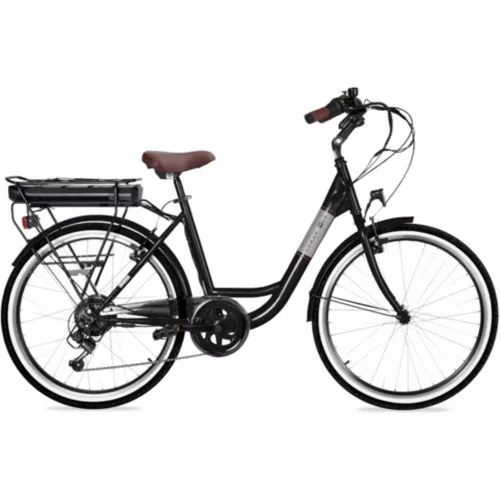 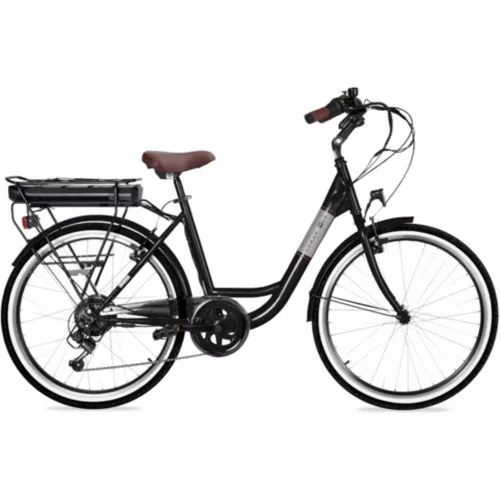 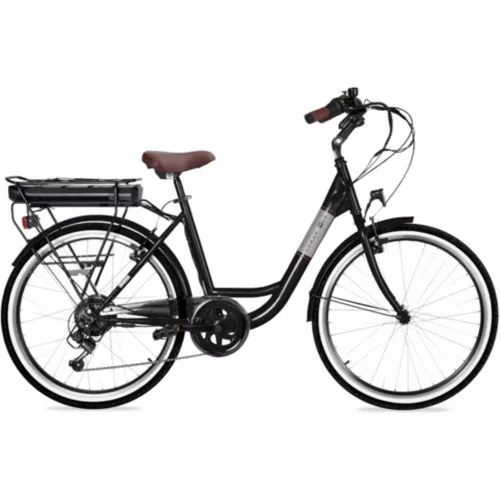 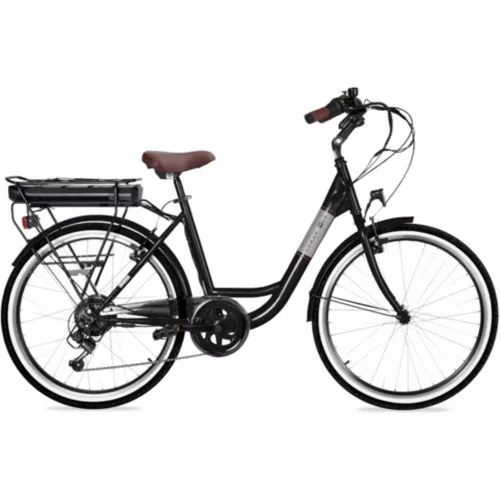 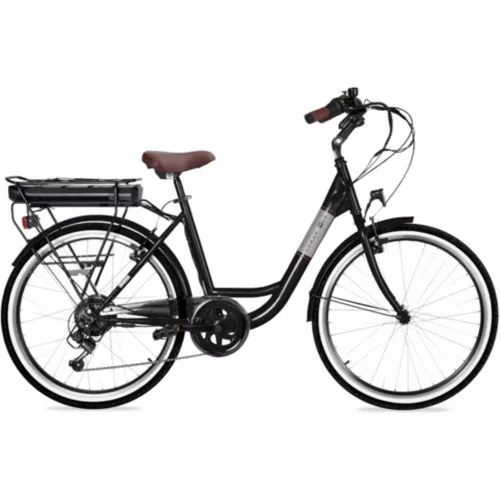 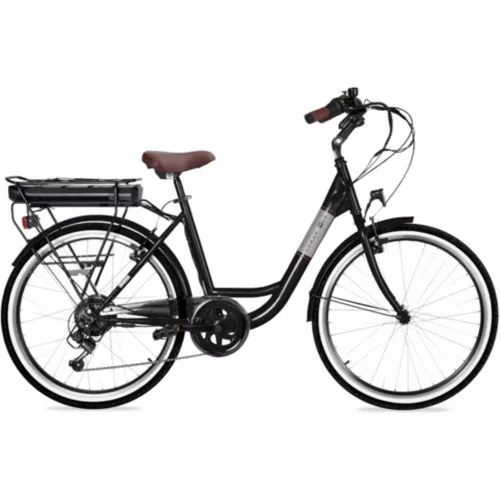 1 pickup
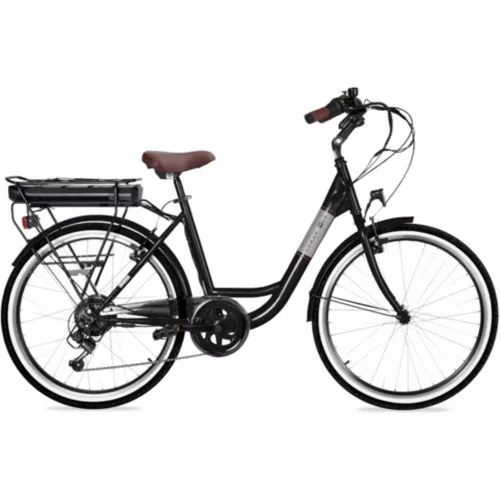 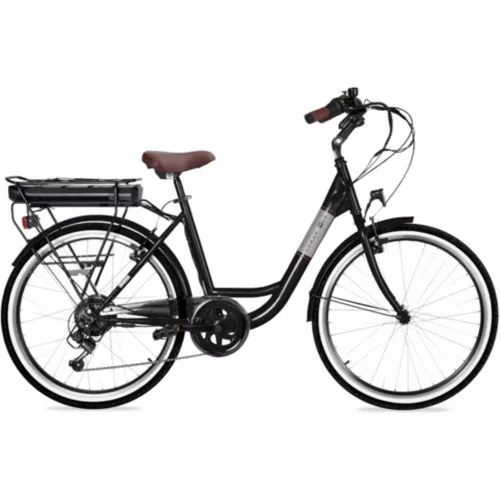 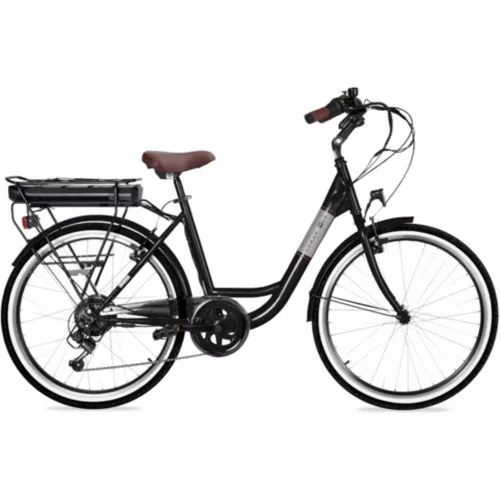 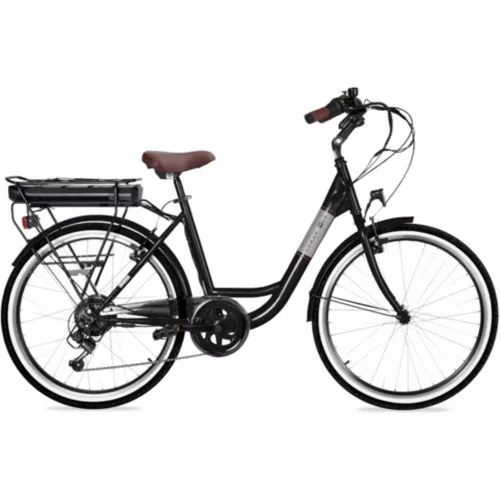 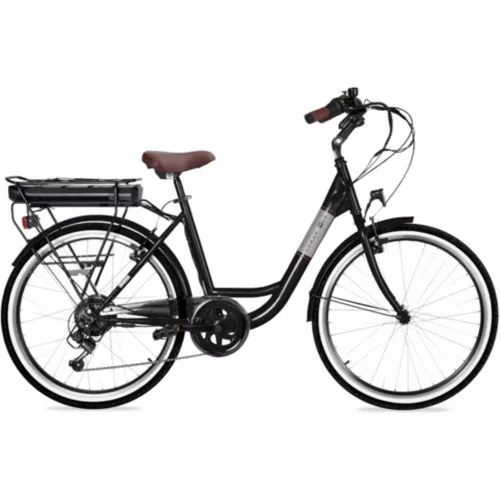 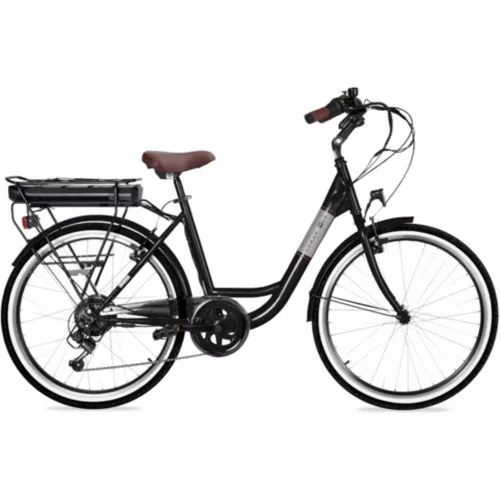 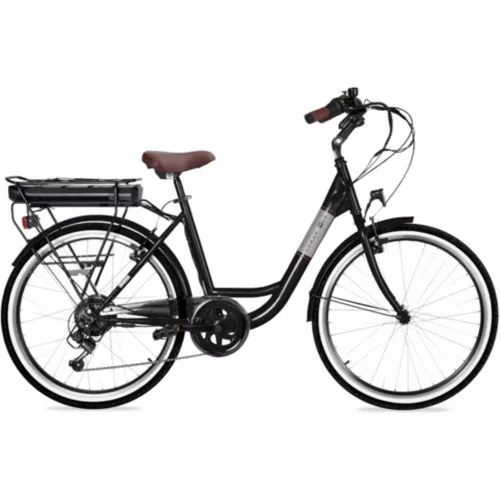 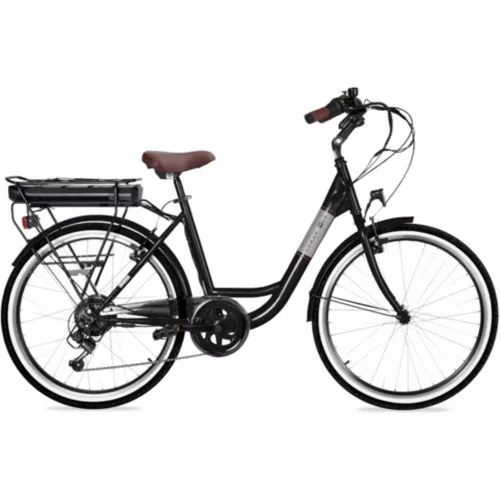 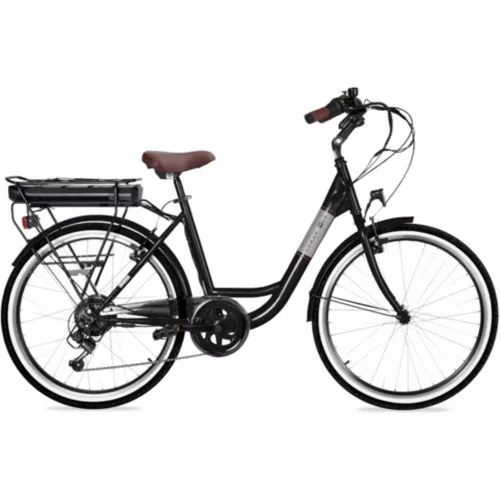 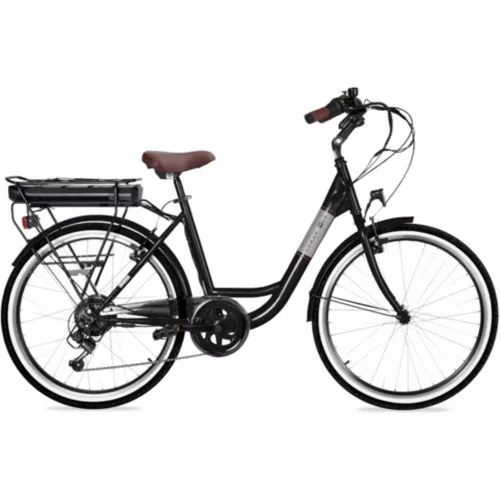 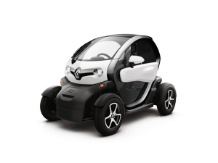 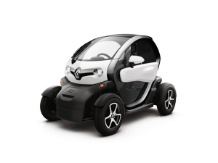 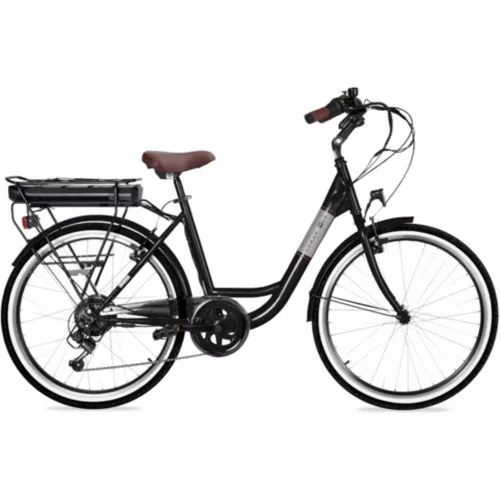 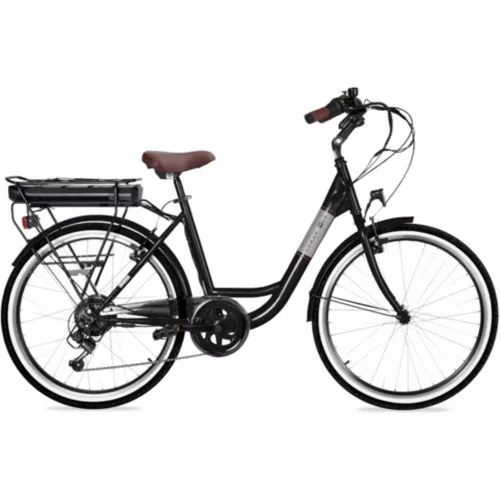 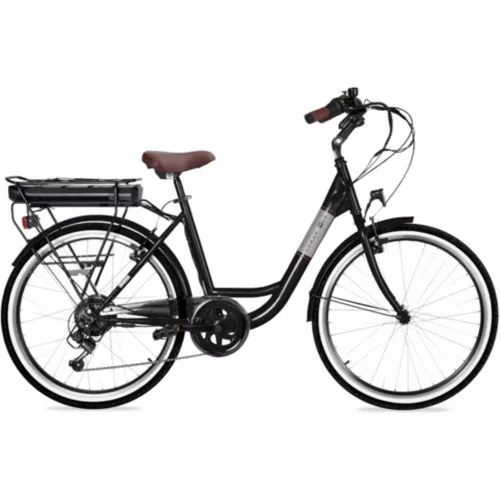 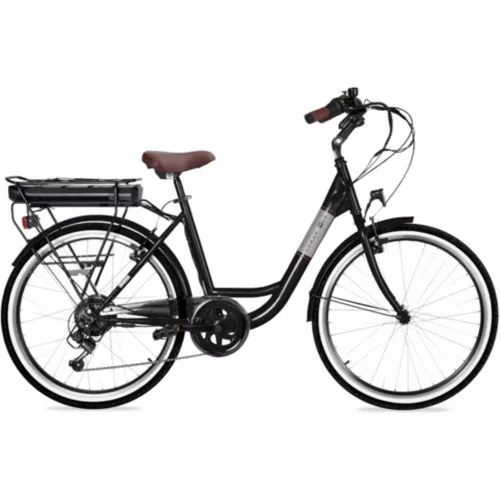 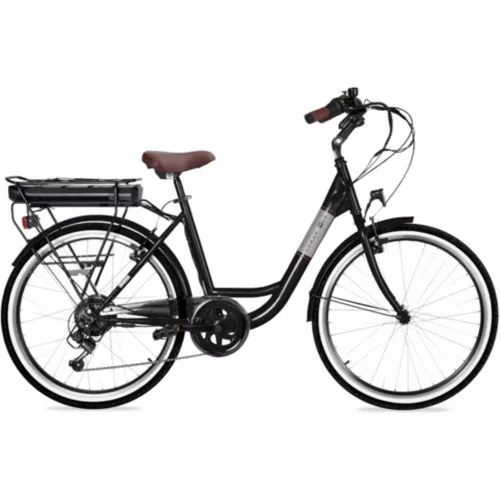 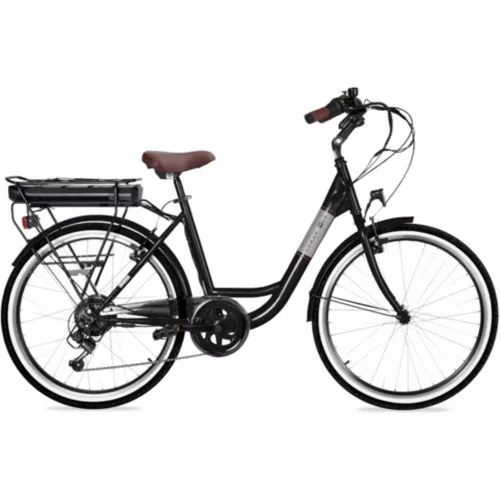 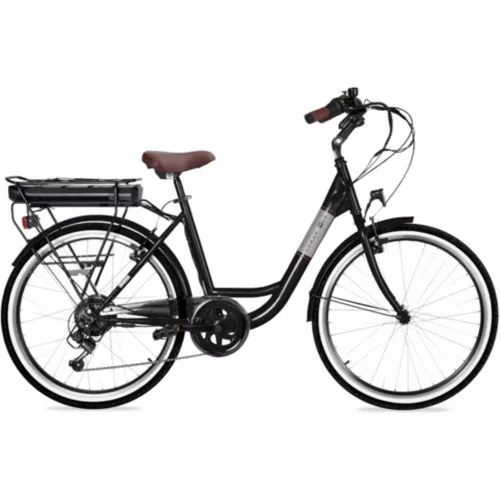 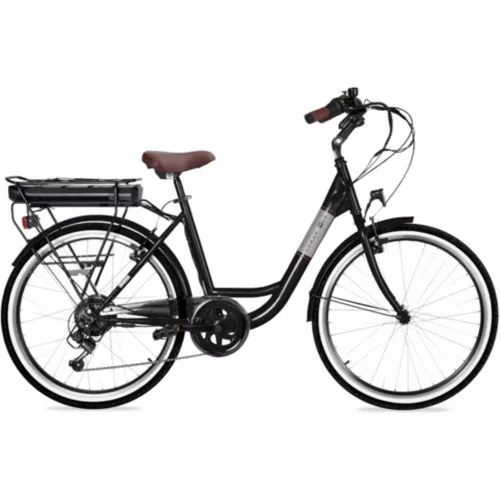 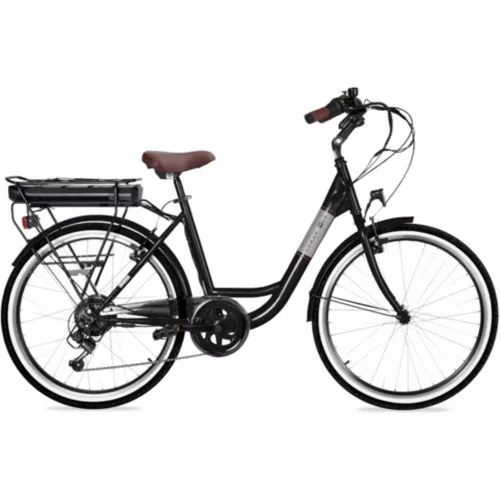 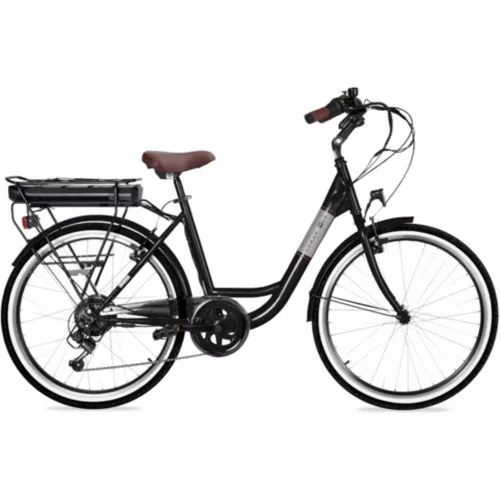 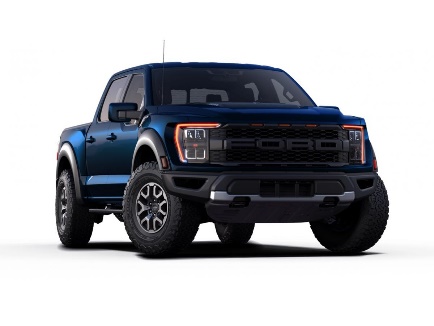 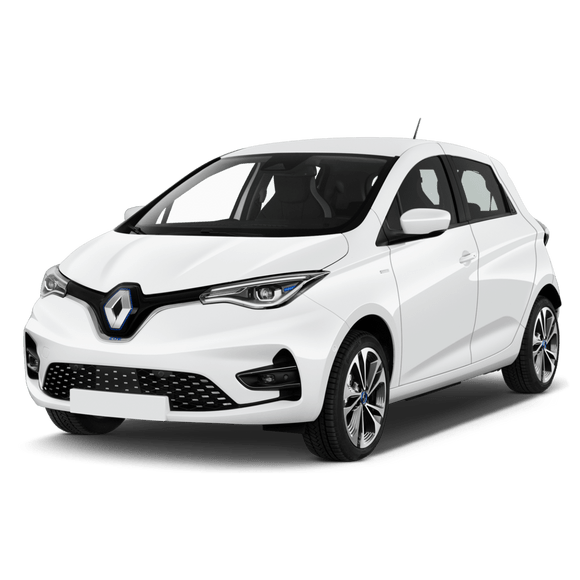 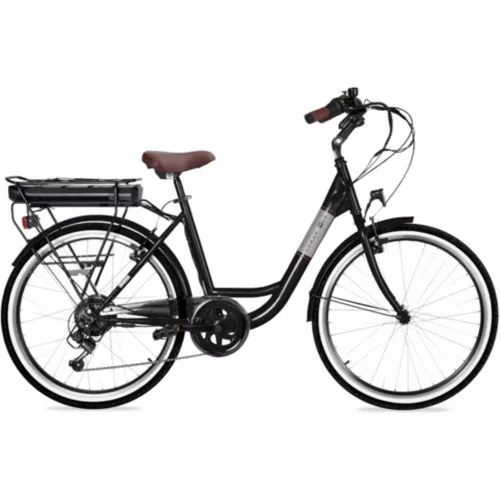 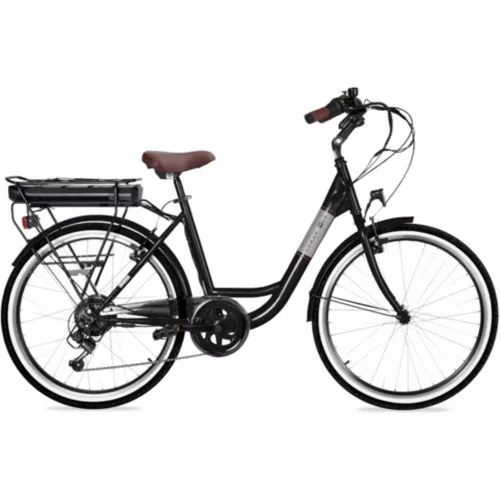 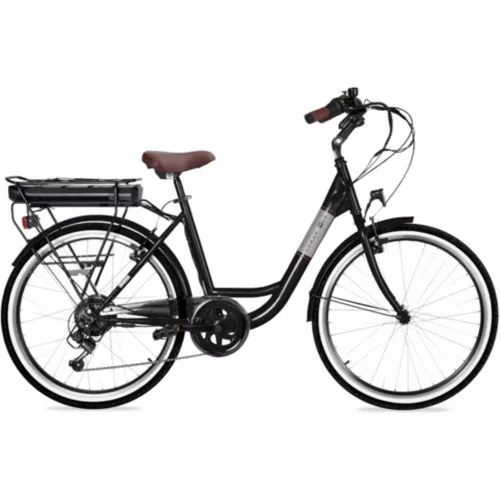 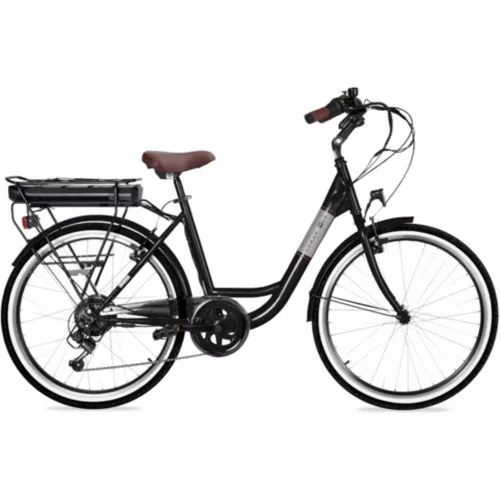 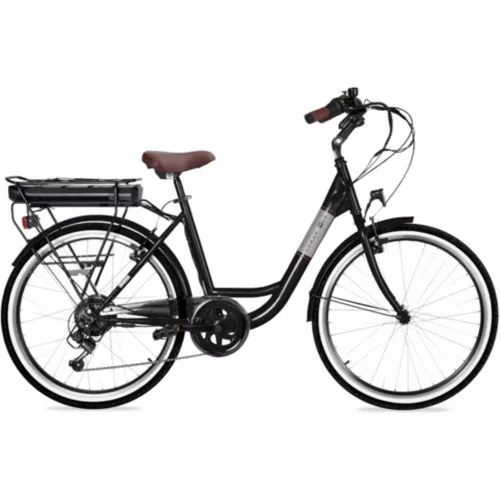 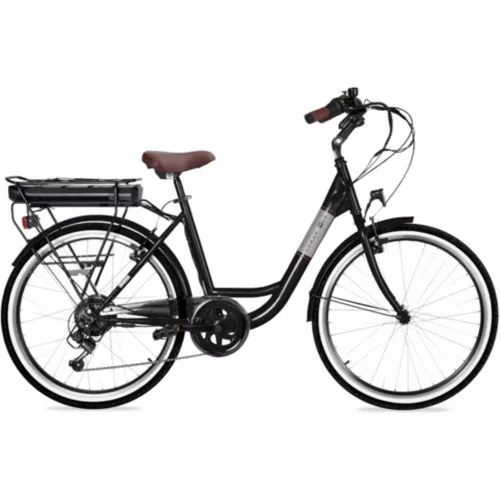 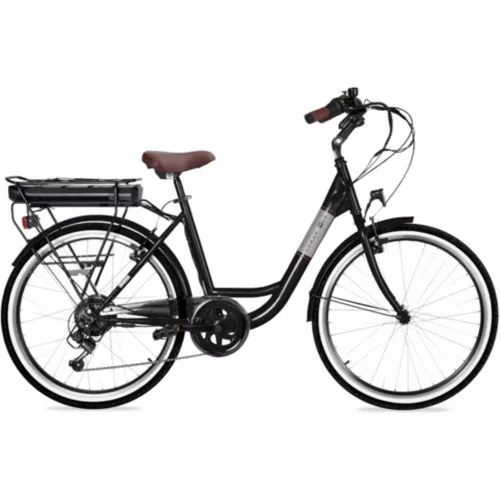 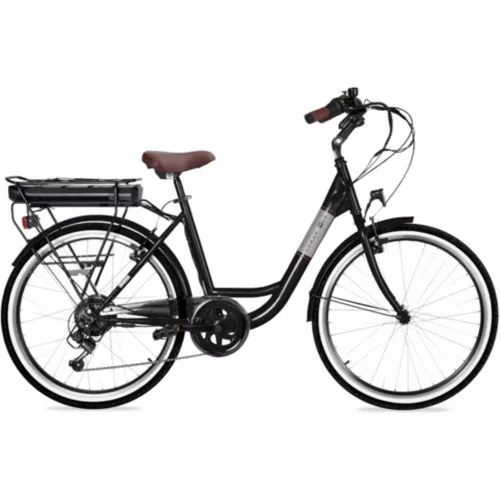 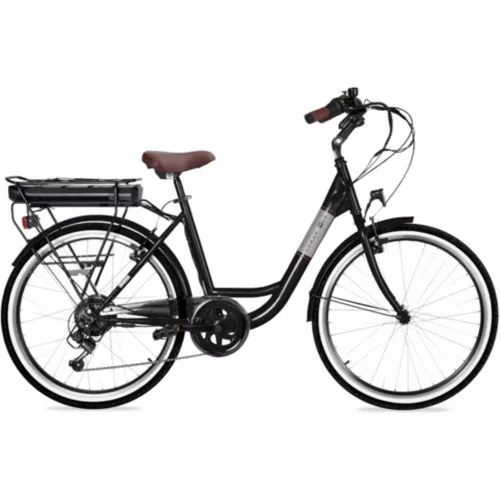 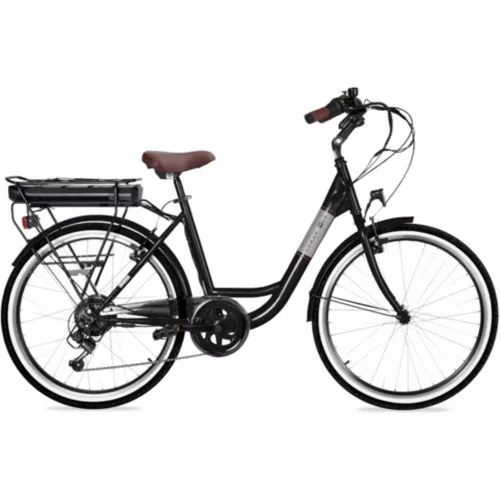 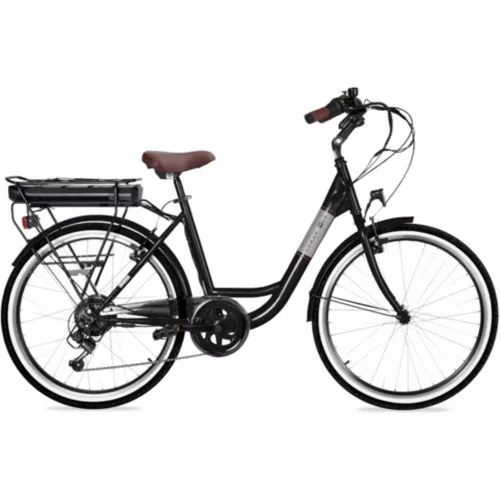 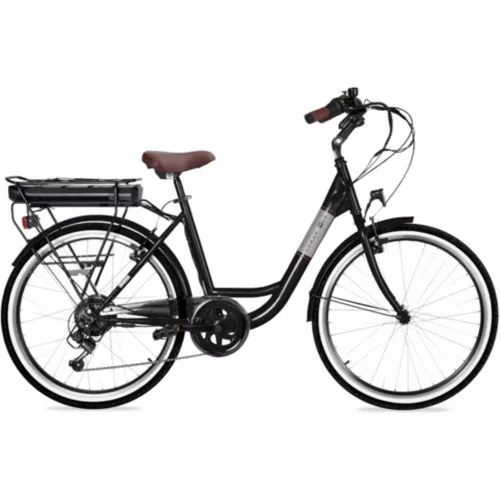 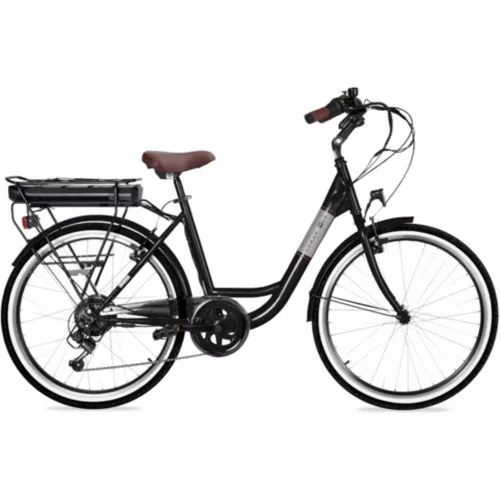 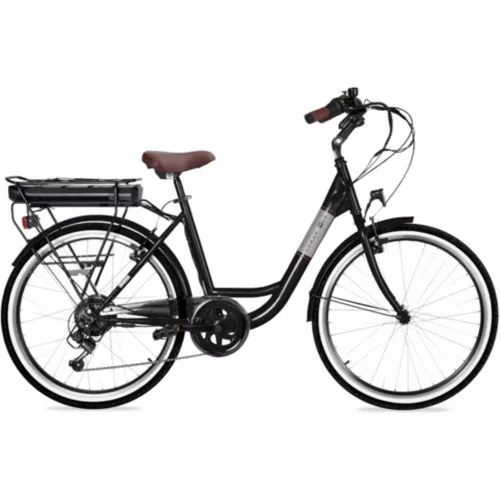 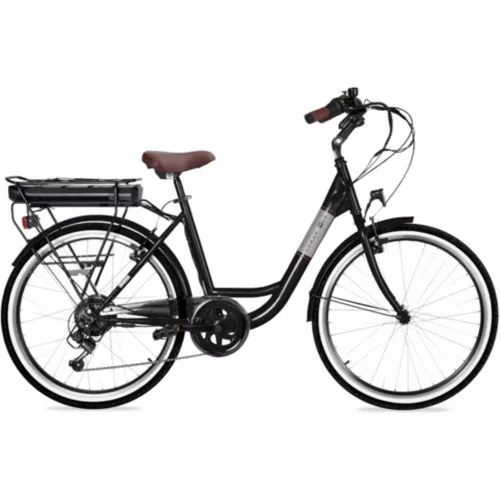 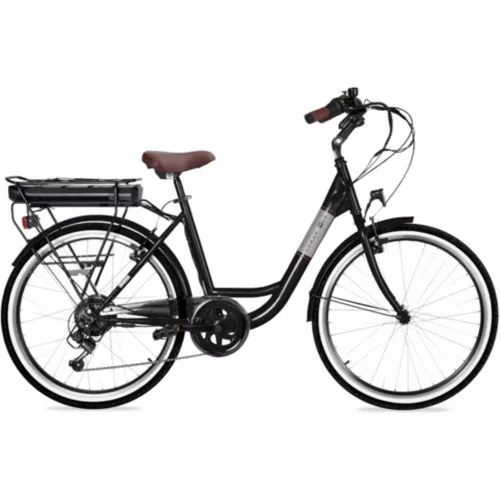 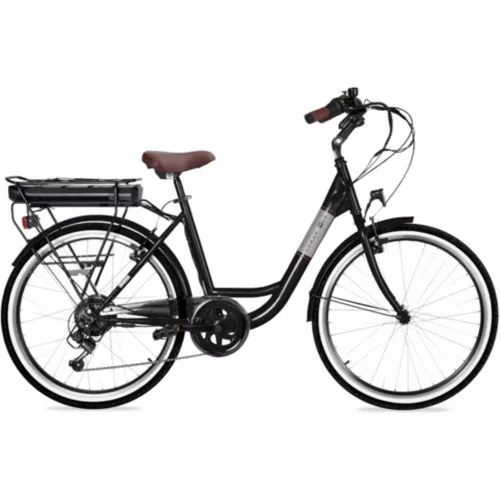 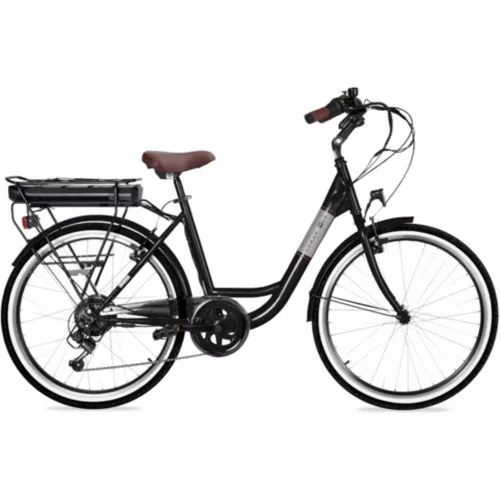 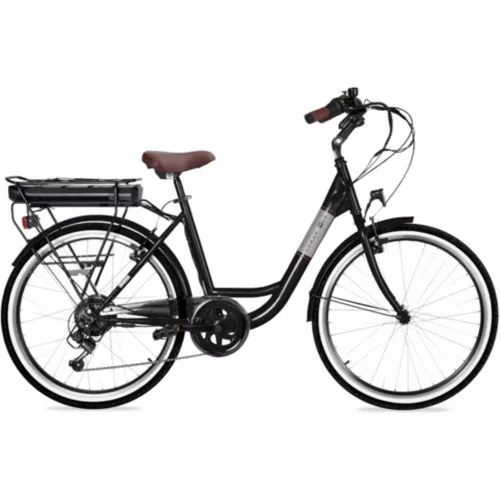 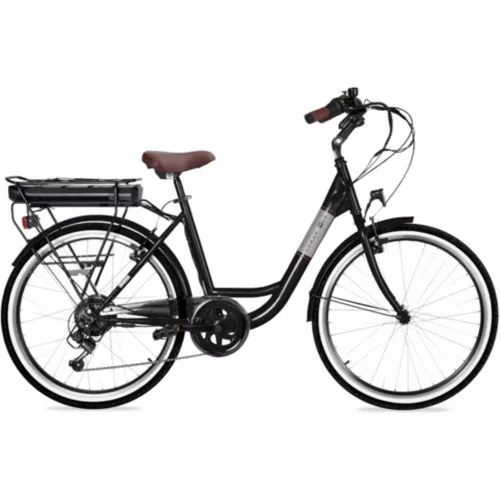 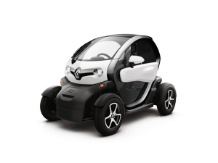 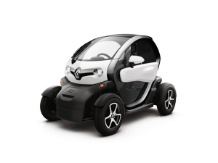 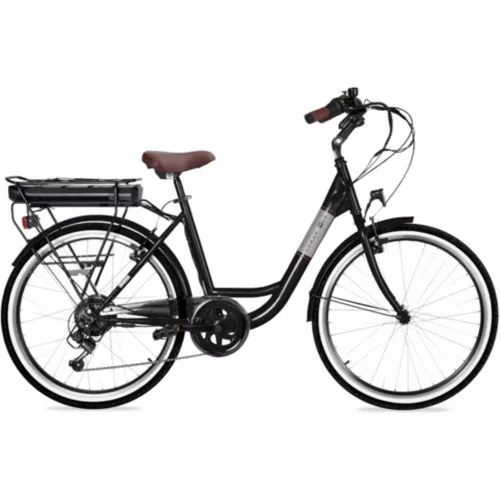 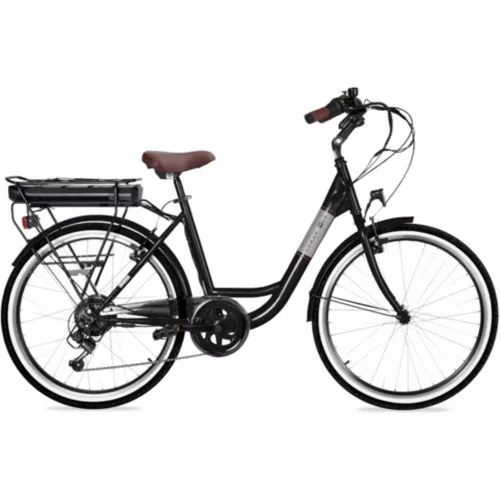 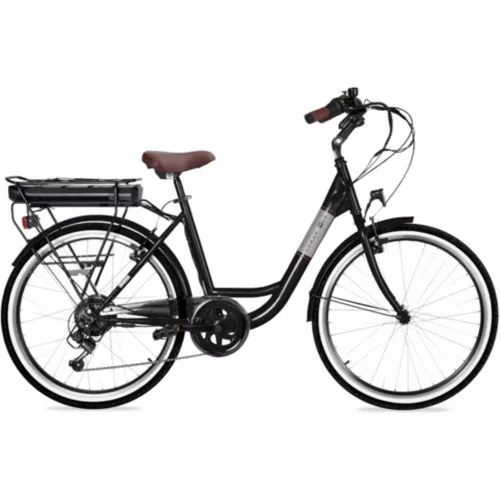 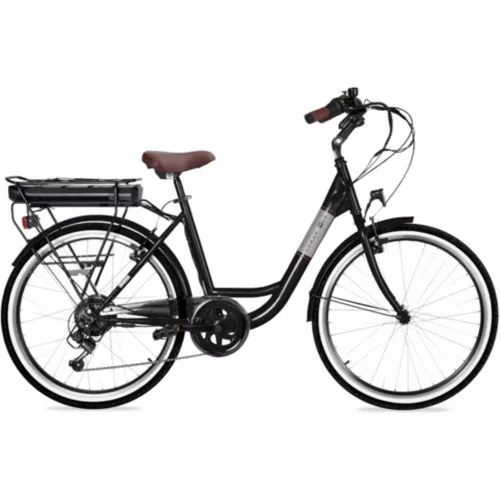 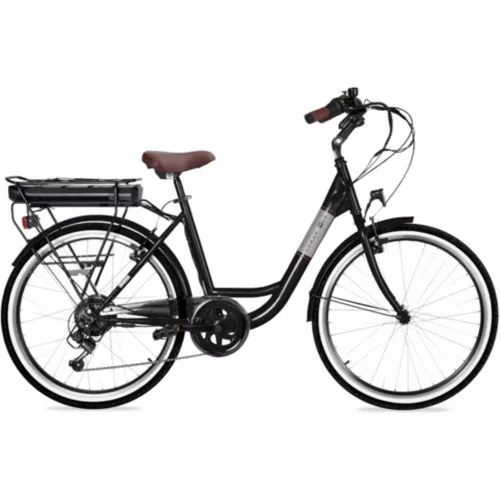 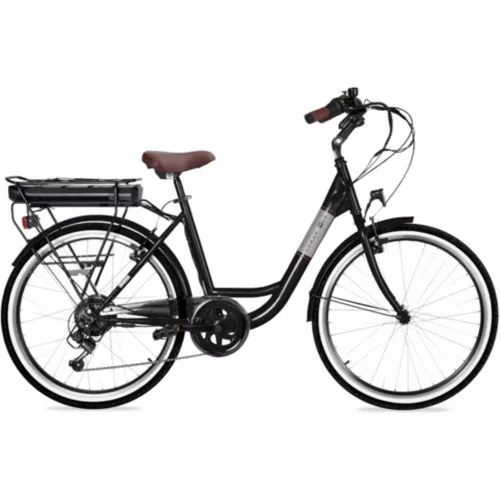 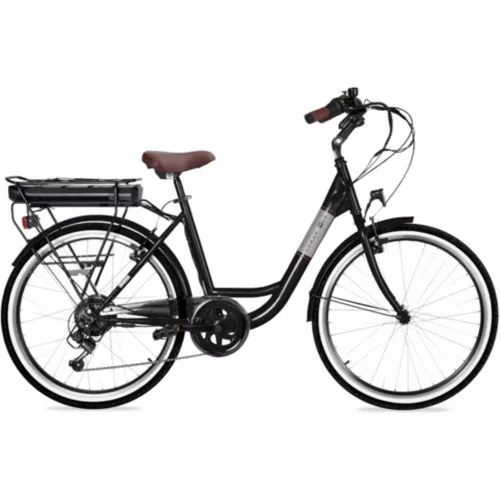 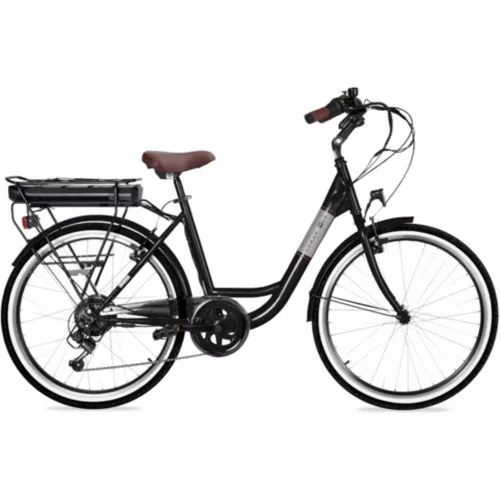 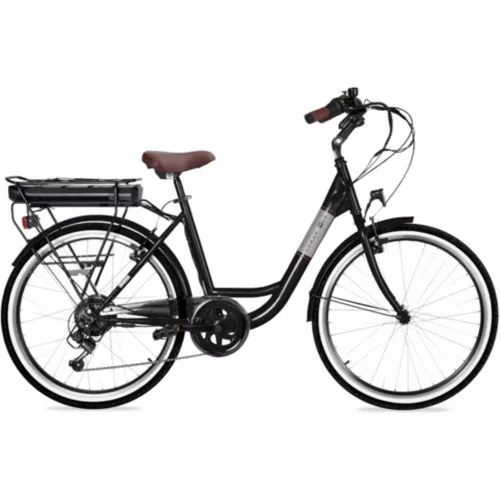 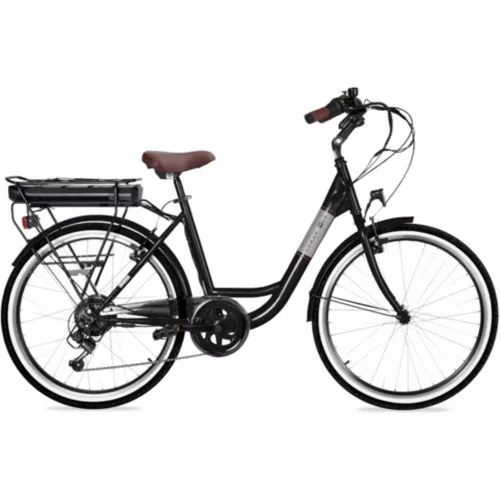 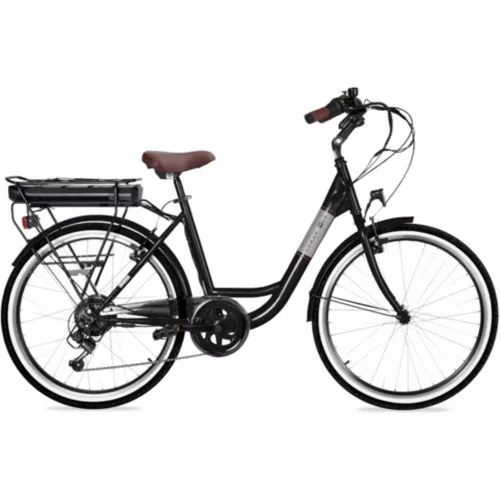 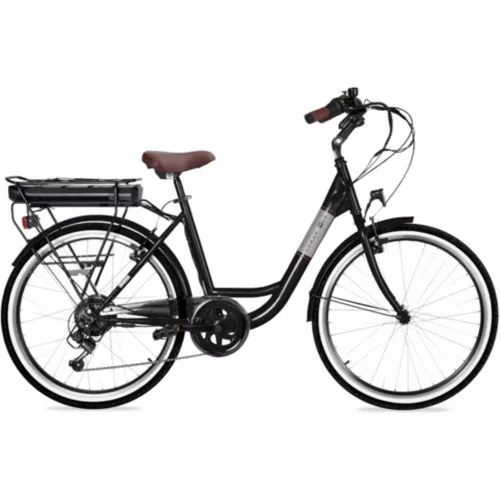 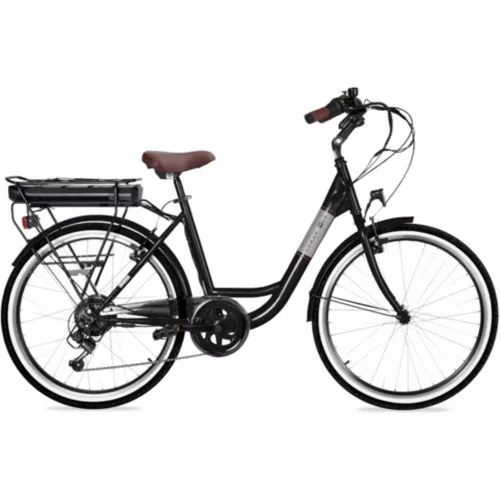 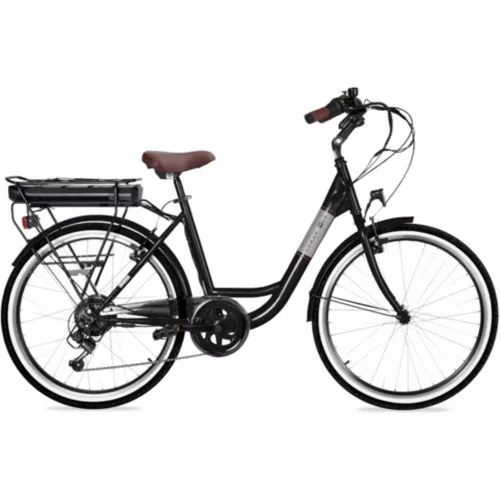 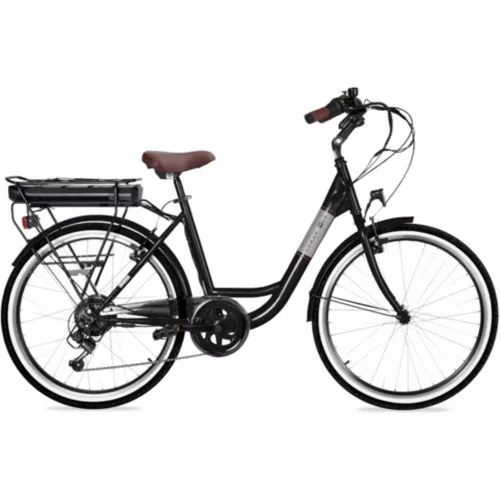 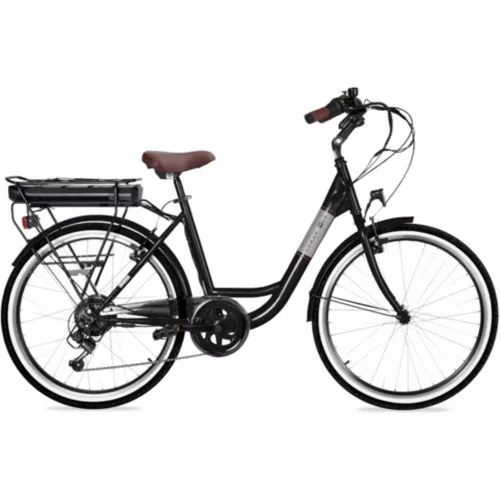 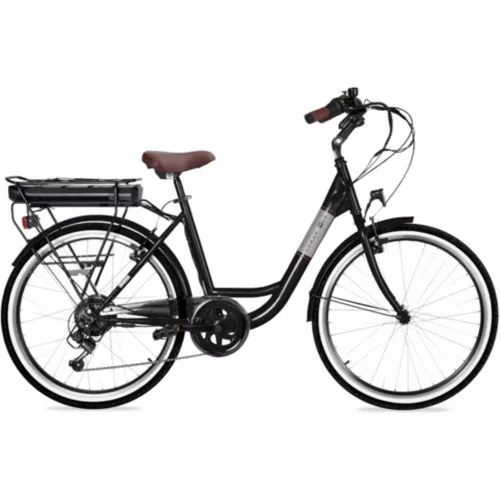 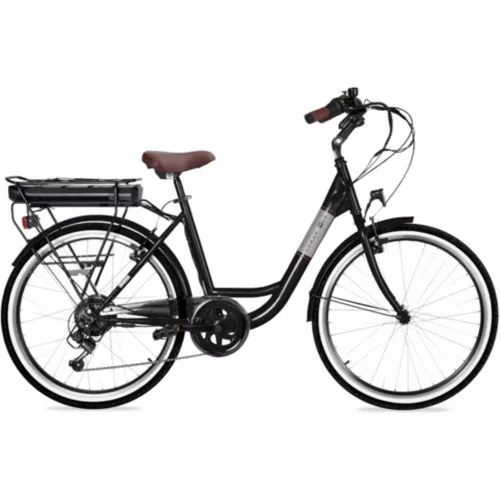 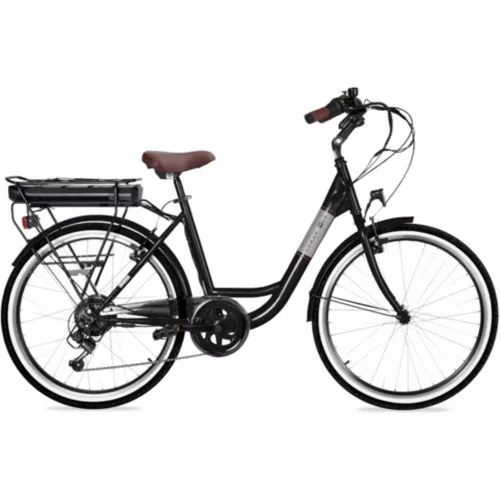 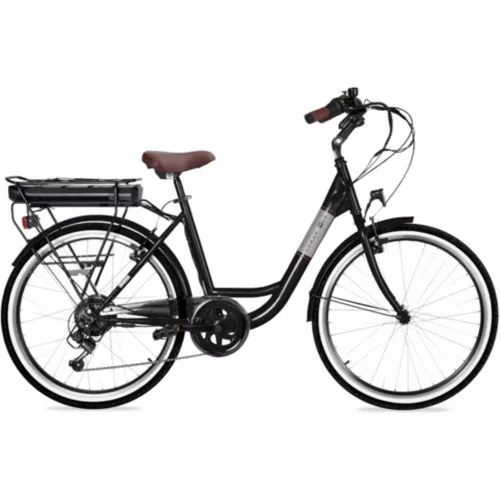 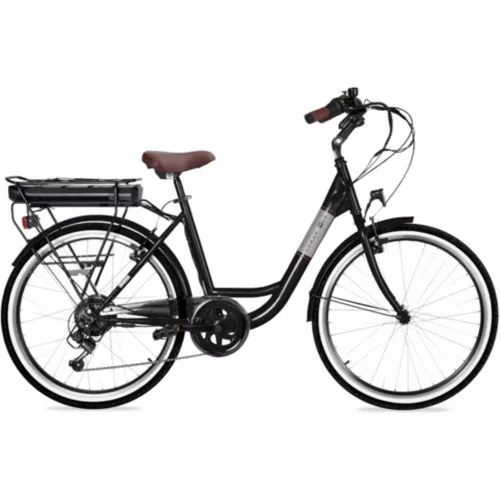 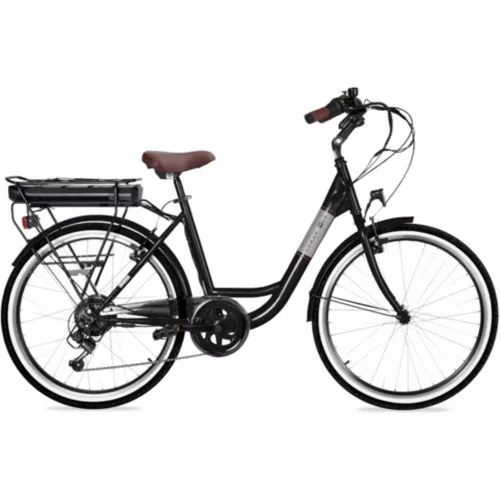 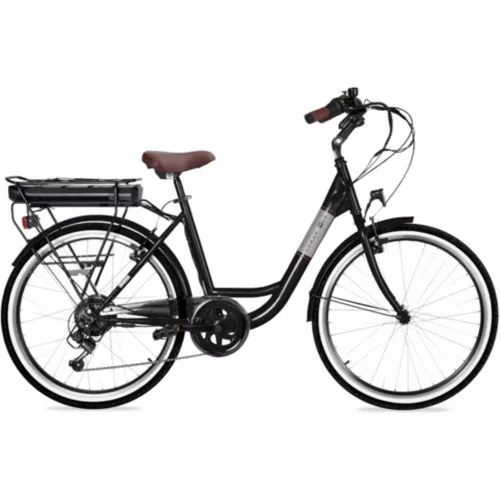 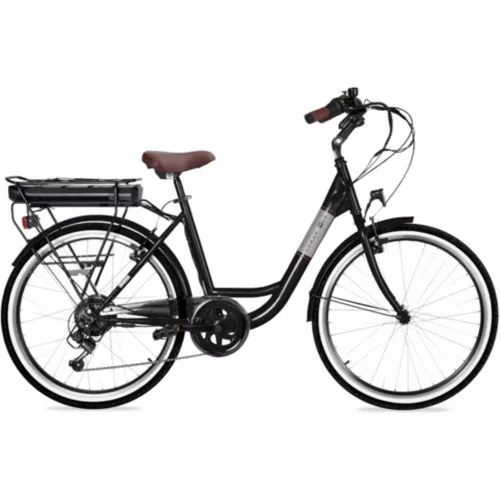 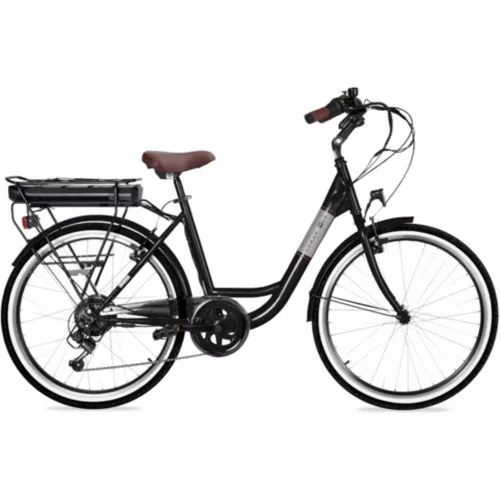 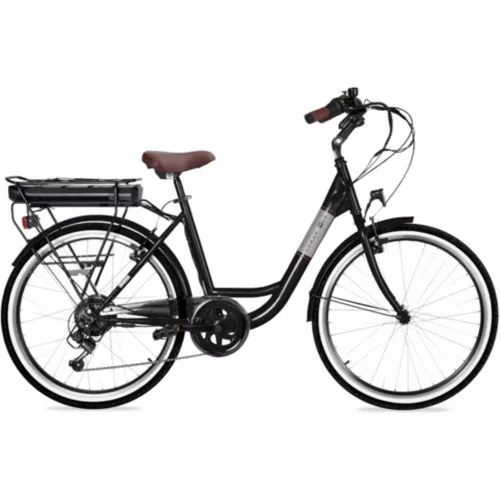 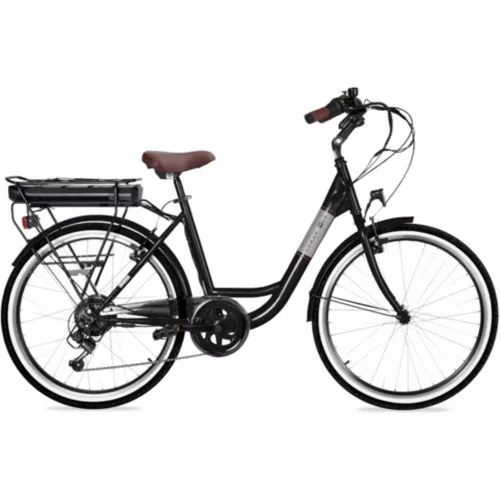 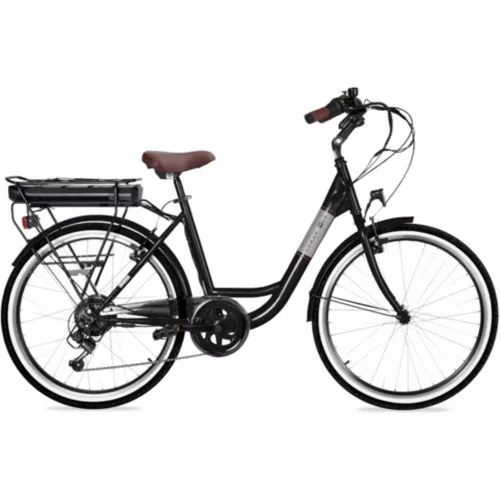 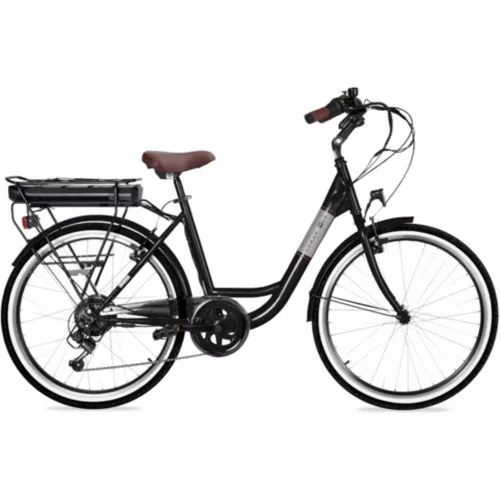 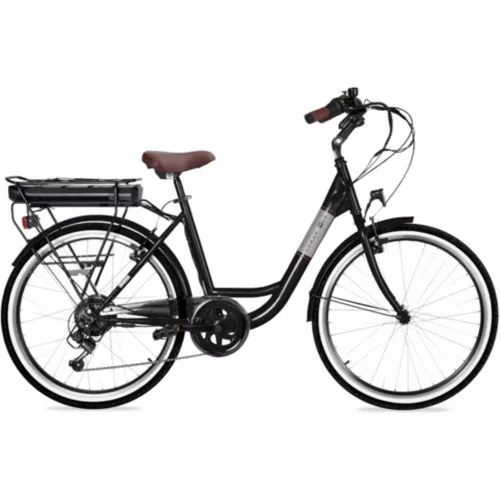 22
Article du numéro 141 de Transports Urbains sur L’avenir des véhicules intermédiaires
14/12/2022
Comment baisser le coût des véhicules électriques ?
Entre 1000 et 2000 kg

Hausse du prix de 3000 €
pour 100 kg supplémentaires
Source des données : EcoAuto, Suisse, 05/2022
23
14/12/2022
Quelles émissions selon les modes de transport ? (1/2)
Emissions par kilomètre, pour les principaux modes motorisés en France
24
Source : Impact du transport aérien sur le climat : pourquoi il faut refaire les calculs. 
Voir l’Annexe méthodologique pour les calculs
14/12/2022
Quelles émissions selon les modes de transport ? (2/2)
Emissions par heure de transport et par trajet, pour les principaux modes motorisés en France
25
Source : Impact du transport aérien sur le climat : pourquoi il faut refaire les calculs. 
Voir l’Annexe méthodologique pour les calculs
14/12/2022
Translation in Engligh for some slides
26
14/12/2022
Evolution of some key mobility variables since 1800 in France
≈ stable, 15-20 min/trip
Time per trip
≈ stable, 1 hour/day
≈ stable, 3-4
Transport 
time
(hour/day/cap)
Number 
of trips
(trips/day/cap)
Transport speed
Trip 
distance
Transport demand
(km/day/cap)
↑, x10-12
↑, x10-12
↑, x10-12
27
14/12/2022
[Speaker Notes: Temps : appréciation + sensible des déplacements]
Transport emissions from 1960 to 2050
Domestic transports
SNBC transports
Transport emissions since 1960 and the target by 2050 for the French national low-carbon strategy (SNBC)
28
References: from data of CITEPA, MTES
14/12/2022
Environmental, social and health impacts of transports
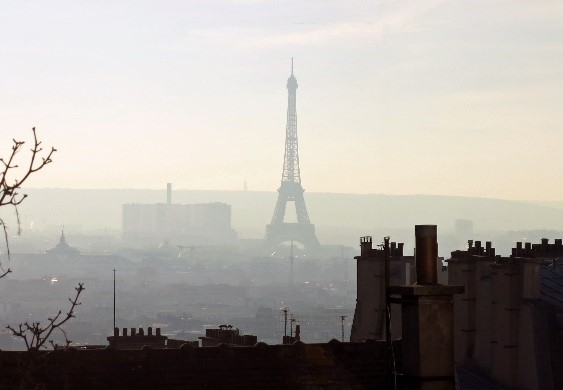 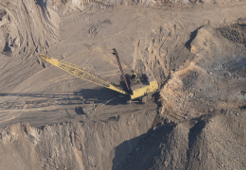 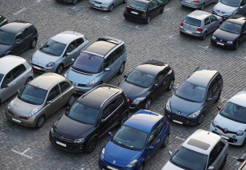 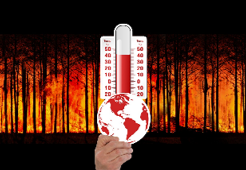 Climate change
Air pollution
Resources scarcity
Land and space consumption
Noise
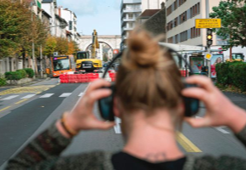 Social and 
territorial inequalities
Road safety
Sedentariness, 
physical inactivity
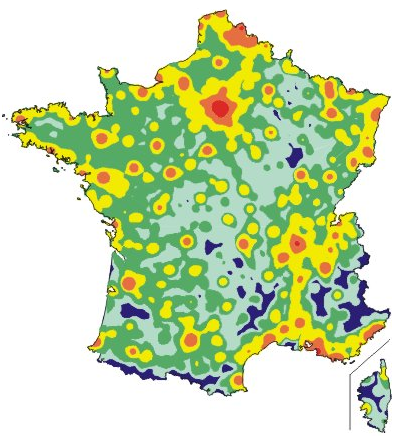 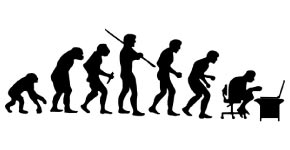 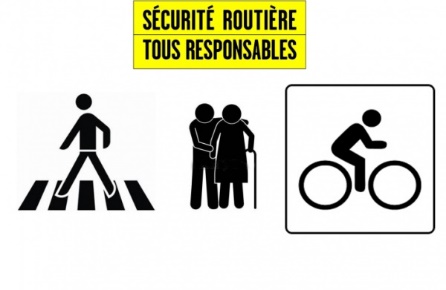 The main externalities of transport
29
14/12/2022
5 drivers of transport emissions
Transport demand
Modal 
shift
Vehicle occupancy
Energy efficiency of vehicles
Carbon intensity of energy
CO2 =
x
x
x
x
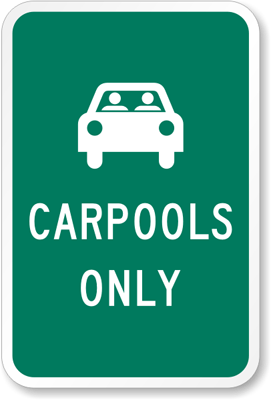 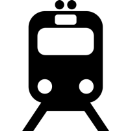 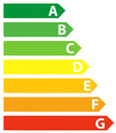 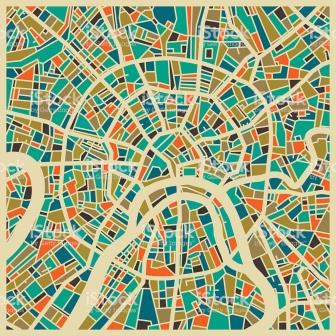 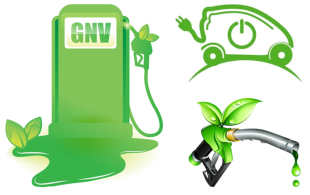 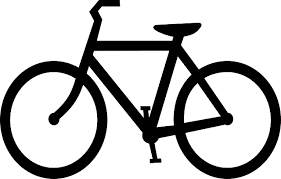 TECHNOLOGY
SUFFICIENCY, DEMAND-SIDE
The 5 levers of the low carbon national strategy (SNBC in French)
30
14/12/2022
Passengers 1960-2017
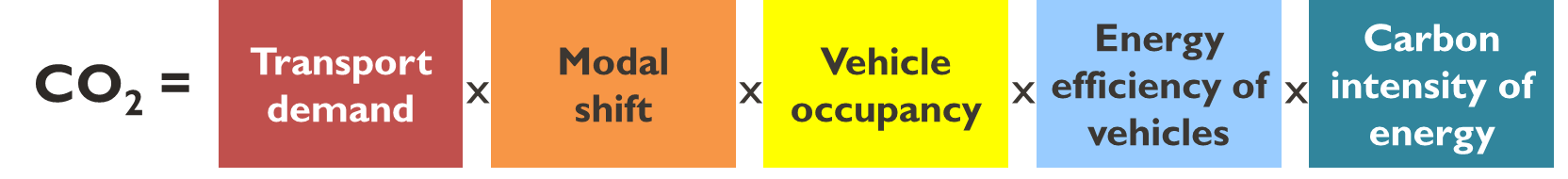 Decomposition of domestic passenger transport CO2 emissions in France, from 1960 to 2017
(multiplicative form; CO2 Total with emissions from biofuels)
31
Reference: thesis, p47
14/12/2022
[Speaker Notes: Données liées]
SNBC – Emissions from passengers
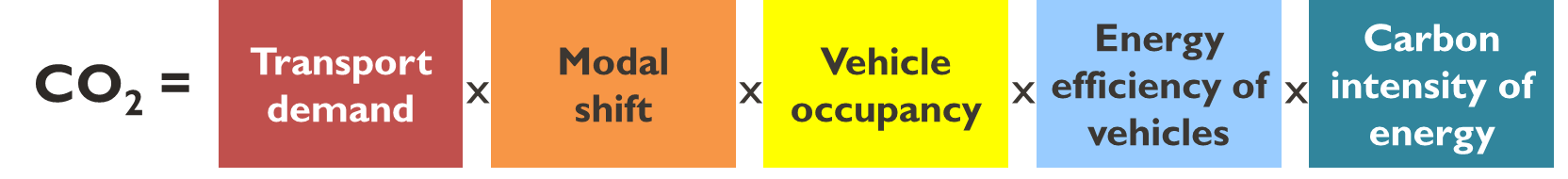 Decomposition of passenger transport CO2 emissions for the SNBC scenario, between 2015 and 2050
(multiplicative form on the left, additive form on the right)
32
Reference: thesis, p114
14/12/2022
Passengers: SNBC, trend-based and ambitious scenarios
Max
Trend-based

Ambitious
Min
SNBC
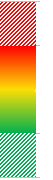 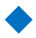 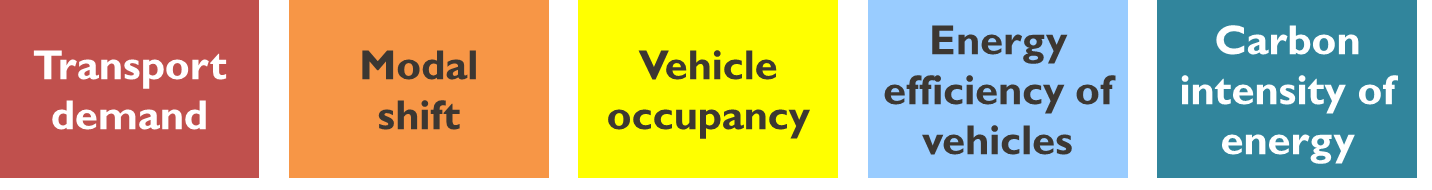 Multiplicative decomposition of passenger transport emissions between the reference year and 2050
(13 scenarios, of which 4 trend-based scenarios in red, the 4 most ambitious scenarios, SNBC in blue, and min-max values)
33
Reference: thesis, p121
14/12/2022